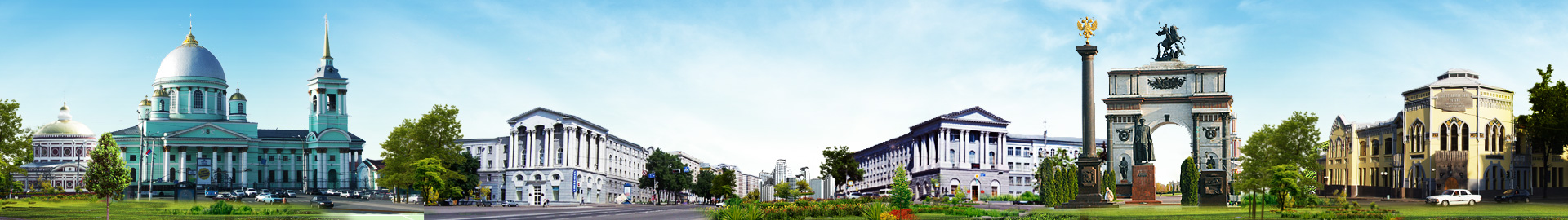 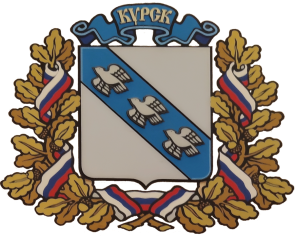 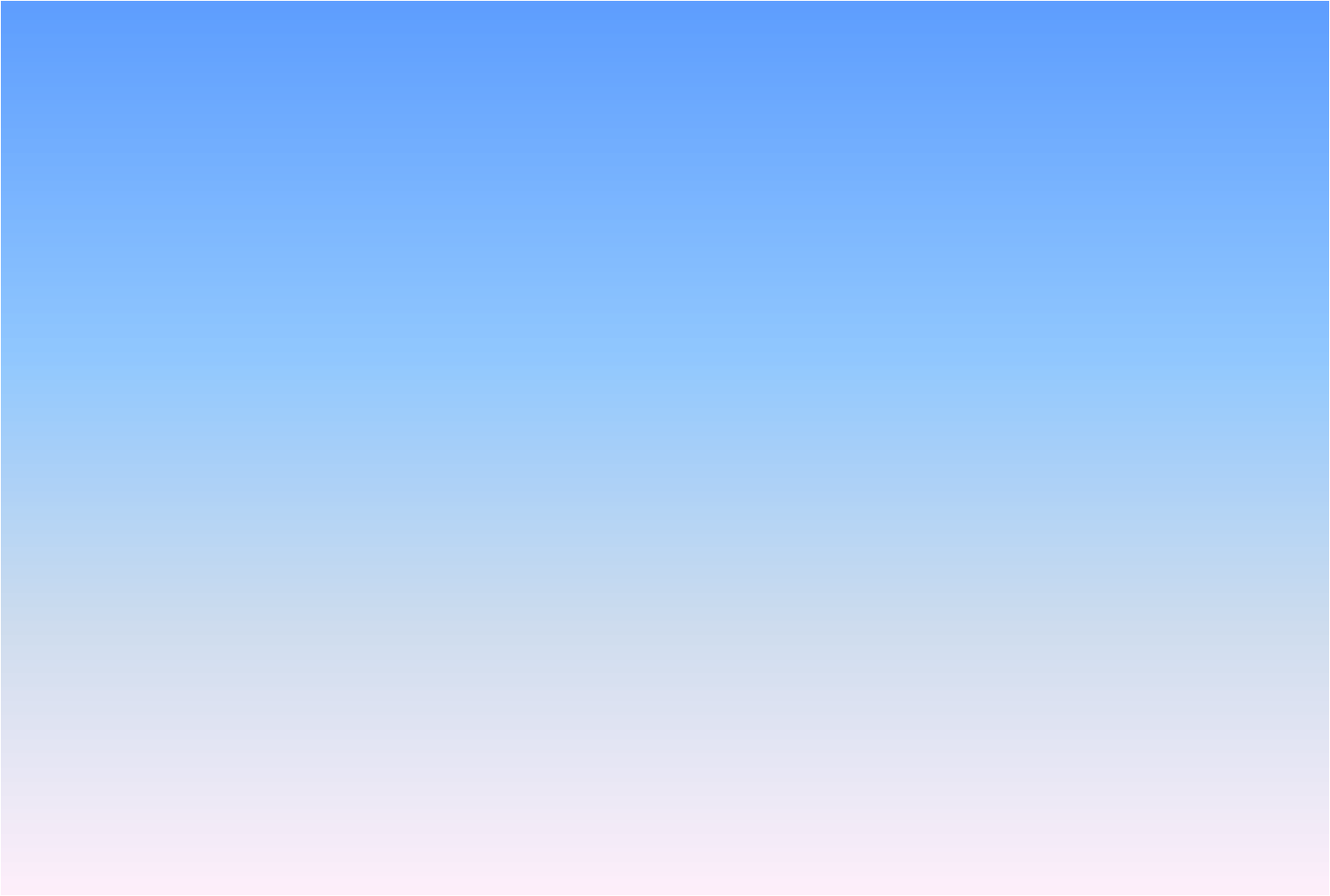 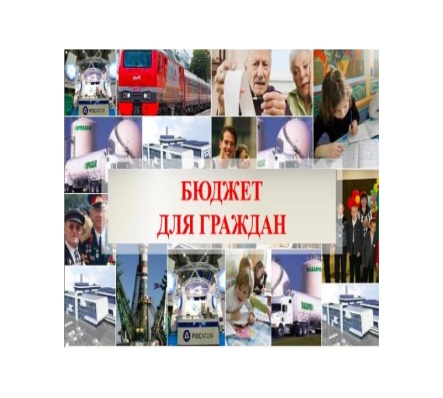 БЮДЖЕТ ДЛЯ ГРАЖДАН  
к проекту Решения Курского городского Собрания 
«Об исполнении бюджета города Курска за 2020 год»
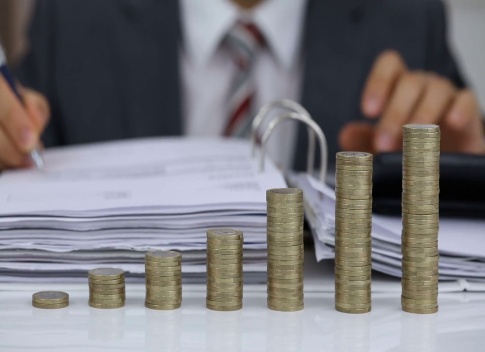 Дорогие друзья! Сердечно приветствуем  вас на нашем сайте.

 «Бюджет для граждан» существует уже не первый год и доказал свою значимость и востребованность, как эффективный механизм «виртуального» диалога между муниципальной властью и населением города, занял важное место в общественной жизни. В целях обеспечения открытости работы Администрации города Курска представляем вашему вниманию отчет об исполнении бюджета города Курска за 2020 год в формате – «Бюджет для граждан». Данная форма отчета об исполнении бюджета предназначена для различных категорий населения города и представителей разных профессий: студентов, молодых семей и пенсионеров, педагогов и врачей, а также других категорий населения, не обладающих специальными знаниями в сфере бюджетного законодательства, и поможет разобраться им в главном финансовом документе города. В презентации вы сможете оценить объемы доходов и расходов бюджета города за 2020 год, их динамику в сравнении с предыдущим годом, увидеть основные направления расходования средств бюджета в отчетном году на финансирование мероприятий в сфере образования, культуры, молодежной и социальной политики, жилищно-коммунального хозяйства, и других сферах и проектах. Надеюсь, что знакомство с результатами и особенностями муниципальных финансов за 2020 год будет для вас не только интересным, но и полезным, что даст вам в дальнейшем возможность участия в обсуждении важных вопросов и принятии решений, связанных с жизнедеятельностью города Курска. Информационный ресурс «Бюджет для граждан»  подготовлен к  проекту решения Курского городского Собрания «Об исполнении бюджета города Курска за 2020 год». С данным документом  можно ознакомиться в сети «Интернет» на  сайте Администрации  города Курска в разделе «Экономика»  и на сайте Курского городского Собрания в разделе «Открытый диалог».

С уважением, 
Глава города Курска                                                                                                                                                  В.Н. Карамышев
1
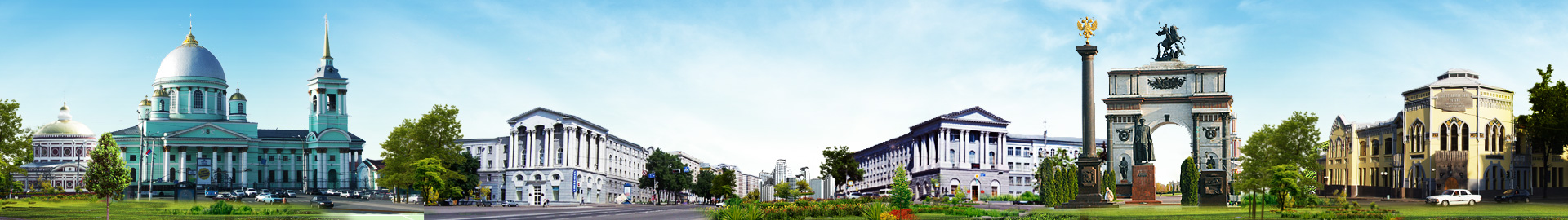 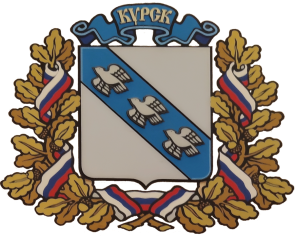 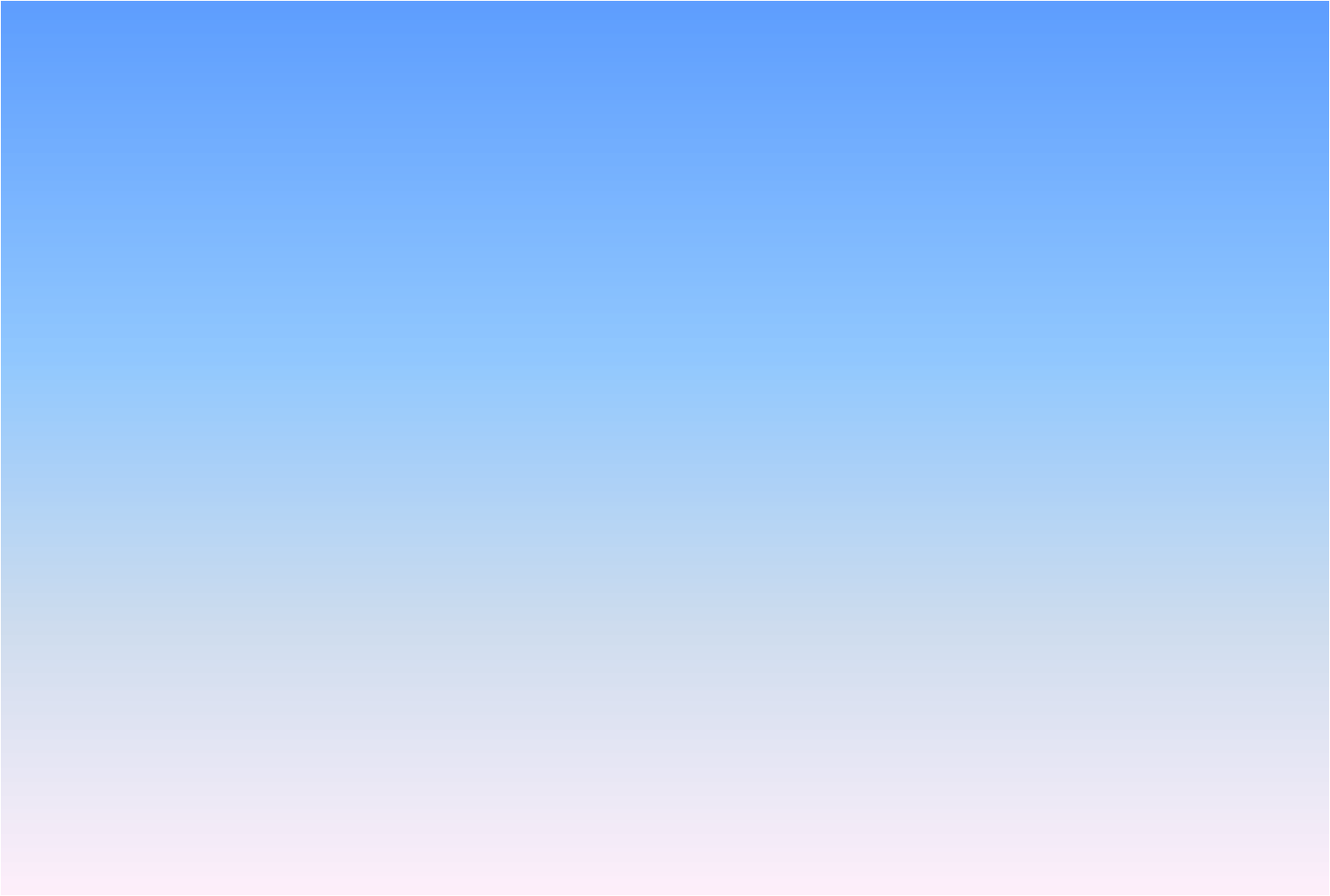 АДМИНИСТРАТИВНО-ТЕРРИТОРИАЛЬНОЕ УСТРОЙСТВО ГОРОДА КУРСКА
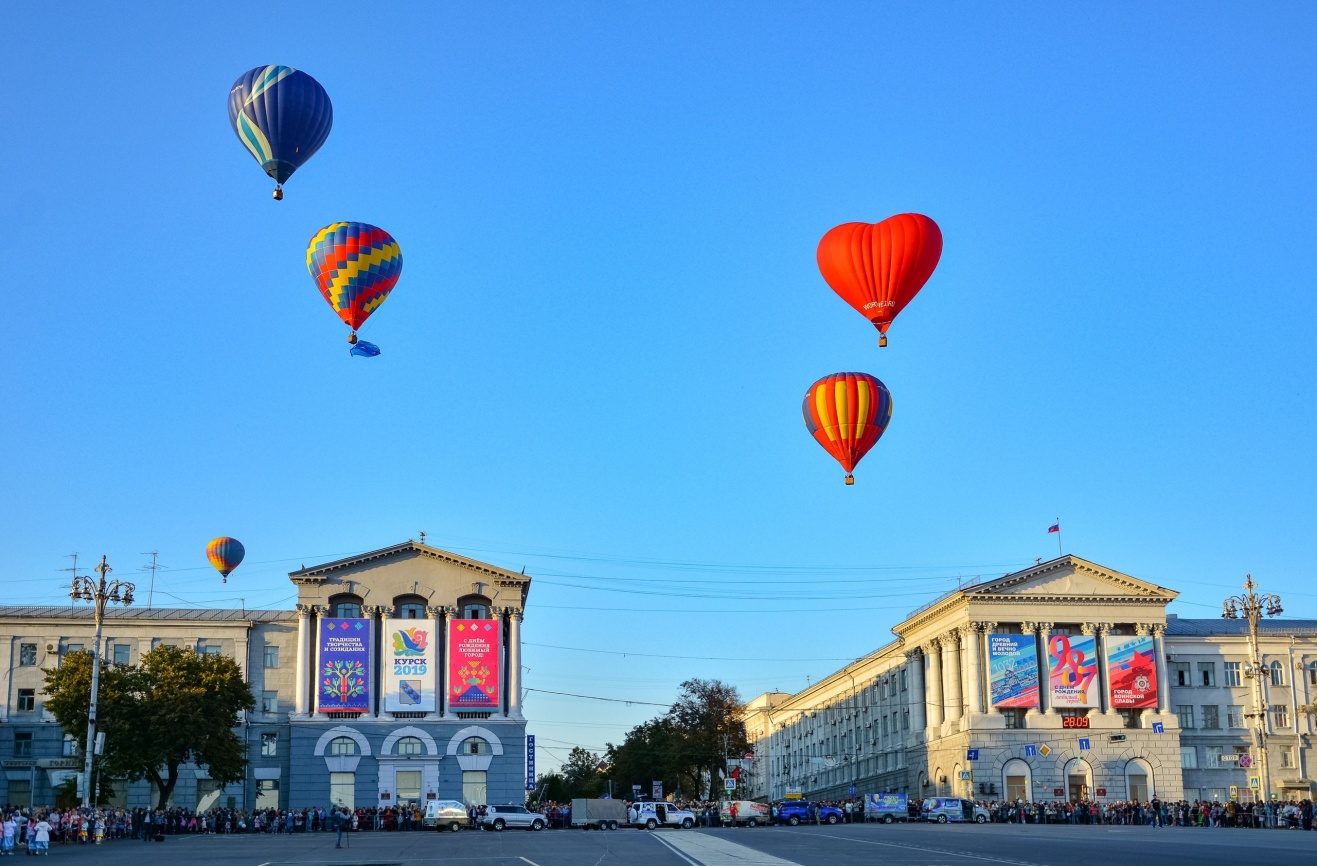 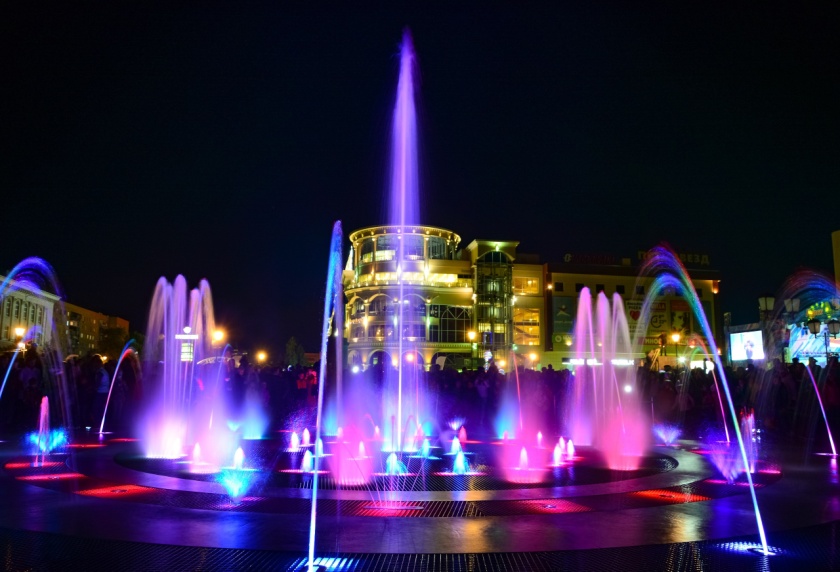 Курск — город в России, административный центр Курской области. 
Город областного значения, образующий муниципальное 
образование  «Город Курск»,  со статусом городского округа.
Территория города Курска  составляет  208 км2.
Численность населения города Курска на  01.01.2021 г. – 451 391чел.
2
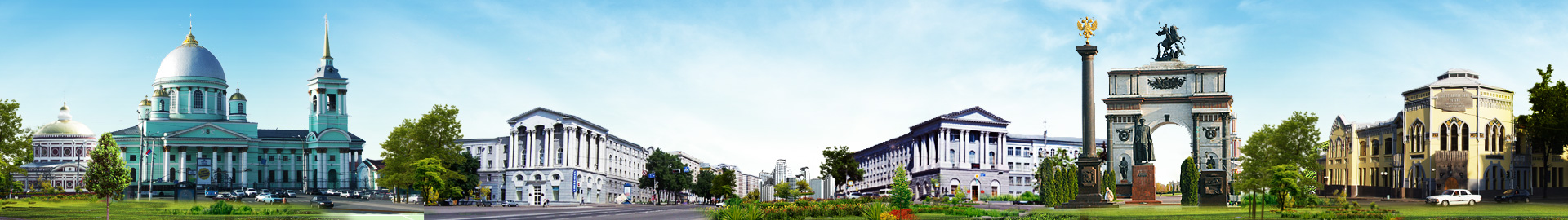 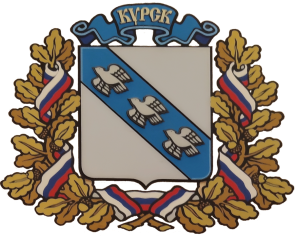 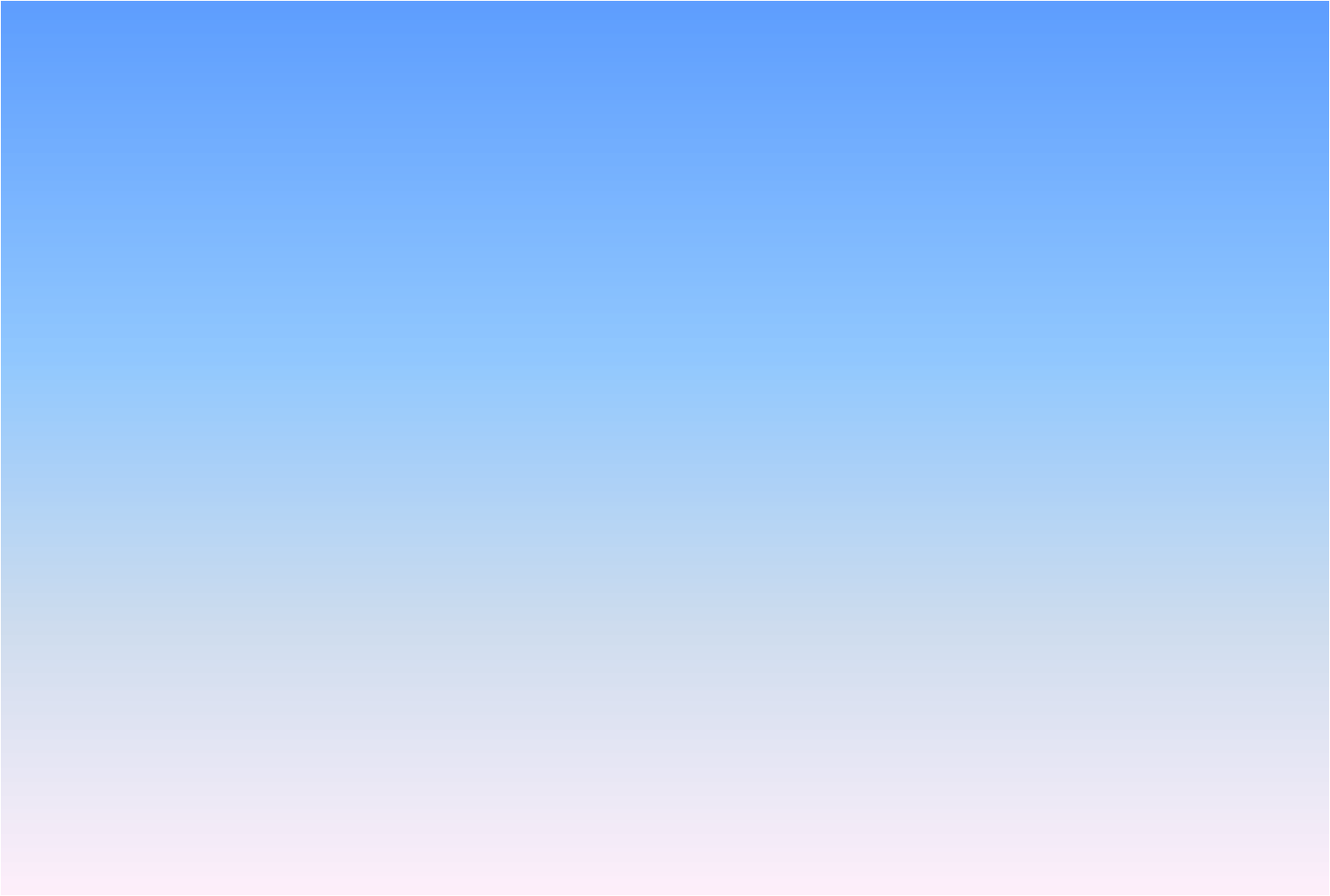 ПОКАЗАТЕЛИ СОЦИАЛЬНО-ЭКОНОМИЧЕСКОГО РАЗВИТИЯ  ГОРОДА КУРСКА
Численность работающих, тыс. чел.
Фонд оплаты труда
Среднемесячная заработная плата 
 одного работающего в городе
отчет 2019          оценка 2020
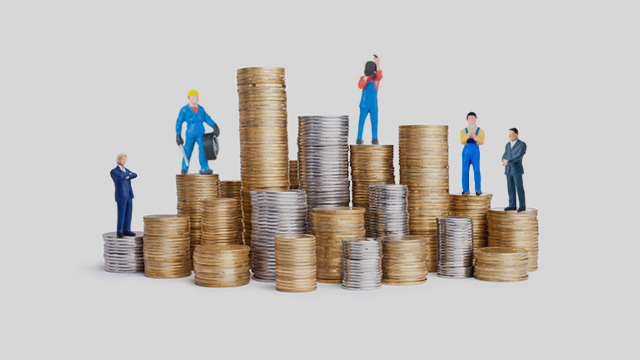 3
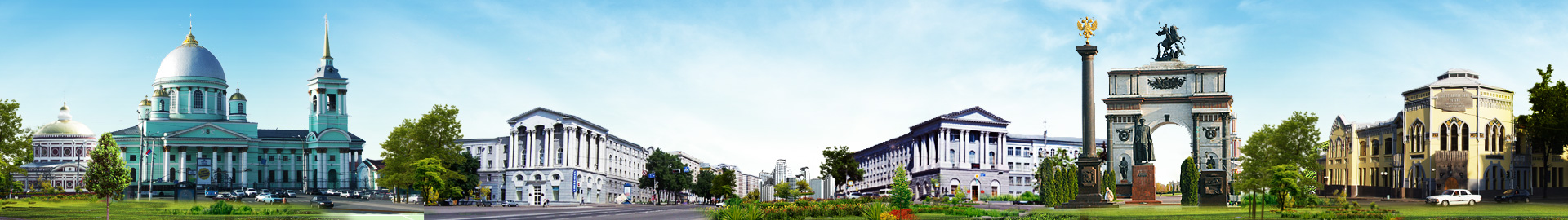 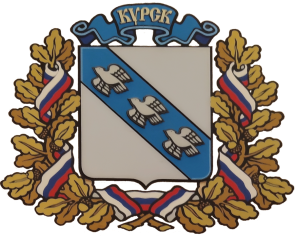 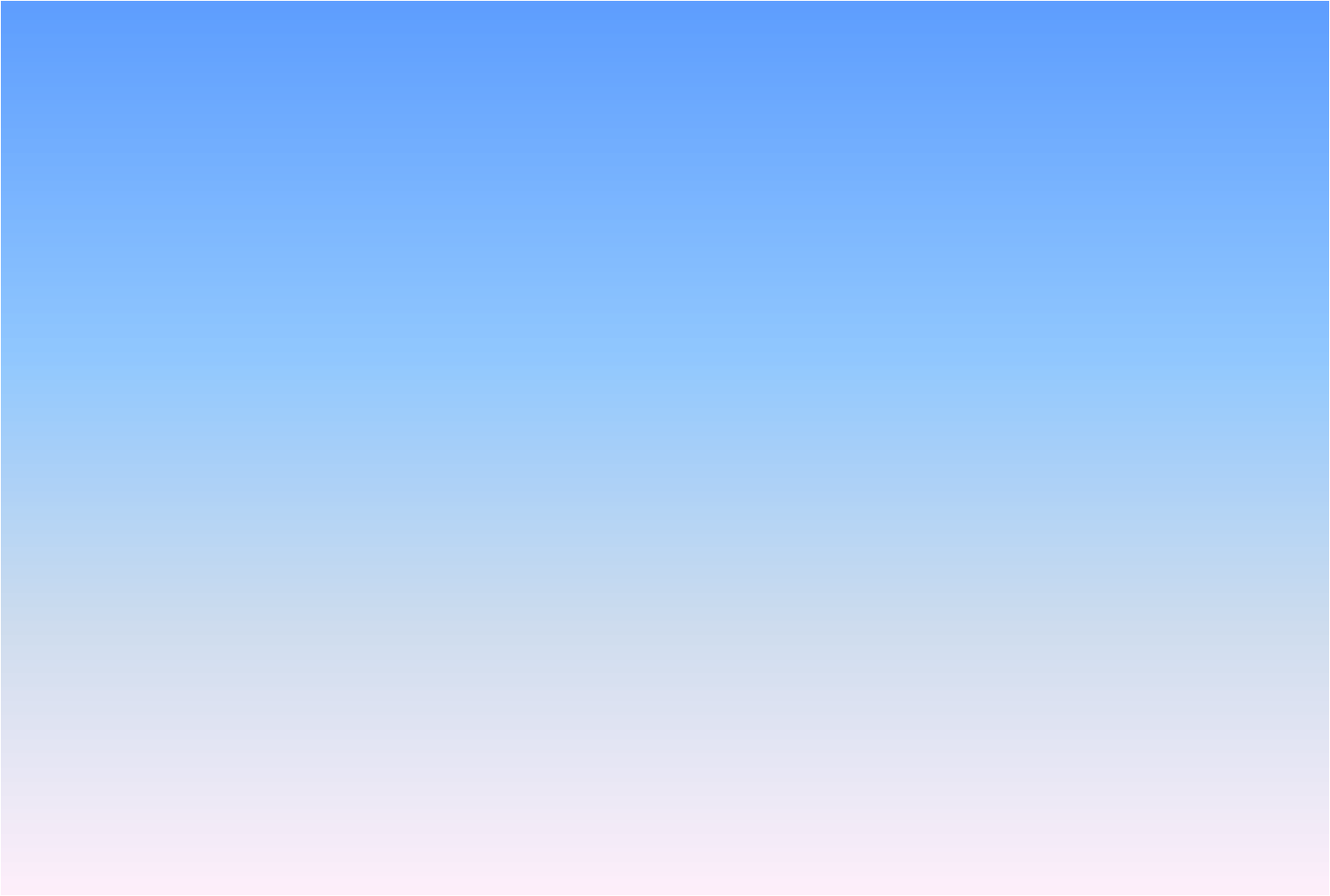 ПОКАЗАТЕЛИ СОЦИАЛЬНО-ЭКОНОМИЧЕСКОГО РАЗВИТИЯ  
ГОРОДА КУРСКА
Оборот  общественного  питания
4
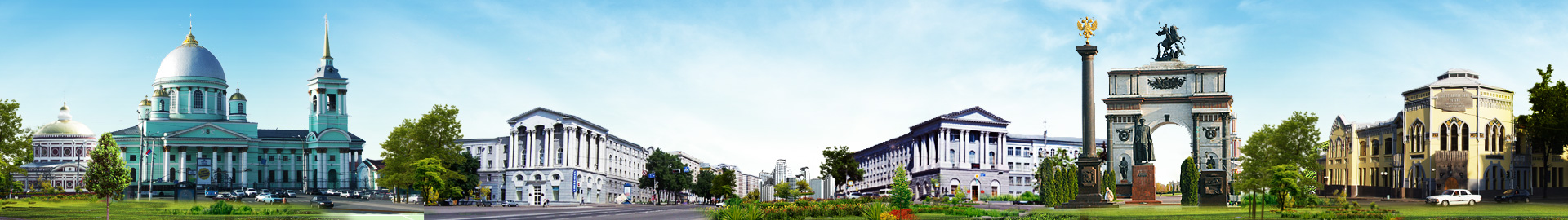 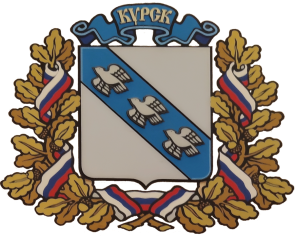 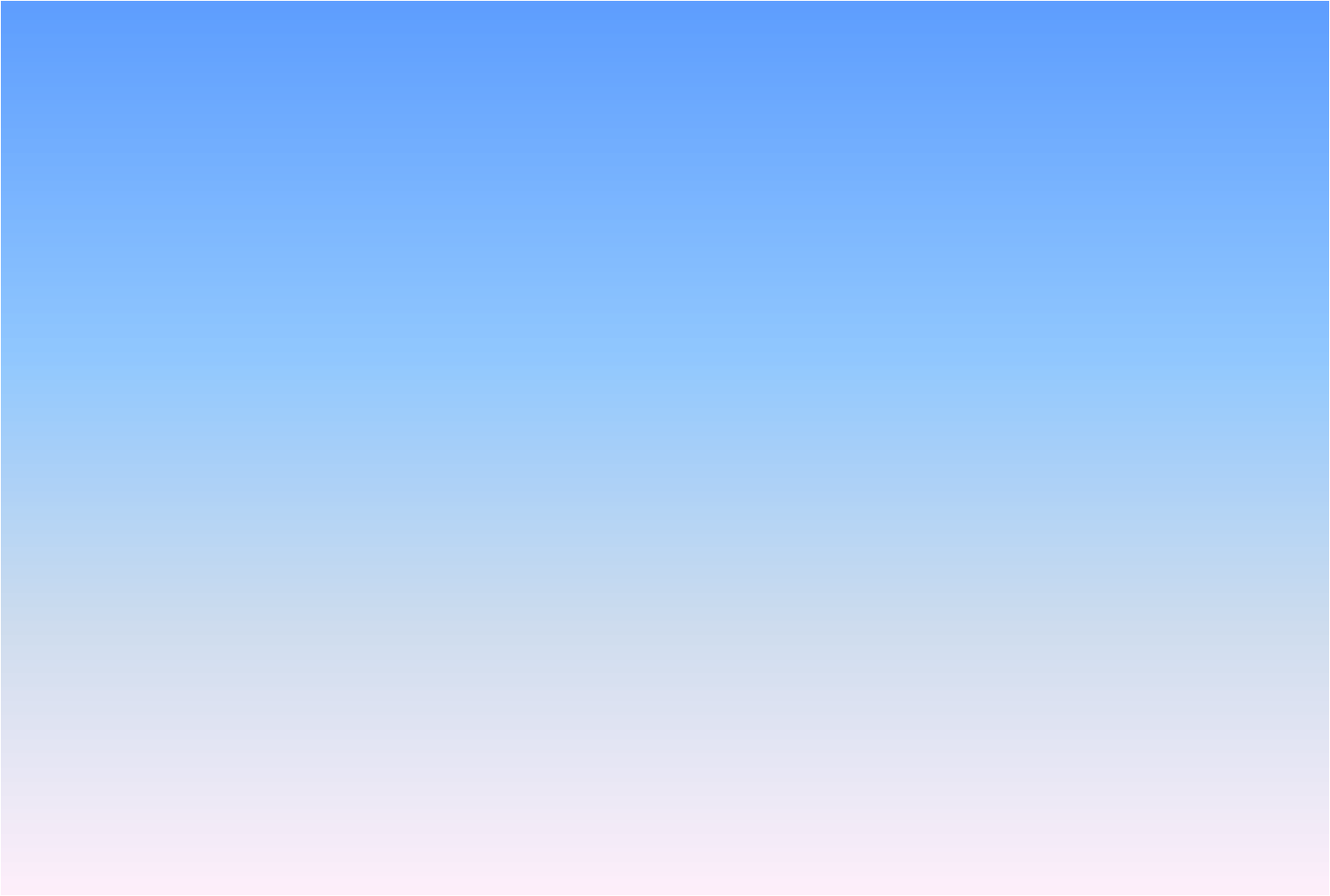 СТАДИИ БЮДЖЕТА
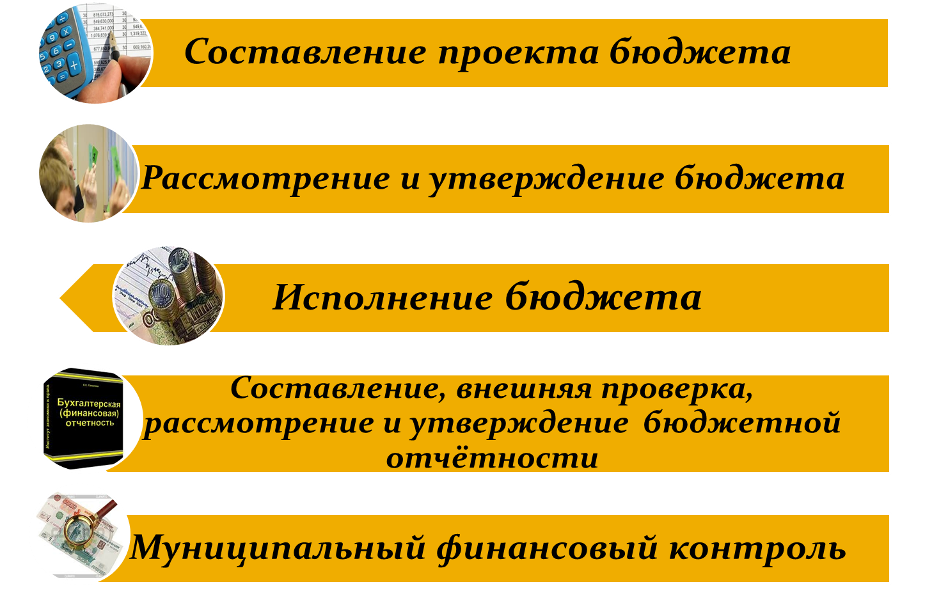 5
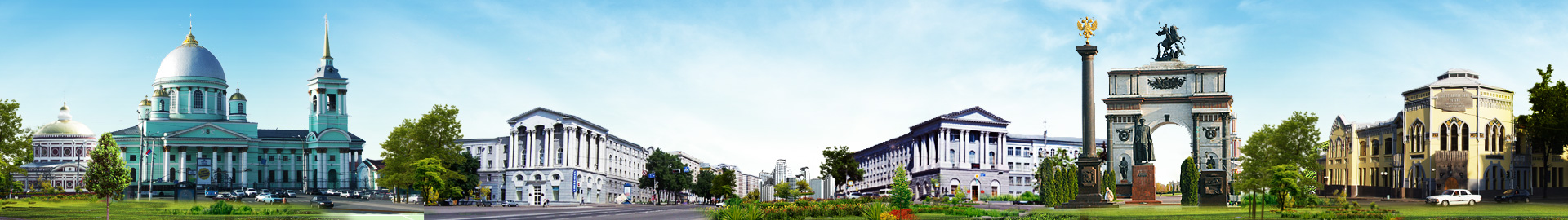 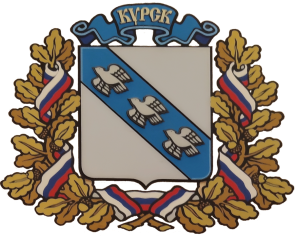 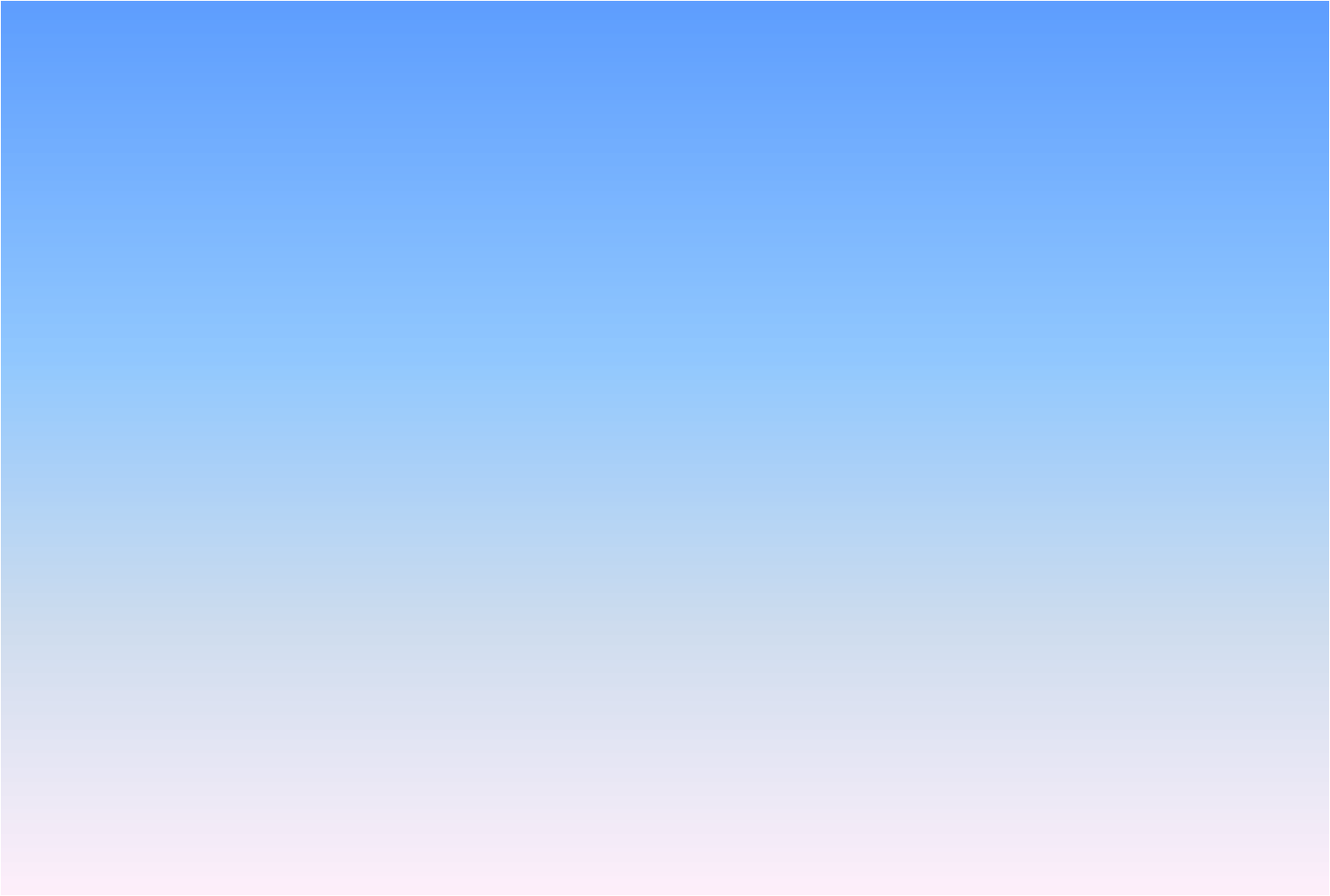 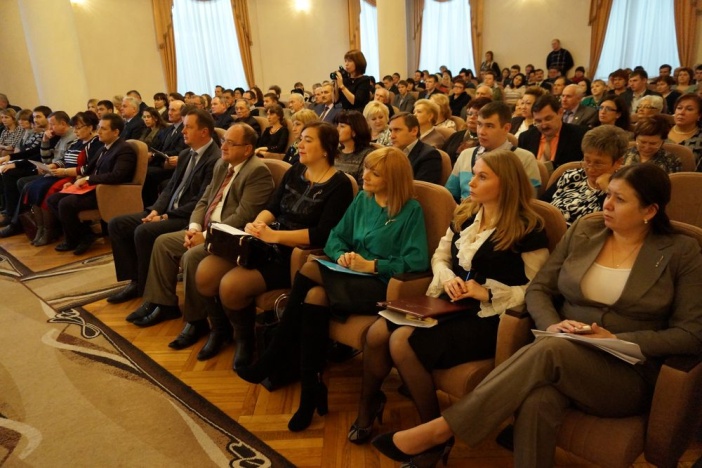 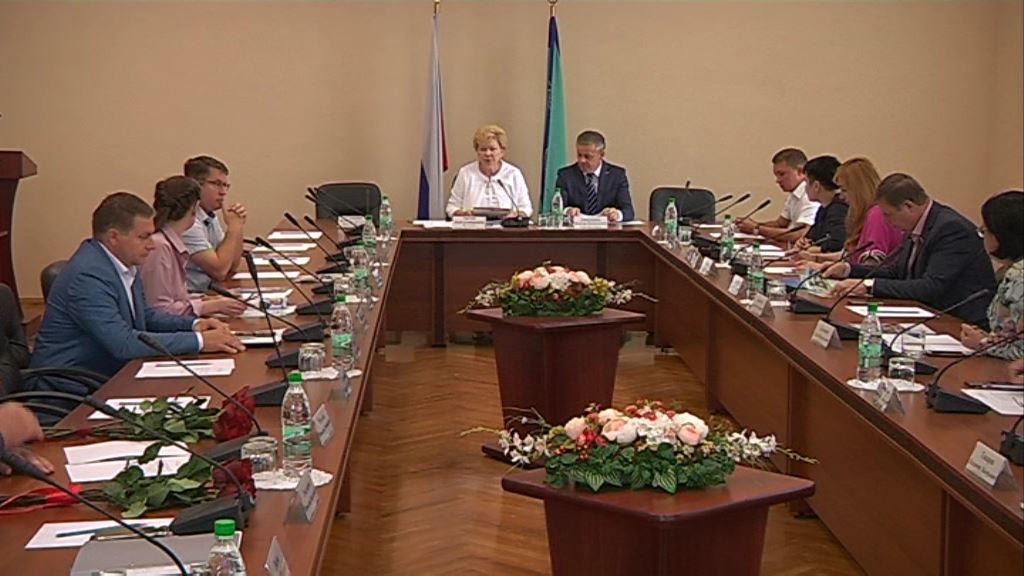 «Расходы стремятся сравняться с доходами»
Паркинсон
ЧТО ТАКОЕ ИСПОЛНЕНИЕ БЮДЖЕТА? Исполнение бюджета – процесс сбора и учета доходов и осуществление расходов на основе сводной бюджетной росписи и кассового плана. Исполнение бюджета – это этап бюджетного процесса, который начинается с момента утверждения решения о бюджете законодательным (представительным) органом муниципального образования и продолжается в течение финансового года. Основные этапы исполнения бюджета: - исполнение бюджета по доходам (обеспечение полного и своевременного поступления в бюджет налогов, сборов, доходов от использования имущества и других обязательных платежей, в соответствии с утвержденными бюджетными назначениями); - исполнение бюджета по расходам (обеспечение последовательного финансирования мероприятий, предусмотренных решением о бюджете, в пределах утвержденных сумм с целью исполнения принятых муниципальным образованием расходных обязательств). Составление и утверждение отчета об исполнении бюджета является важной формой контроля за исполнением бюджета. Годовой отчет об исполнении бюджета города Курска представляется на  рассмотрение в Курское городское Собрание. По результатам рассмотрения отчета депутаты Курского городского Собрания принимают решение об утверждении.
6
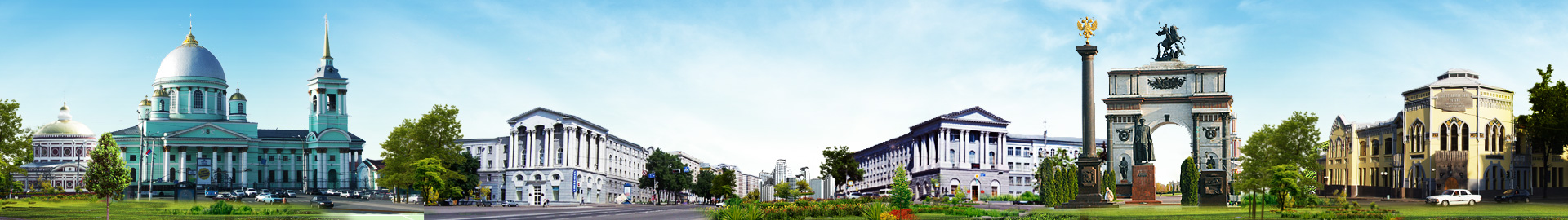 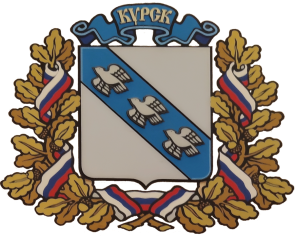 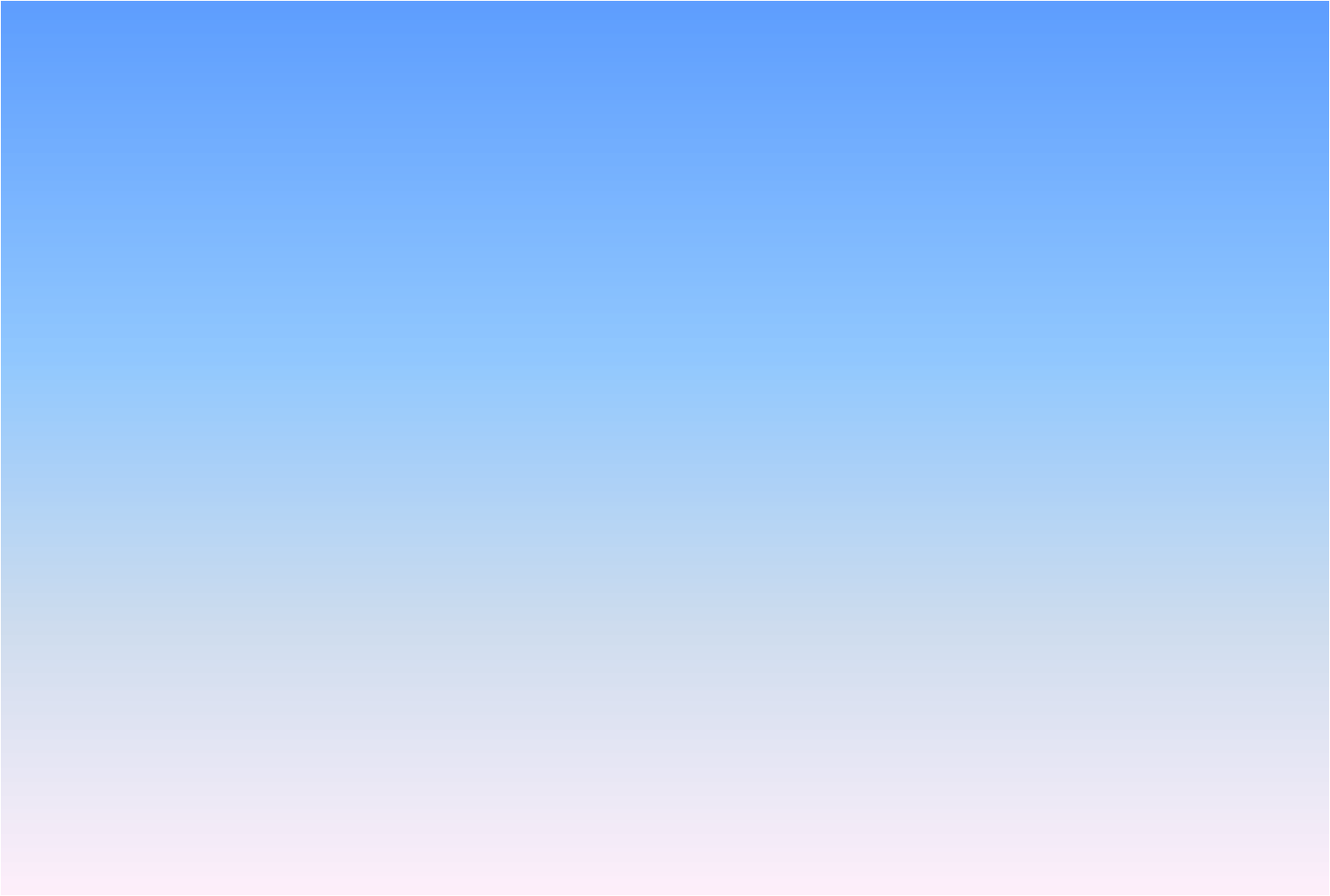 ГРАЖДАНИН, ЕГО УЧАСТИЕ В БЮДЖЕТНОМ ПРОЦЕССЕ
ГРАЖДАНИН 
как налогоплательщик
Помогает формировать доходную часть бюджета
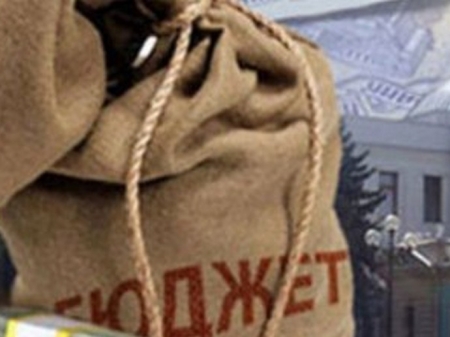 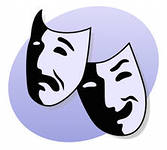 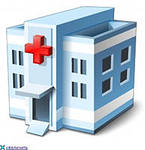 ГРАЖДАНИН 
как получатель социальных гарантий
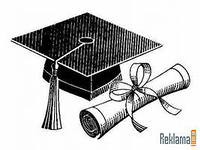 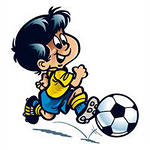 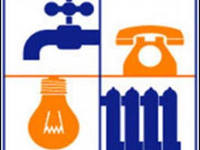 Получает социальные гарантии (образование, жилищно-коммунальное хозяйство, культура, физическая культура и спорт, социальные льготы и другие направления социальных гарантий населению) – расходная часть бюджета
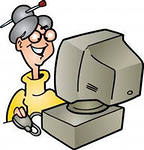 Граждане – как налогоплательщики, и как потребители муниципальных услуг – должны быть уверены в том, что передаваемые ими в распоряжение муниципального образования средства используются эффективно, приносят конкретные результаты как для общества в целом, так и для каждой семьи, для каждого человека
7
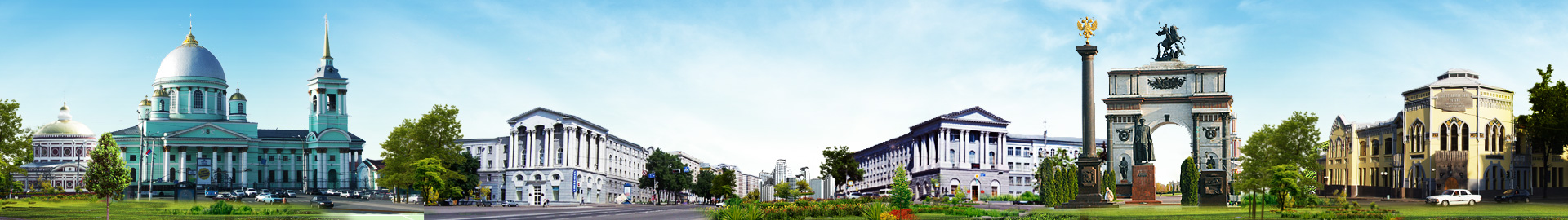 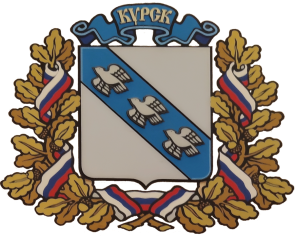 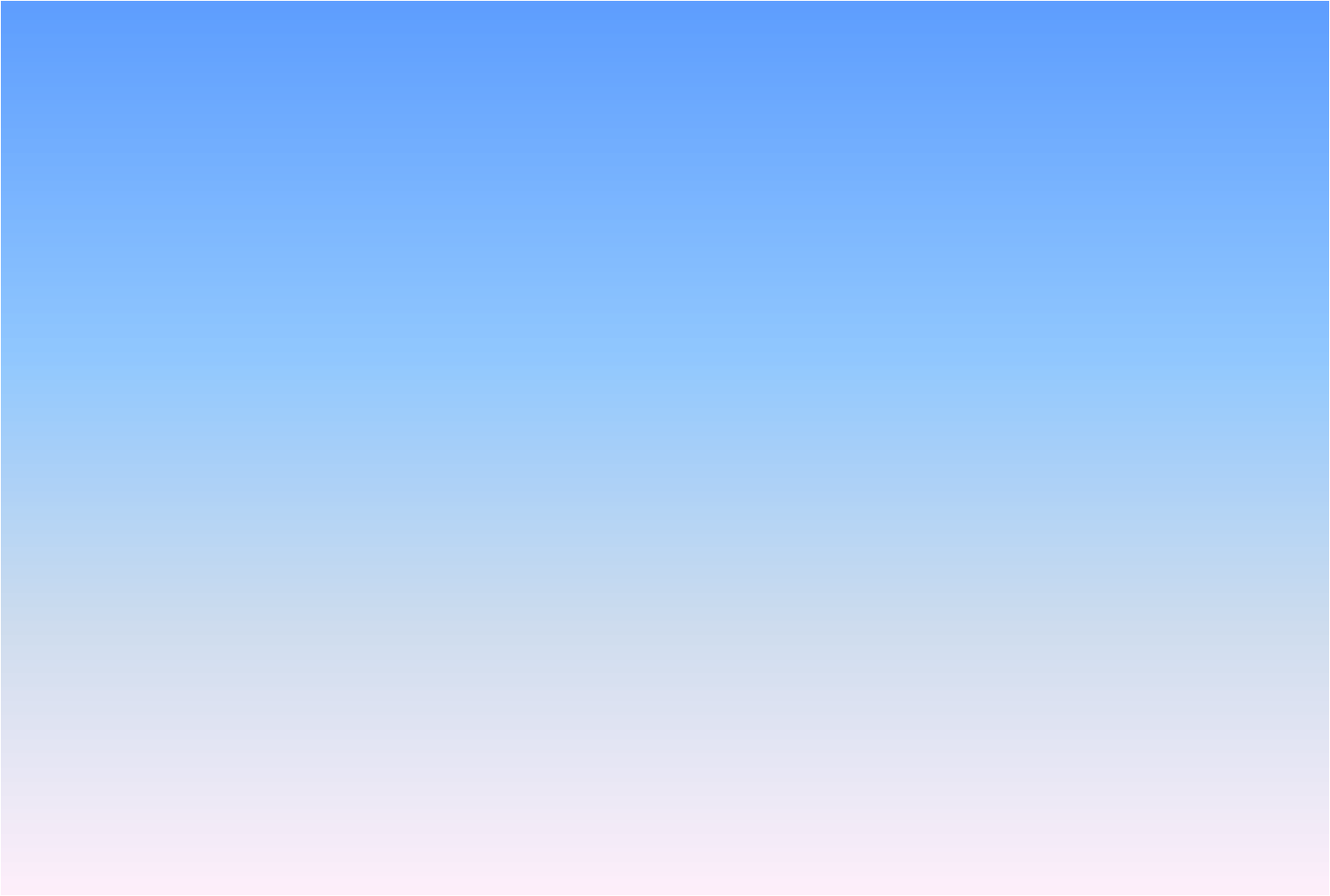 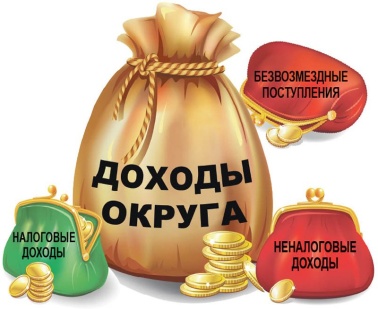 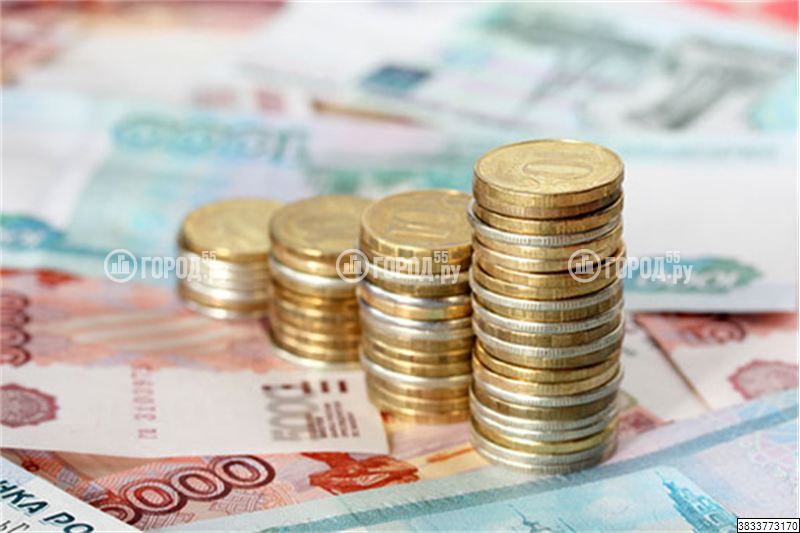 ОСНОВНЫЕ ПАРАМЕТРЫ  ИСПОЛНЕНИЯ БЮДЖЕТА  ГОРОДА КУРСКА ЗА 2019 ГОД И 2020 ГОДЫ
(тыс.руб.)
8
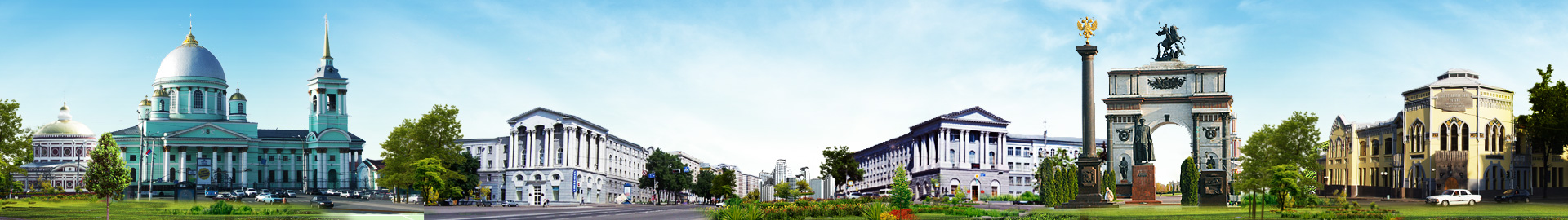 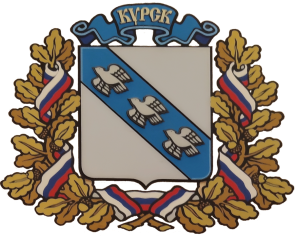 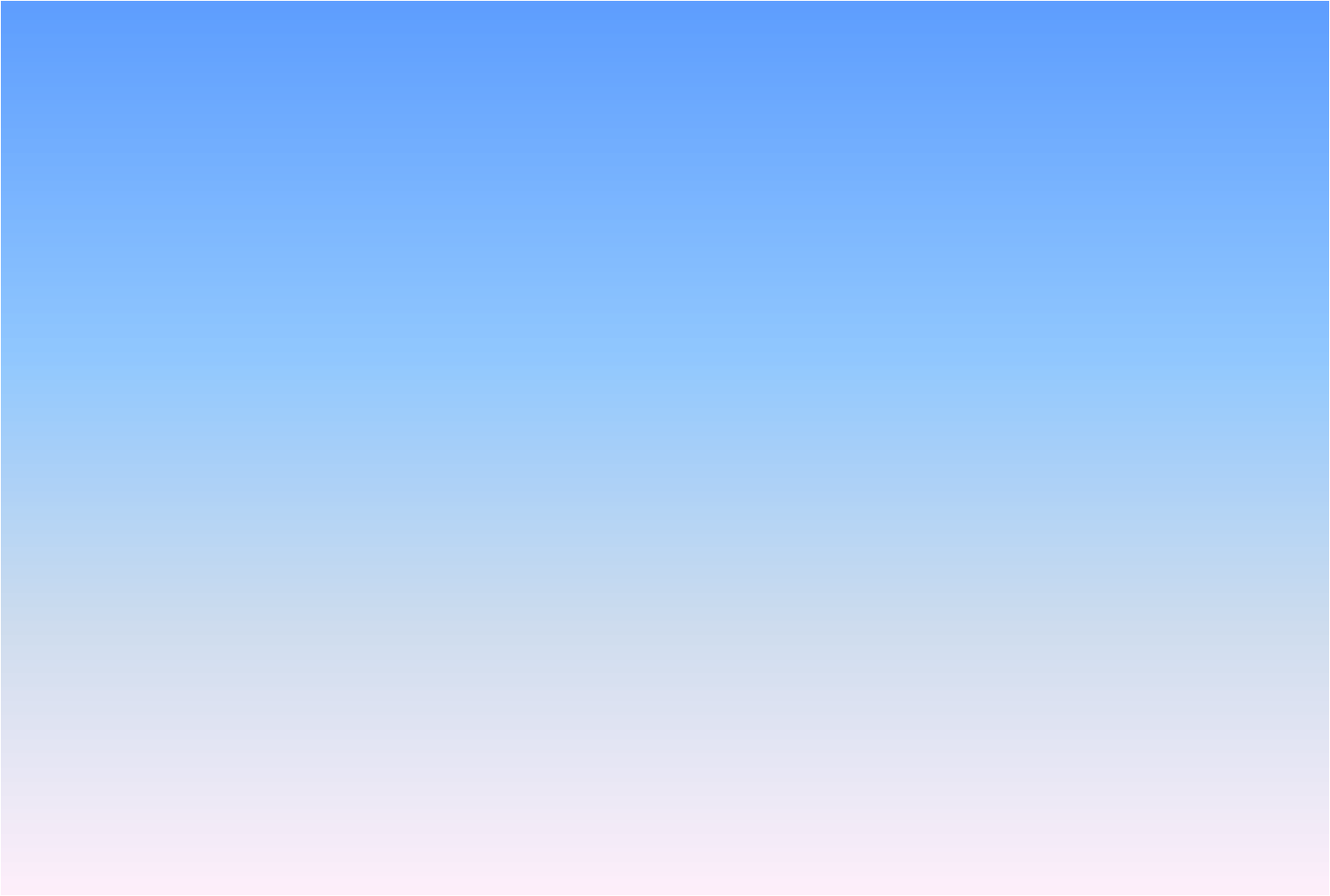 ИСПОЛНЕНИЕ БЮДЖЕТА  ГОРОДА КУРСКА
 ЗА 2020 ГОД
Тыс.рублей
9
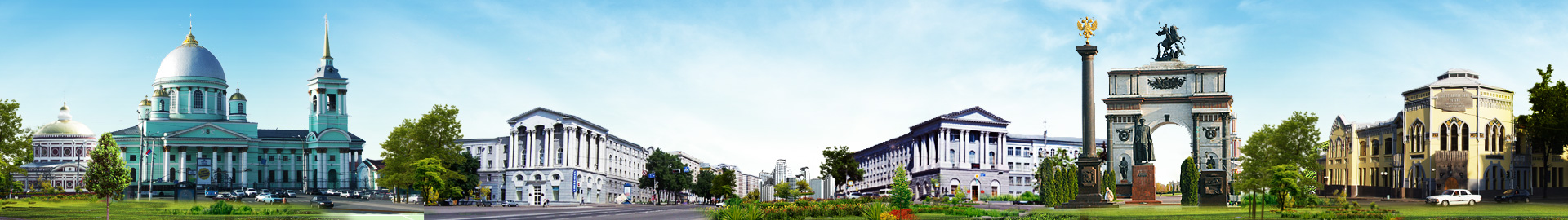 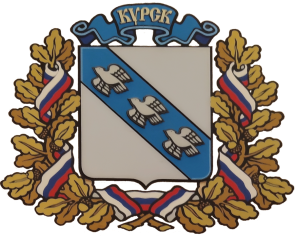 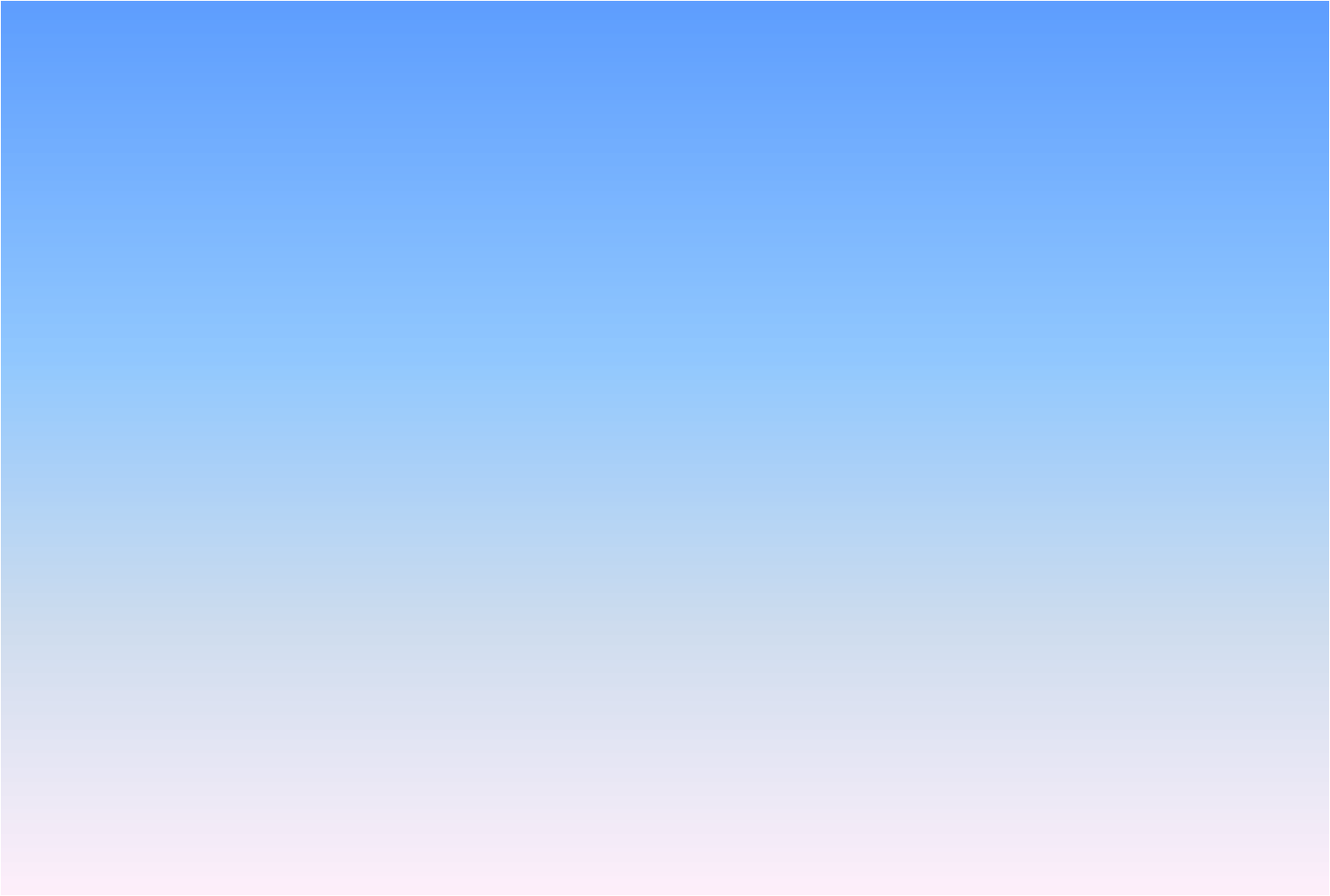 СТРУКТУРА НАЛОГОВЫХ И НЕНАЛОГОВЫХ ДОХОДОВ БЮДЖЕТА Г. КУРСКА 
ЗА 2020 ГОД
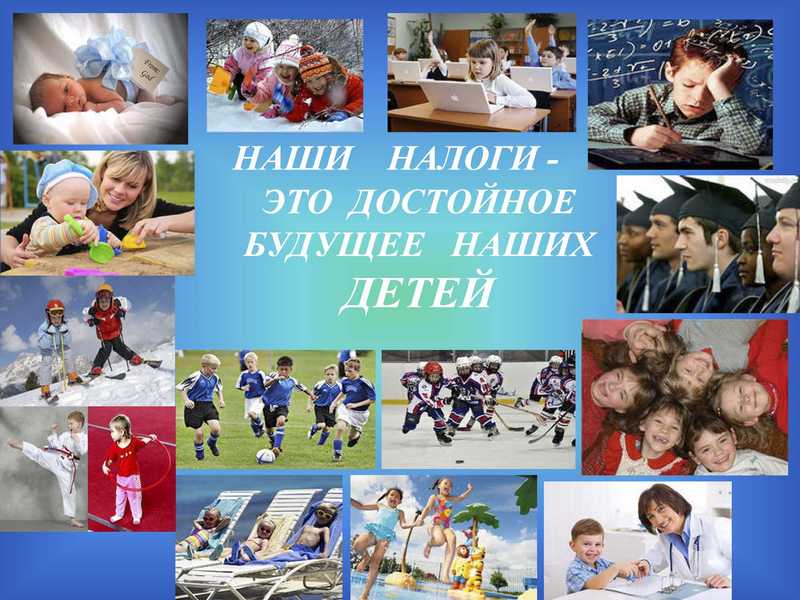 НАЛОГОВЫЕ И НЕНАЛОГОВЫЕ ДОХОДЫ  всего исполнены за 2020 год – 4 344 433 тыс.рублей
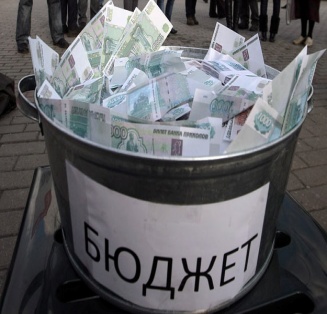 10
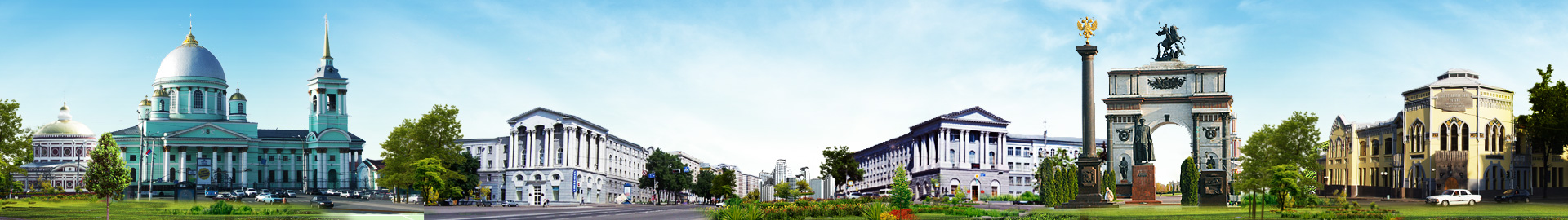 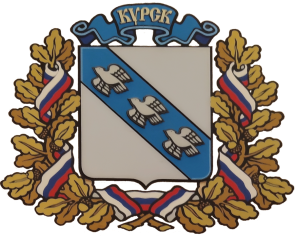 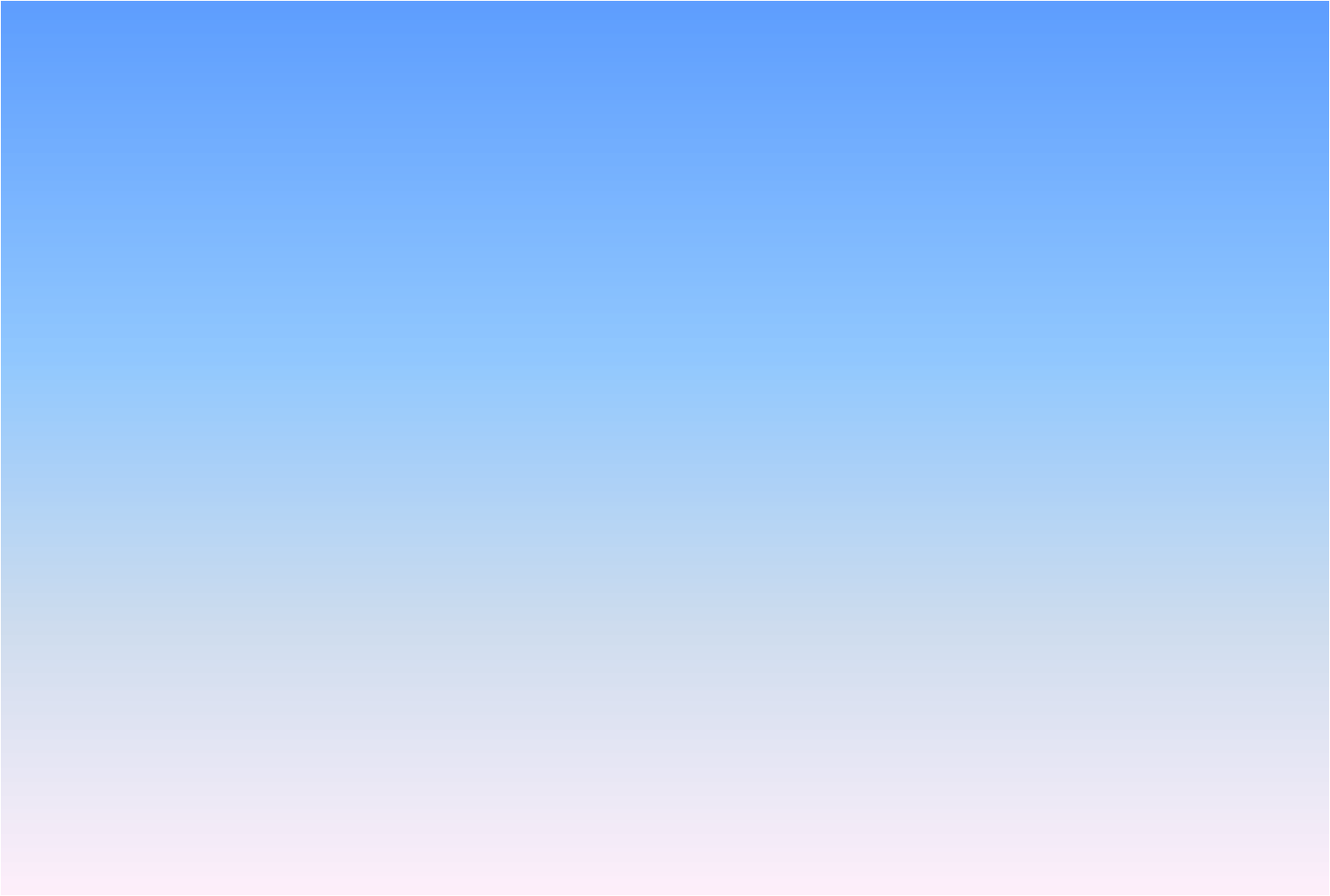 СТРУКТУРА НАЛОГОВЫХ И НЕНАЛОГОВЫХ ДОХОДОВ БЮДЖЕТА ГОРОДА КУРСКА
  ЗА 2020 ГОД
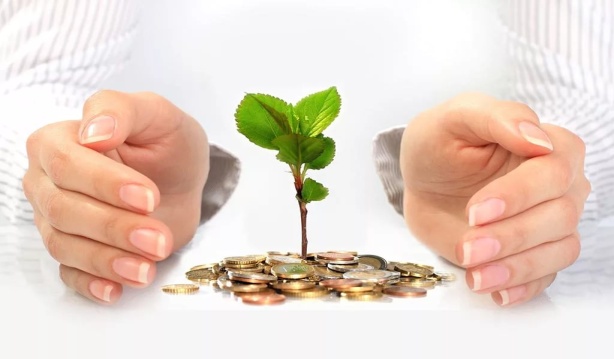 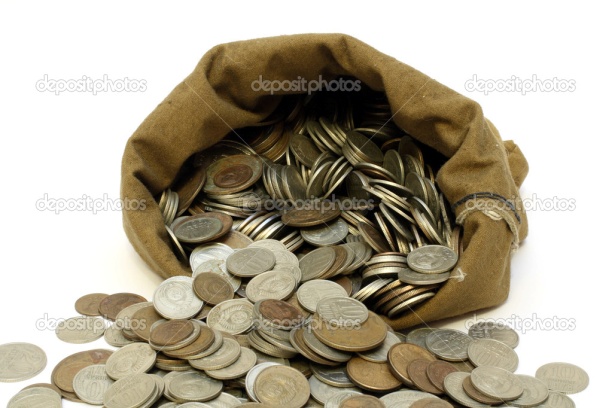 11
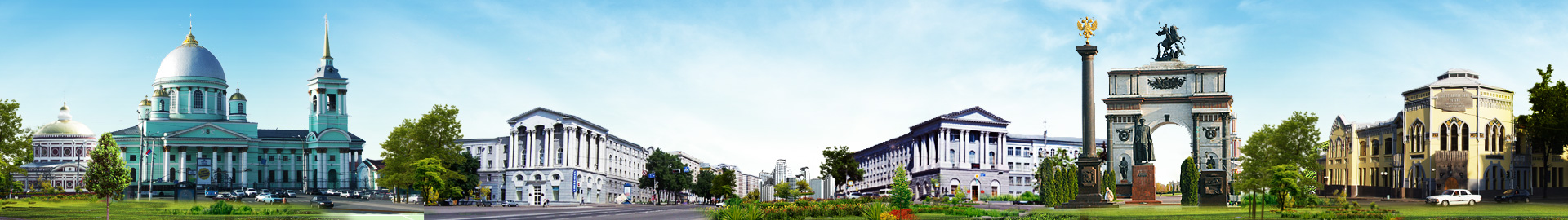 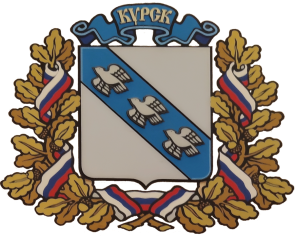 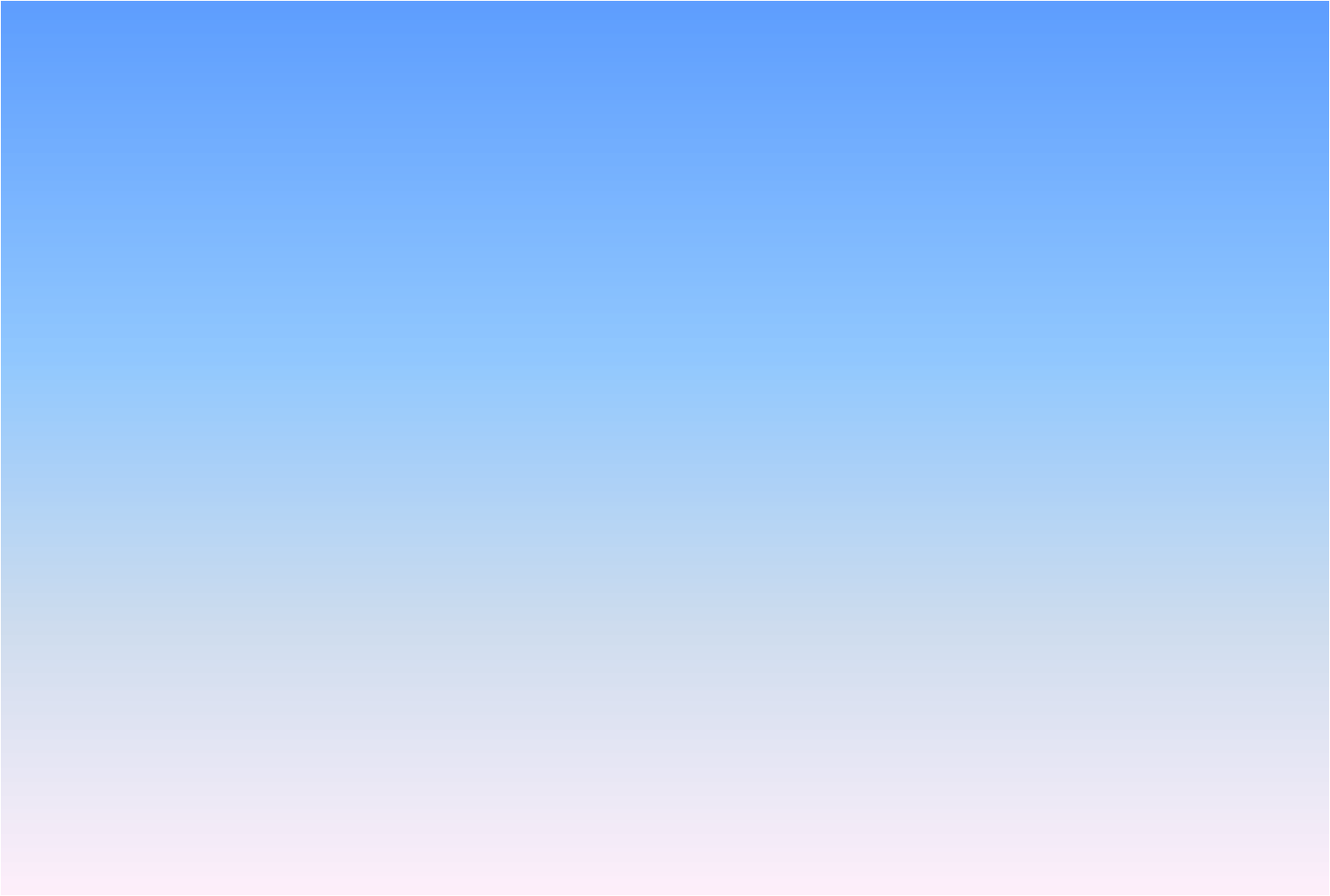 СТРУКТУРА НАЛОГОВЫХ ДОХОДОВ БЮДЖЕТА ГОРОДА КУРСКА В 2019-2020 ГГ. (В %)
12
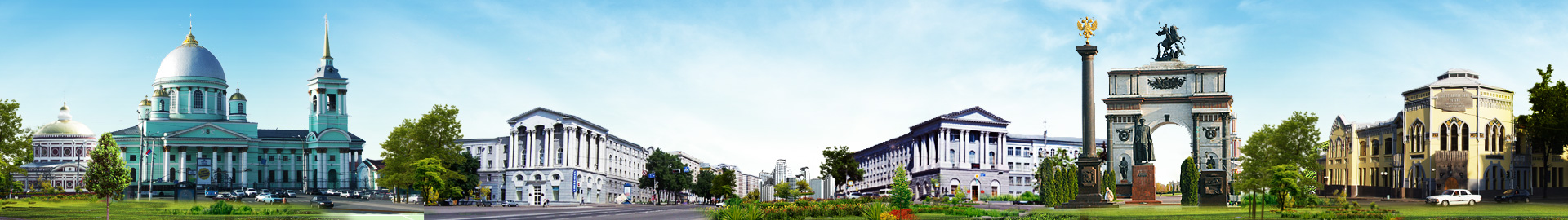 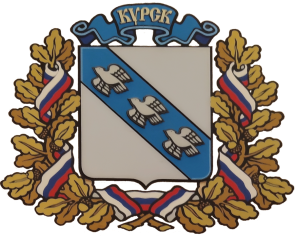 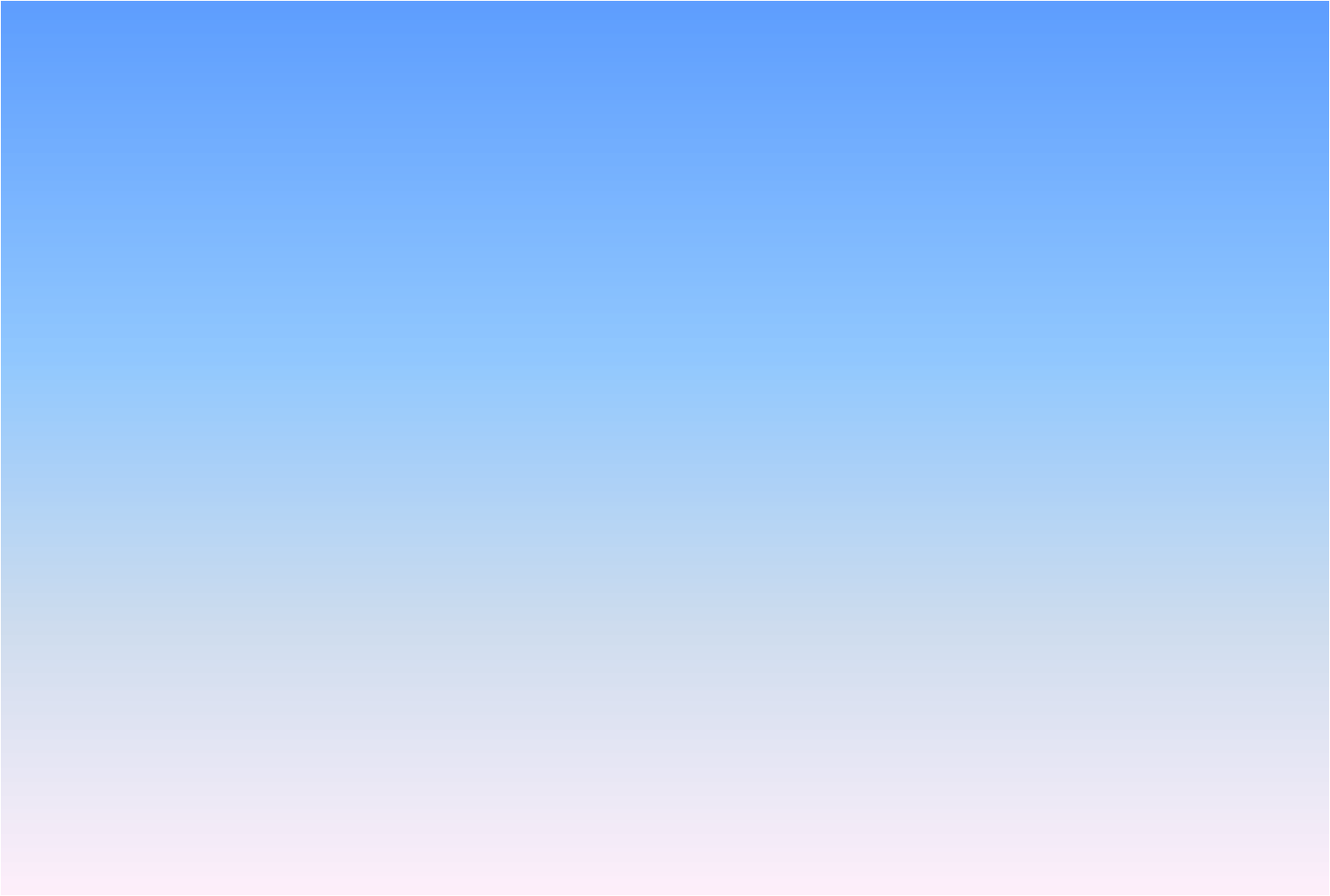 СТРУКТУРА  НЕНАЛОГОВЫХ ДОХОДОВ БЮДЖЕТА ГОРОДА КУРСКА В 2019-2020 ГГ. (В %)
13
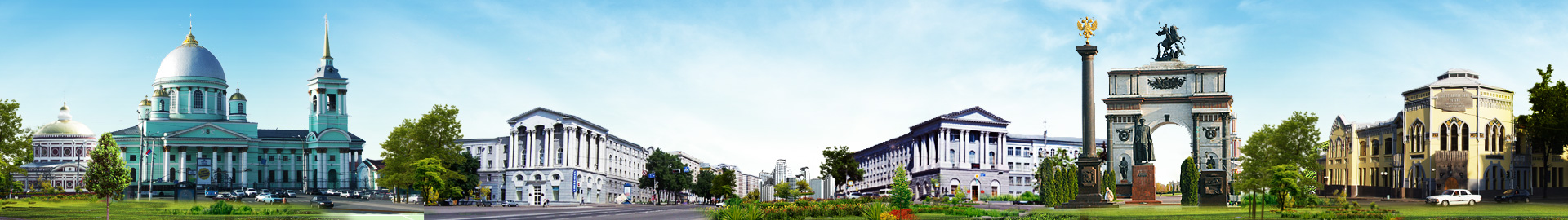 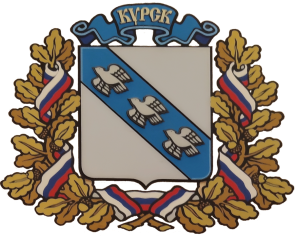 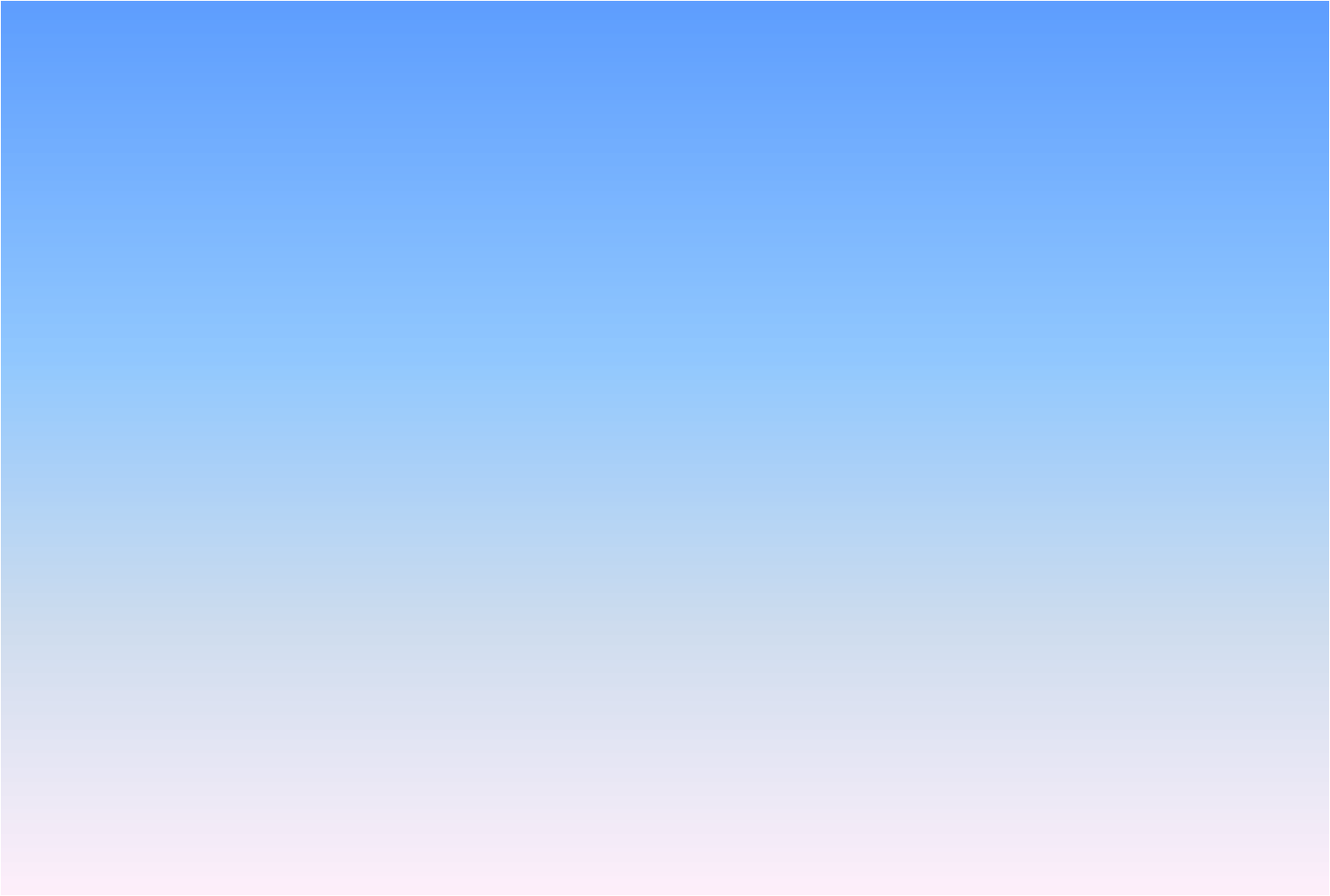 СТРУКТУРА БЕЗВОЗМЕЗДНЫХ ПОСТУПЛЕНИЙ ИЗ ОБЛАСТНОГО БЮДЖЕТА
тыс. рублей
14
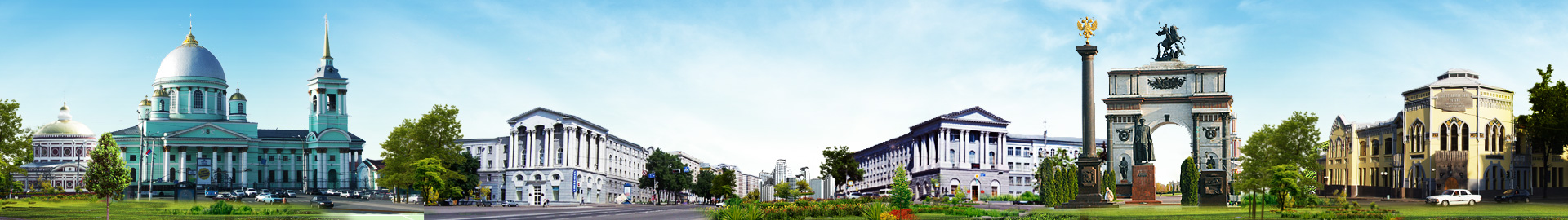 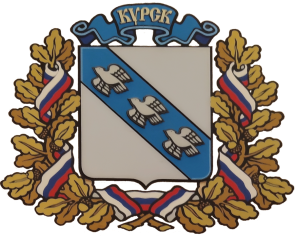 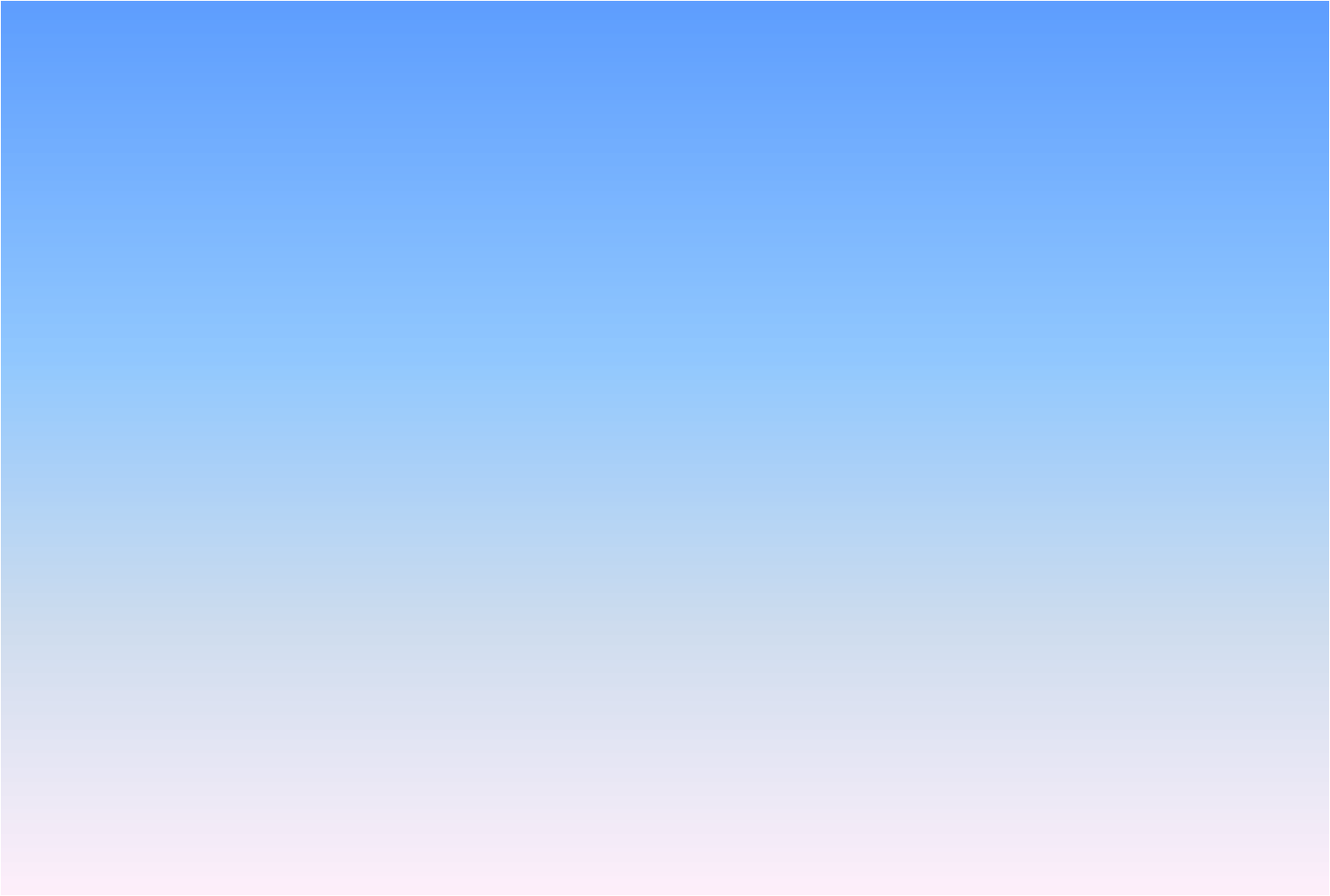 РАСХОДЫ БЮДЖЕТА ГОРОДА КУРСКА
Тыс. руб.
«Всё преимущество иметь деньги заключается в возможности ими пользоваться»
Бенджамин Франклин
15
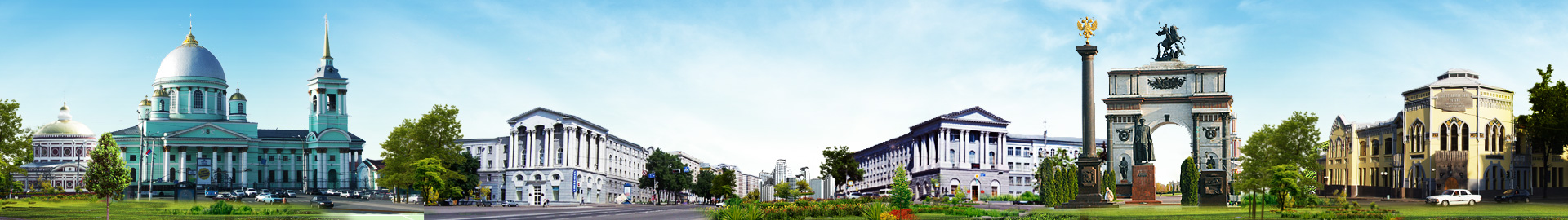 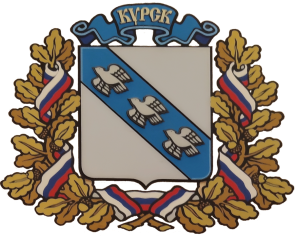 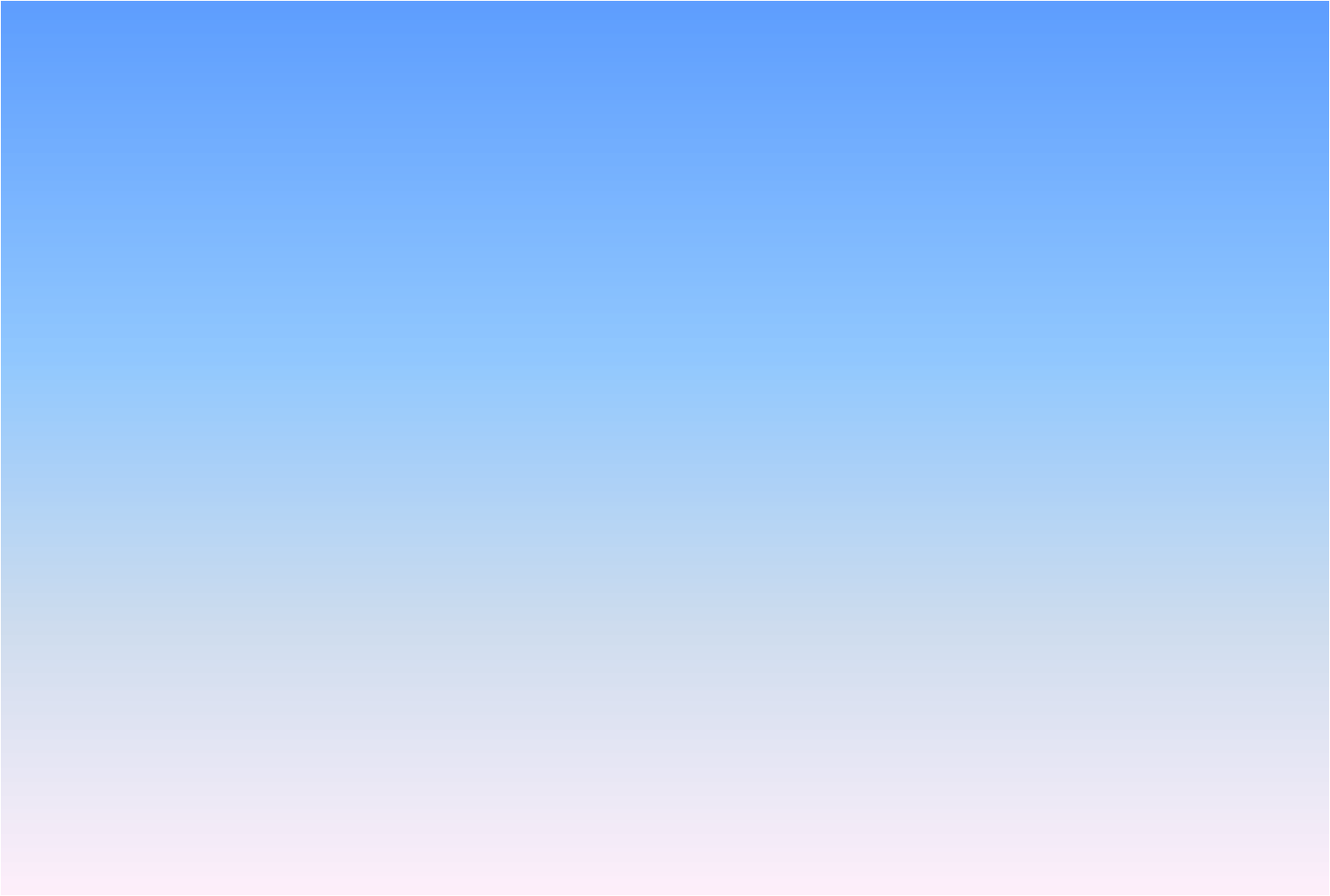 СТРУКТУРА РАСХОДОВ БЮДЖЕТА 
ГОРОДА КУРСКА ЗА 2020 ГОД
16
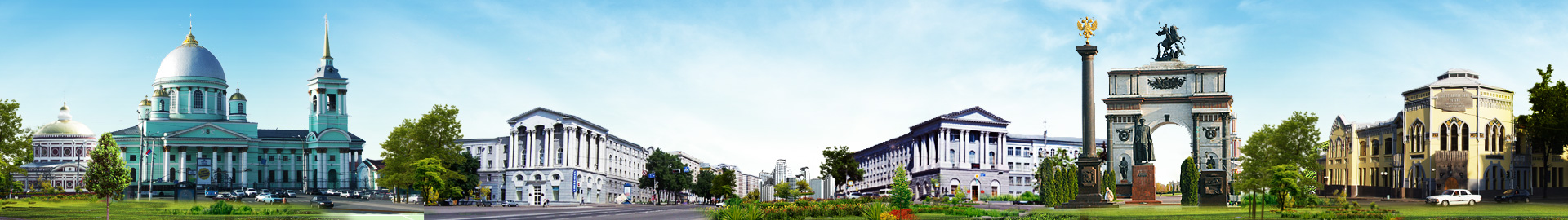 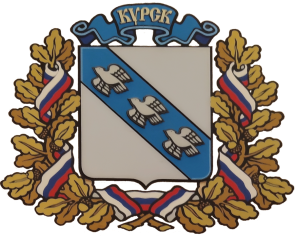 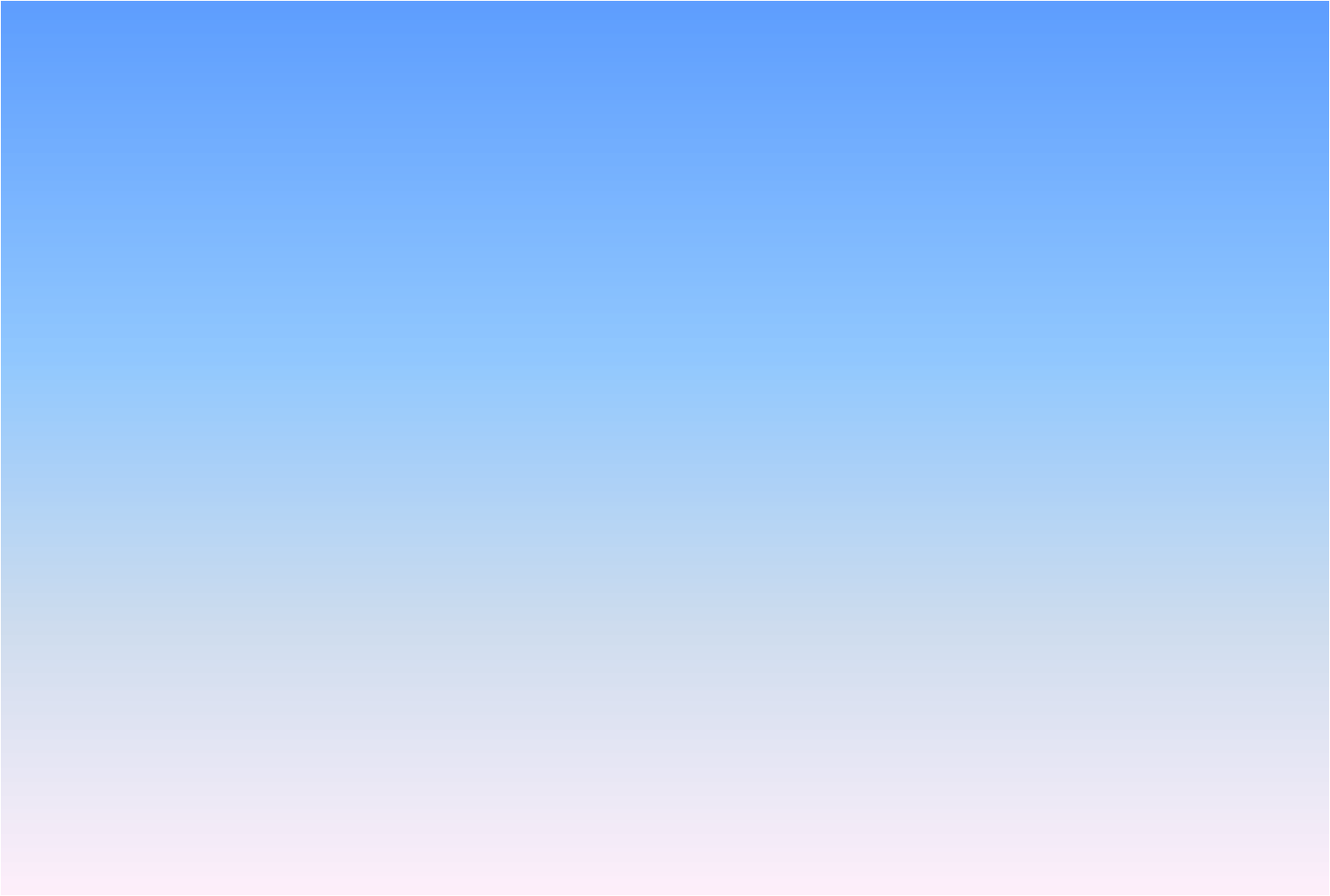 ПОКАЗАТЕЛИ РАСХОДОВ БЮДЖЕТА ГОРОДА КУРСКА ЗА 2020 ГОД ПО РАЗДЕЛАМ, ПОДРАЗДЕЛАМ КЛАССИФИКАЦИИ РАСХОДОВ БЮДЖЕТА   (1)
тыс.руб.
17
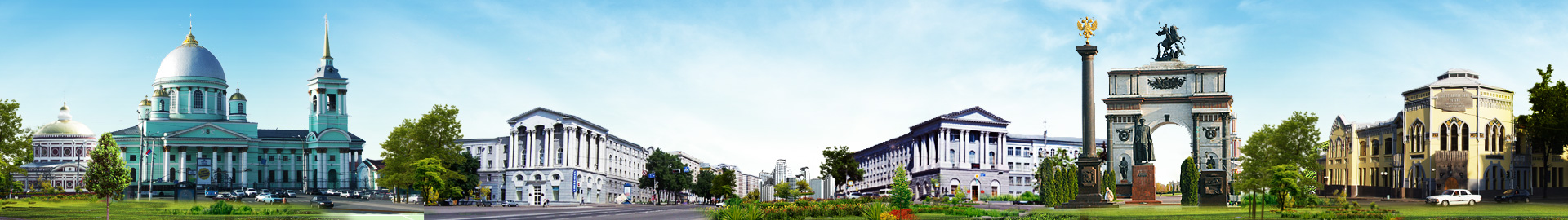 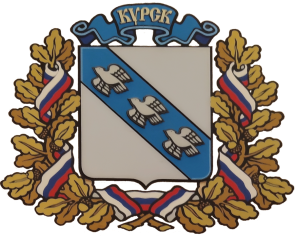 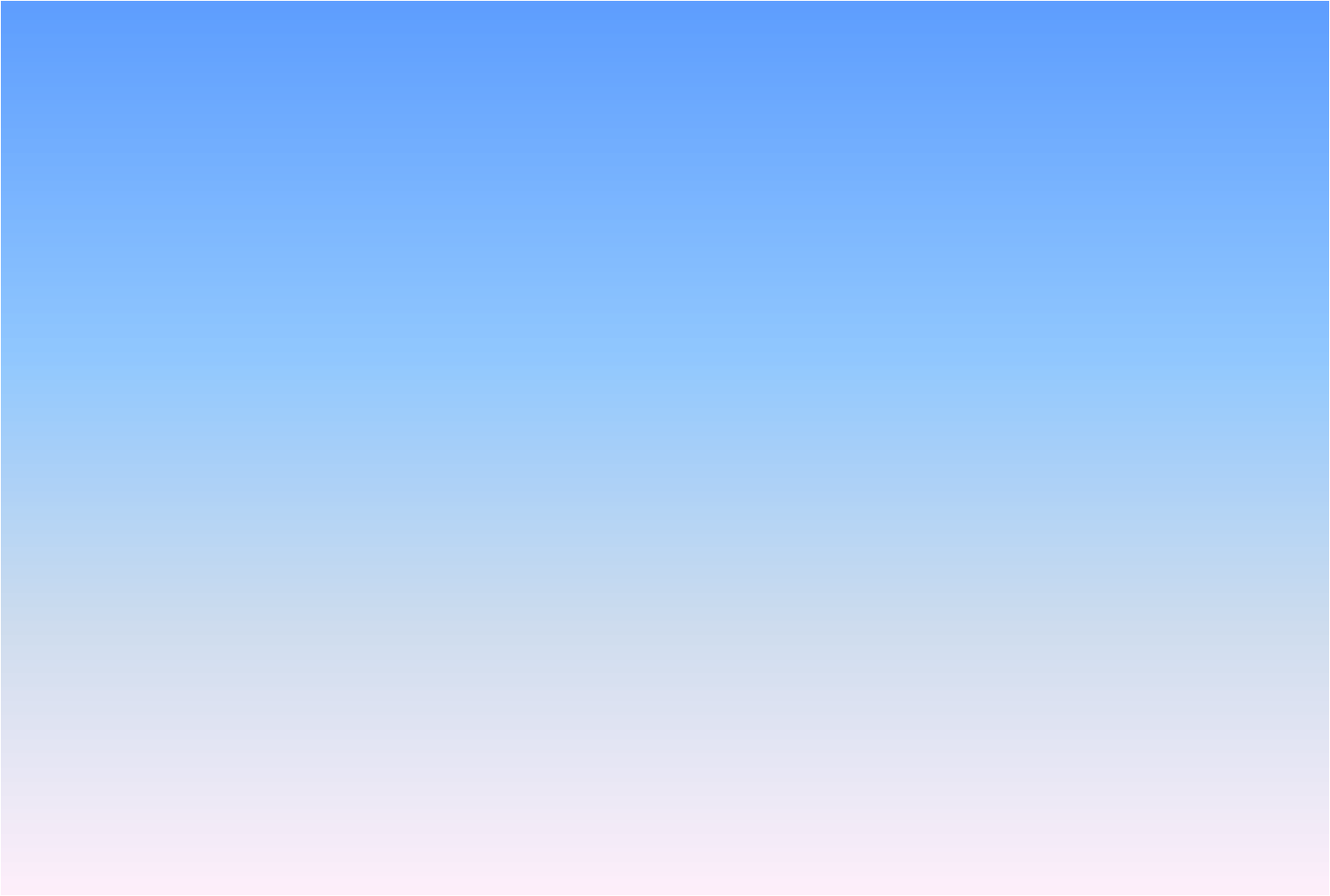 ПОКАЗАТЕЛИ РАСХОДОВ БЮДЖЕТА ГОРОДА КУРСКА ЗА 2020 ГОД ПО РАЗДЕЛАМ, ПОДРАЗДЕЛАМ КЛАССИФИКАЦИИ РАСХОДОВ БЮДЖЕТА (2)
(тыс. руб.)
18
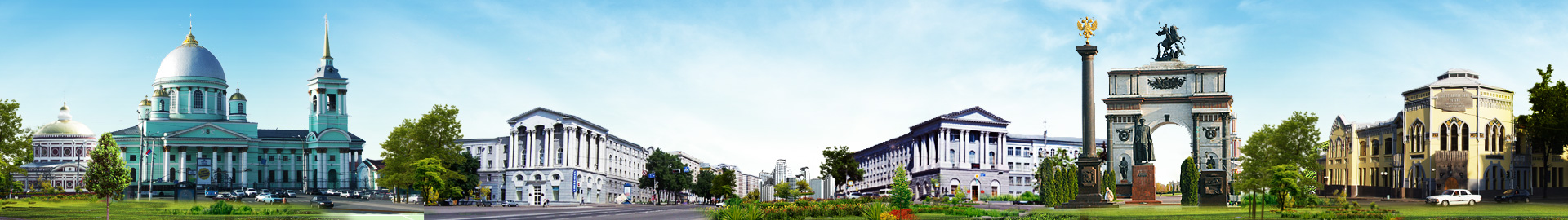 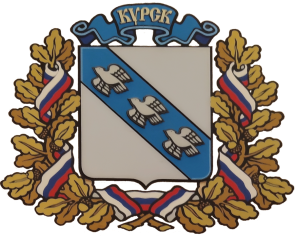 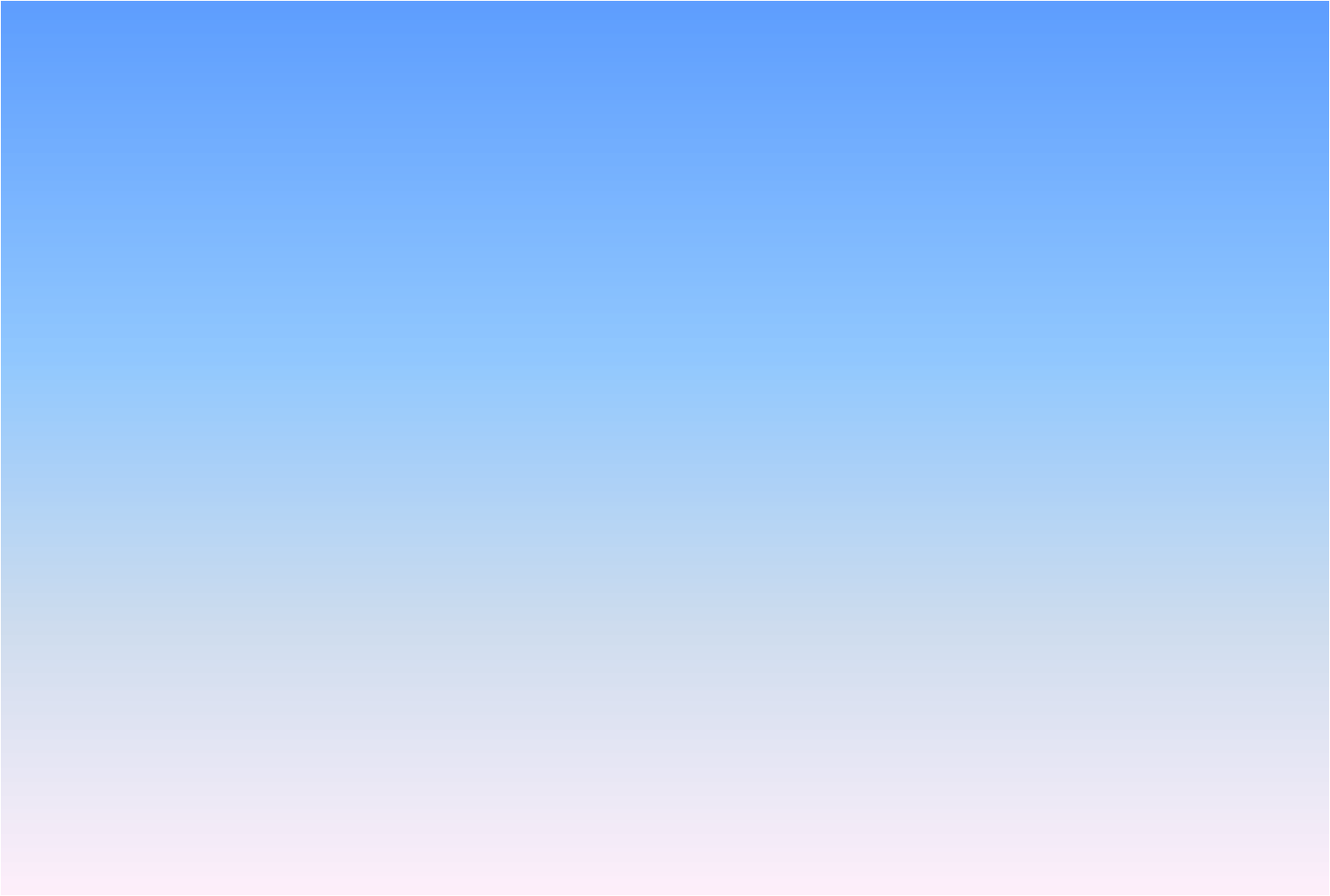 ПОКАЗАТЕЛИ РАСХОДОВ БЮДЖЕТА ГОРОДА КУРСКА ЗА 2020 ГОД ПО РАЗДЕЛАМ, ПОДРАЗДЕЛАМ КЛАССИФИКАЦИИ РАСХОДОВ БЮДЖЕТА (3)
(тыс. руб.)
19
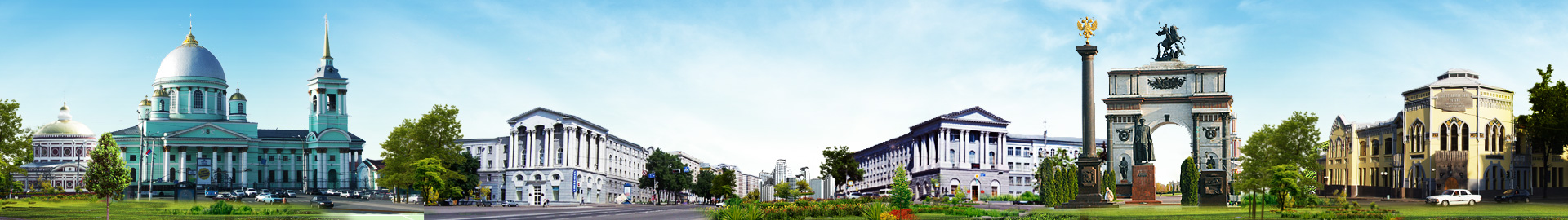 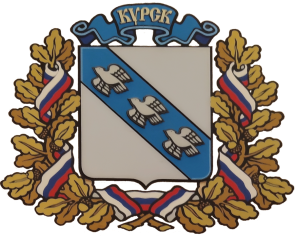 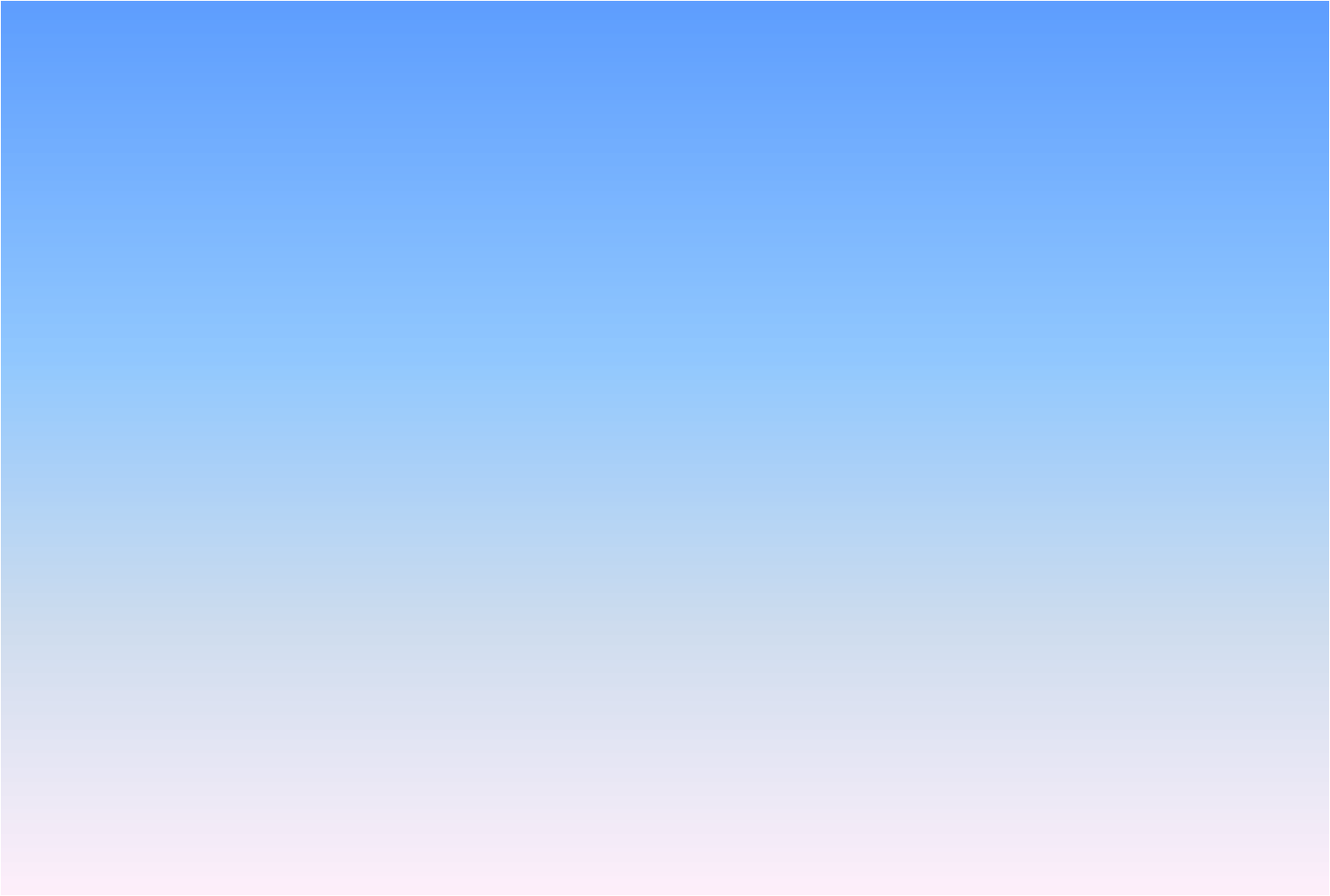 ПОКАЗАТЕЛИ РАСХОДОВ БЮДЖЕТА ГОРОДА КУРСКА ЗА 2020 ГОД ПО РАЗДЕЛАМ, ПОДРАЗДЕЛАМ КЛАССИФИКАЦИИ РАСХОДОВ БЮДЖЕТА (4)	 							(тыс. руб.)
20
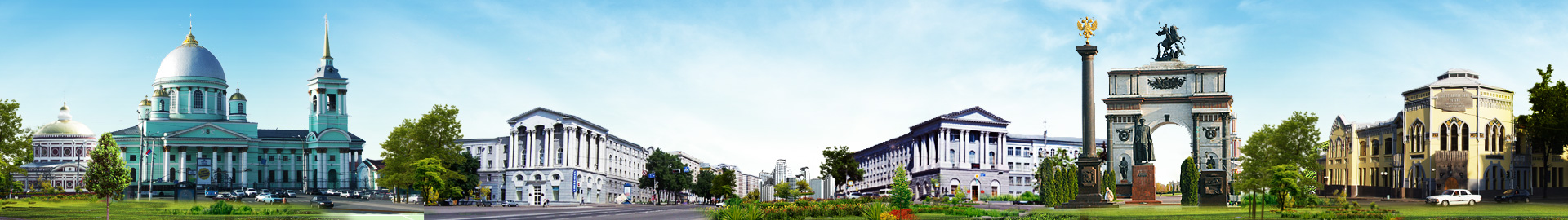 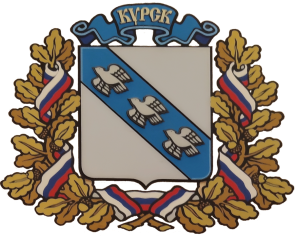 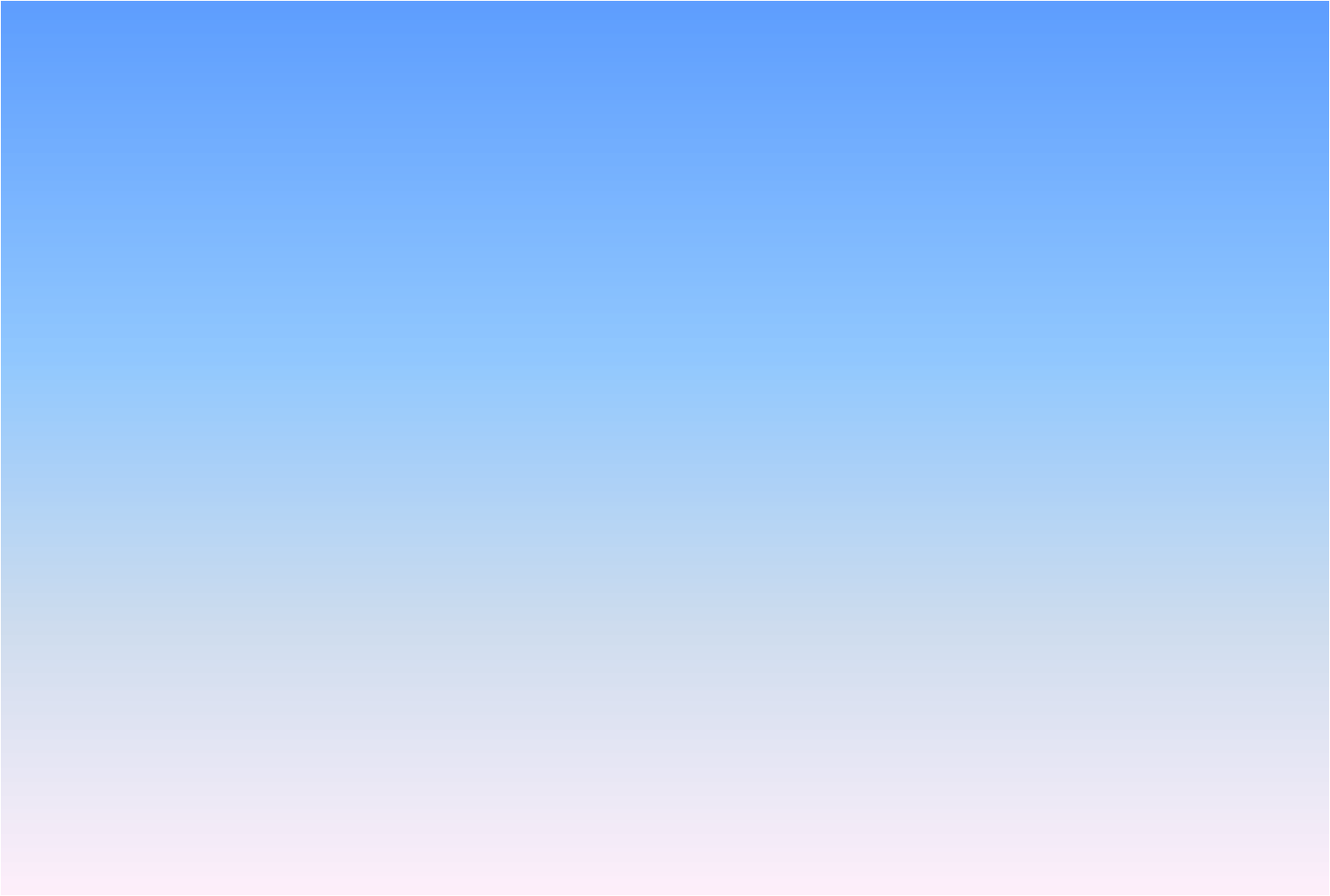 РАСХОДЫ БЮДЖЕТА НА СОЦИАЛЬНО-КУЛЬТУРНУЮ СФЕРУ ГОРОДА КУРСКА ЗА 2020 ГОД
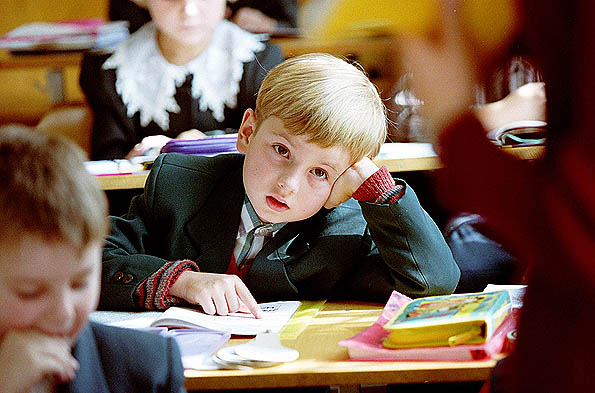 Бюджет города Курска за 2020 год, как и все предыдущие годы, - социально-ориентированный. Значительное увеличение расходов  на социально-  культурную сферу в  2020 году в сравнении с предыдущими годами обусловлено выполнением Указов Президента РФ 2012 года, в том числе  повышением уровня оплаты труда отдельных категорий работников учреждений образования и работников учреждений культуры, а также увеличением расходов на образование, в связи с введением в действие школы по проспекту В.Клыкова  в городе Курске и новой социальной выплатой на детей в возрасте от 3 до 7 лет включительно.
Все обязательства муниципального образования «Город Курск» по реализации Указов Президента РФ №597 «О мероприятиях по реализации государственной социальной политики» и №761 от 01.06.2012 г. «О национальной стратегии действий в интересах детей на 2012 – 2017 годы», в части доведения размера оплаты труда до требуемого уровня, выполнены в соответствии с утвержденными «дорожными картами».
     Всего в 2020 году    на социально-культурную сферу направлено бюджетных средств- 68 %  от общего объема расходов или 8 843 229 тыс.рублей, что на 1 149 206 тыс.рублей  больше уровня  2019 года
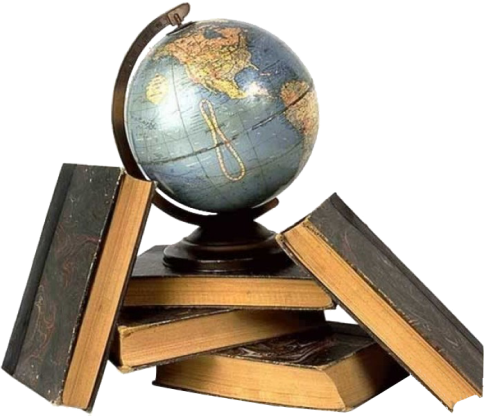 21
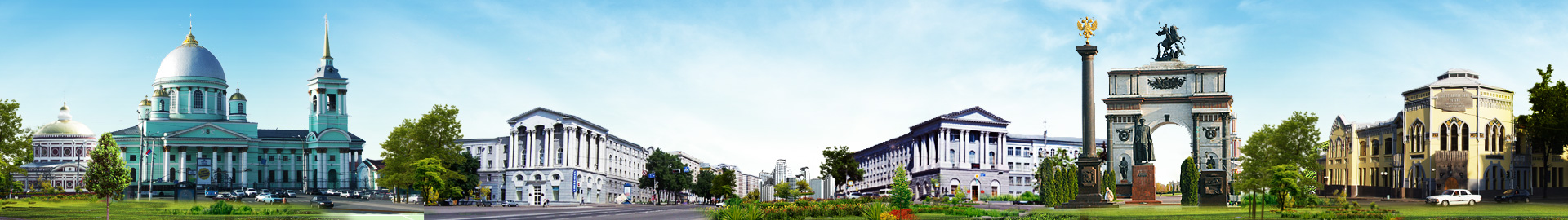 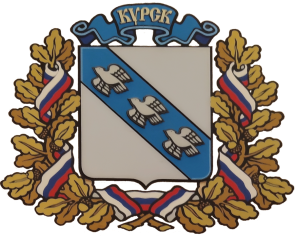 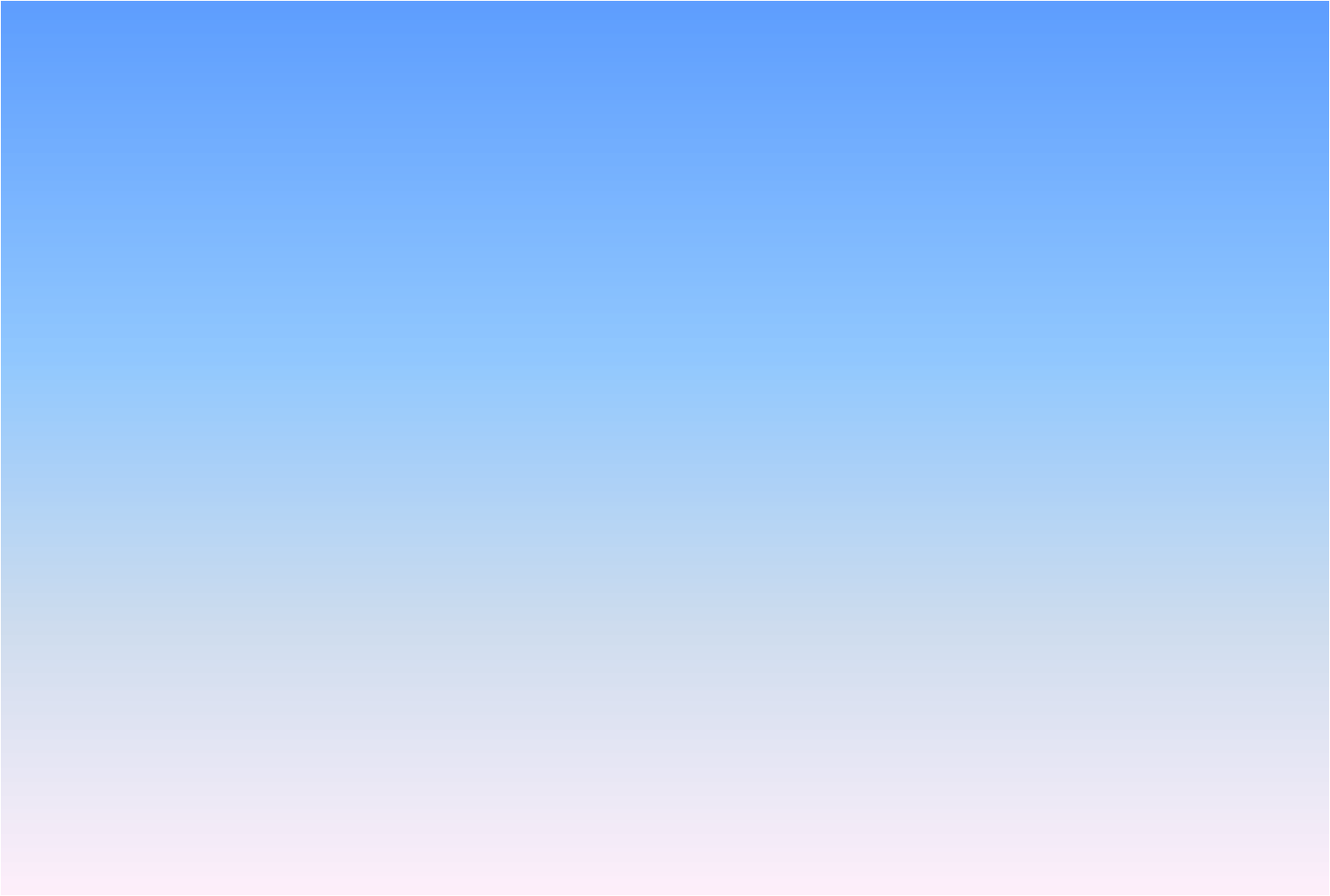 ОБЩЕЕ КОЛИЧЕСТВО УЧРЕЖДЕНИЙ,ОКАЗЫВАЮЩИХ УСЛУГИ за счет бюджета города Курска (казенных, бюджетных, автономных и частных)-239:
Бюджетные учреждения - 191
Казенные учреждения - 46
Автономные  и частные учреждения 2
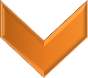 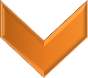 59 школ;
82 детских садов;
19 учреждений дополнительного образования; 
10 центров досуга;
1 централизованная библиотечная система;
3 спортивных центра;
10 спортивных школ;
1 учреждение дорожного хозяйства;
2 учреждения соц.обеспечения;
1 учреждение архитектуры
2 учреждения молодежи и реализации молодежных программ;
1 учреждение средств массовой информации.
2 школы;
3 детских сада; 
24 отраслевого органа  Администрации города Курска;
1 учреждение  по делам молодежи
2 учреждения городского хозяйства
5 Централизованных бухгалтерий (образования, культуры, молодежи)
3 прочих учреждения  образования;
1 Избирательная комиссия
5 Обслуживающих учреждения.
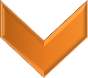 Агентство по приватизации жилья)-автономное учреждение;
Частное общеобразовательное учреждение «Курская православная гимназия во имя преподобного Феодосия Печерского».
22
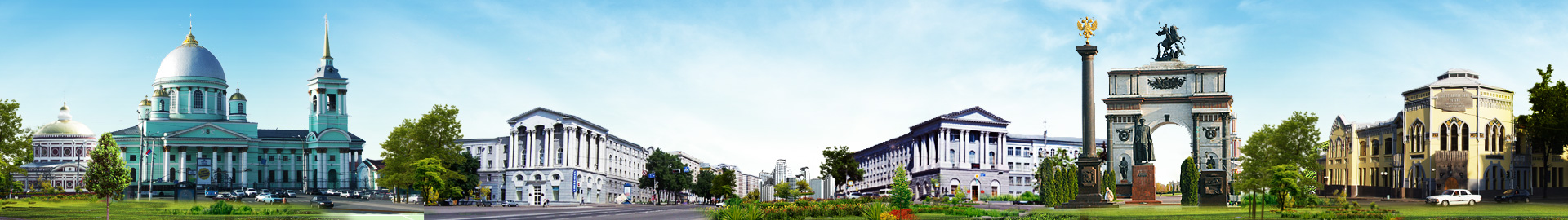 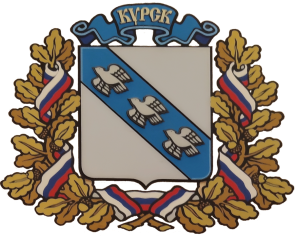 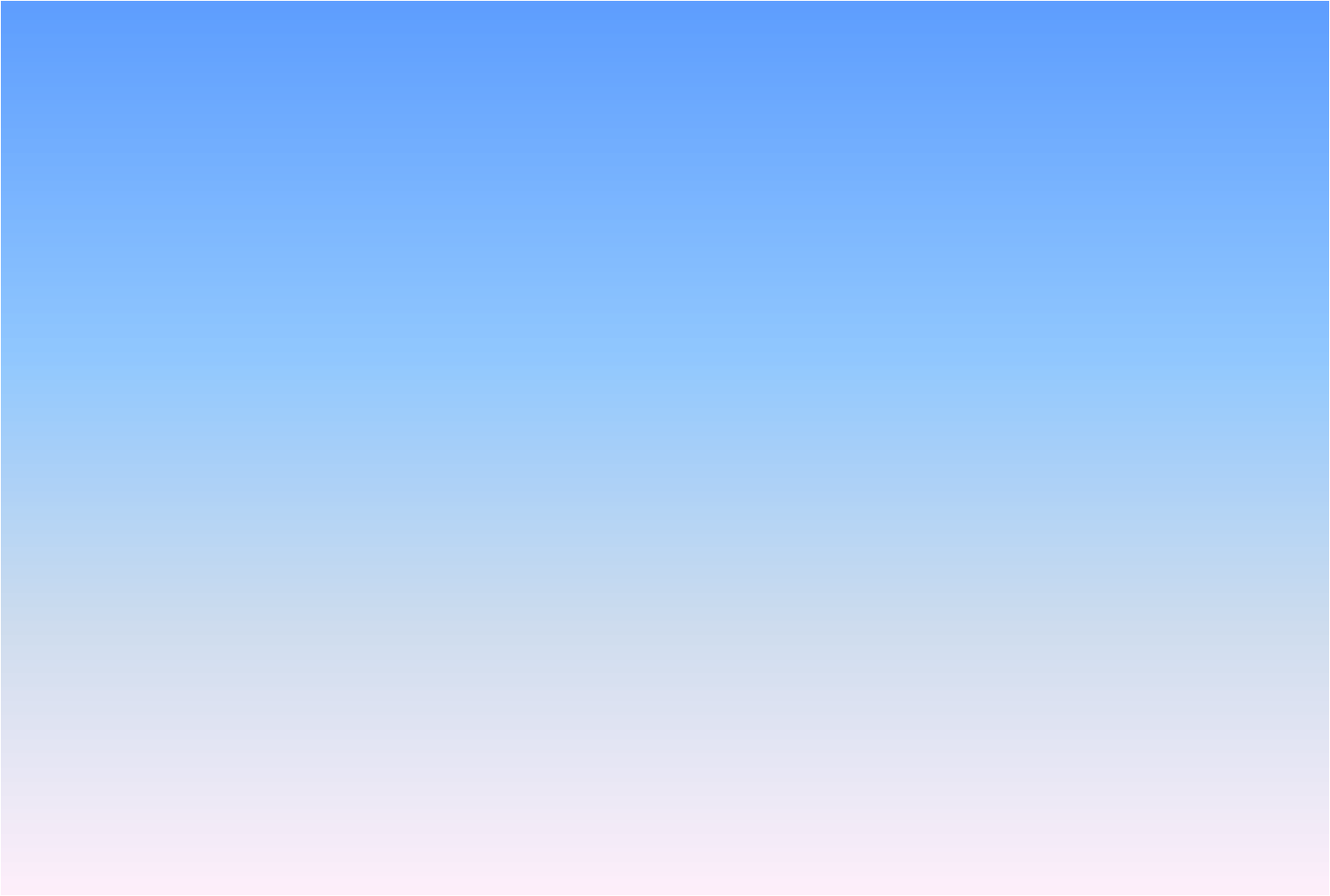 РАСХОДЫ БЮДЖЕТА НА ОБРАЗОВАНИЕ
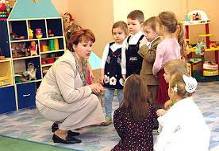 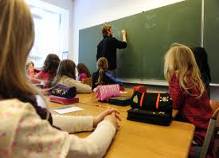 В бюджете  города Курска  предусмотрены средства на оказание муниципальных услуг в области образования: 
  по  предоставлению общедоступного бесплатного дошкольного образования 85 детскими дошкольными учреждениями, с общей численностью детей- 21 028 человек;
  по предоставлению общедоступного и бесплатного начального общего, основного общего, среднего(полного) общего образования по основным образовательным программам 61 общеобразовательными учреждениями с численностью  обучающихся- 48 932   учащихся;
 по предоставлению дополнительного образования  муниципальными образовательными учреждениями( дворец пионеров и школьников, дом искусств,  детский (подростковый) центр, дом  и дворец детского творчества)-8 учреждений с  общей численностью 35 656 человек);
 по предоставлению дополнительного образования художественной и  музыкальной направленности(школы искусств)-11 учреждений, число обучающихся  6 007 человек;
по предоставлению услуг физкультурно- спортивной направленности (спортивные школы города Курска)-10 учреждений с общей численностью детей- 5 610;
по оказанию прочих услуг в области образования ( научно-методический центр, центр диагностики и консультирования «Гармония», издательский центр «ЮМЭКС»).
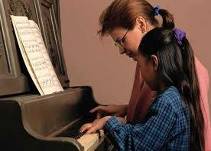 23
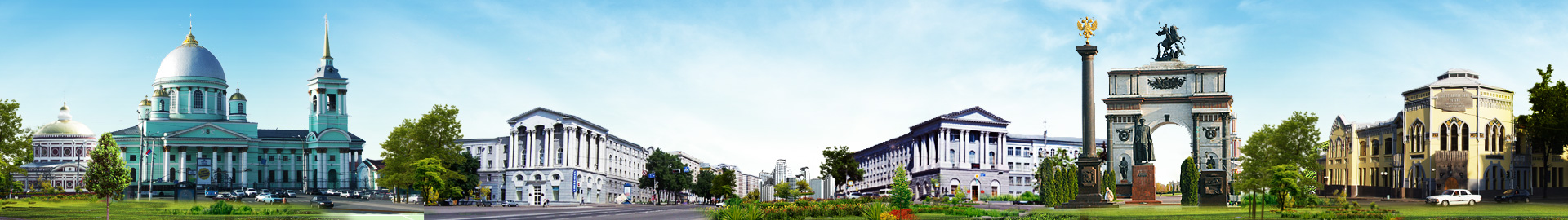 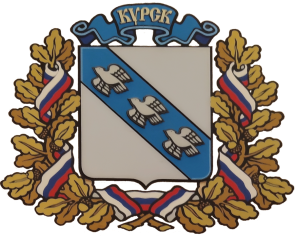 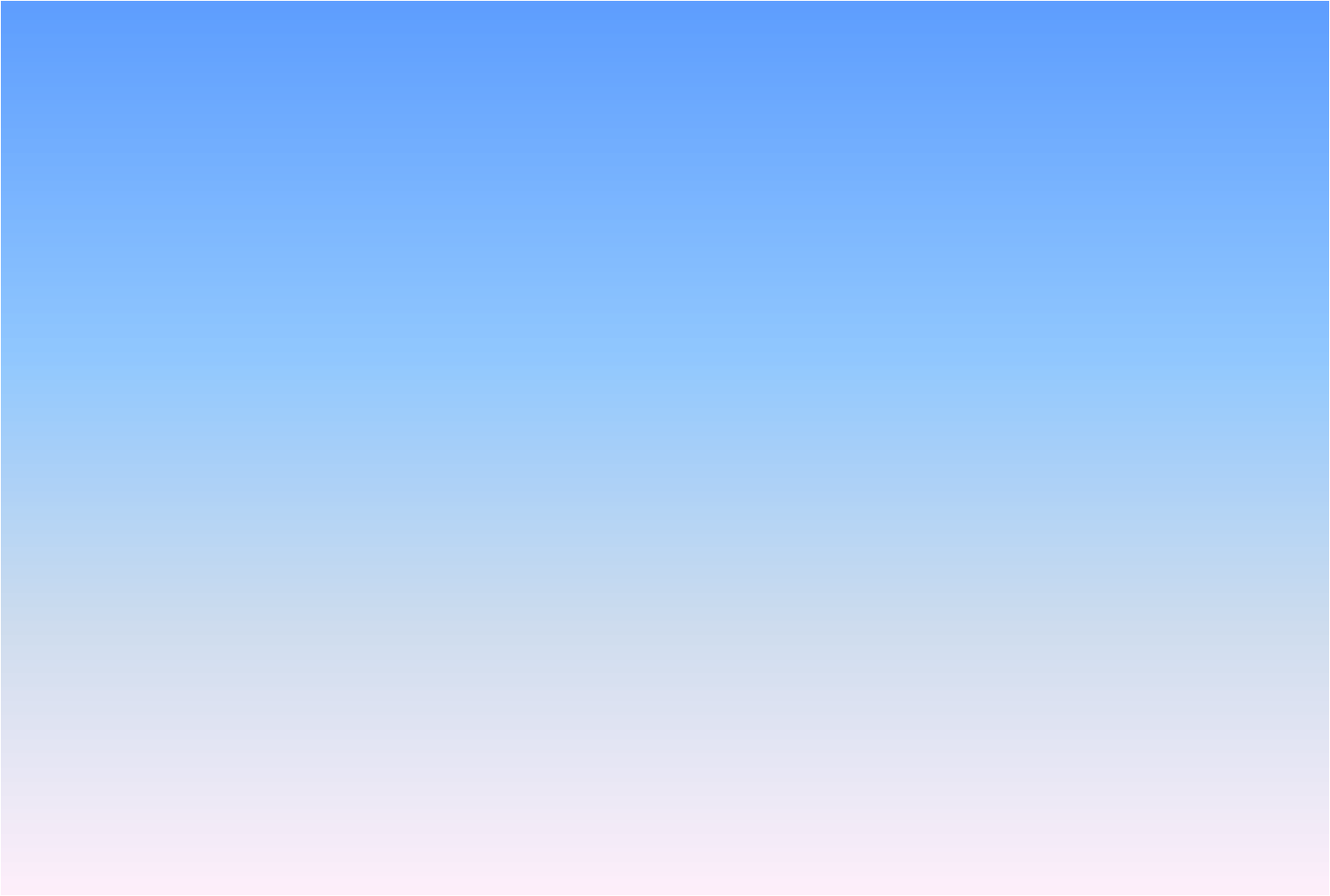 РАСХОДЫ НА МОЛОДЕЖНУЮ ПОЛИТИКУ
1.На обеспечение отдыха и оздоровление детей  в каникулярное время в лагерях исполнение характеризуется  следующими данными: 





За счет указанных средств в отчетном году   приобретено путевок в загородные лагеря для    693  детей. Организована работа по оздоровлению     6 965 детей  в школьных лагерях с дневным пребыванием,  также с ростом на 398 детей по сравнению с 2019 годом.


2.На проведение мероприятий в области молодежной политики, на организационно-воспитательную работу с молодежью и  на другие расходы предусмотрены средства в следующих объемах:
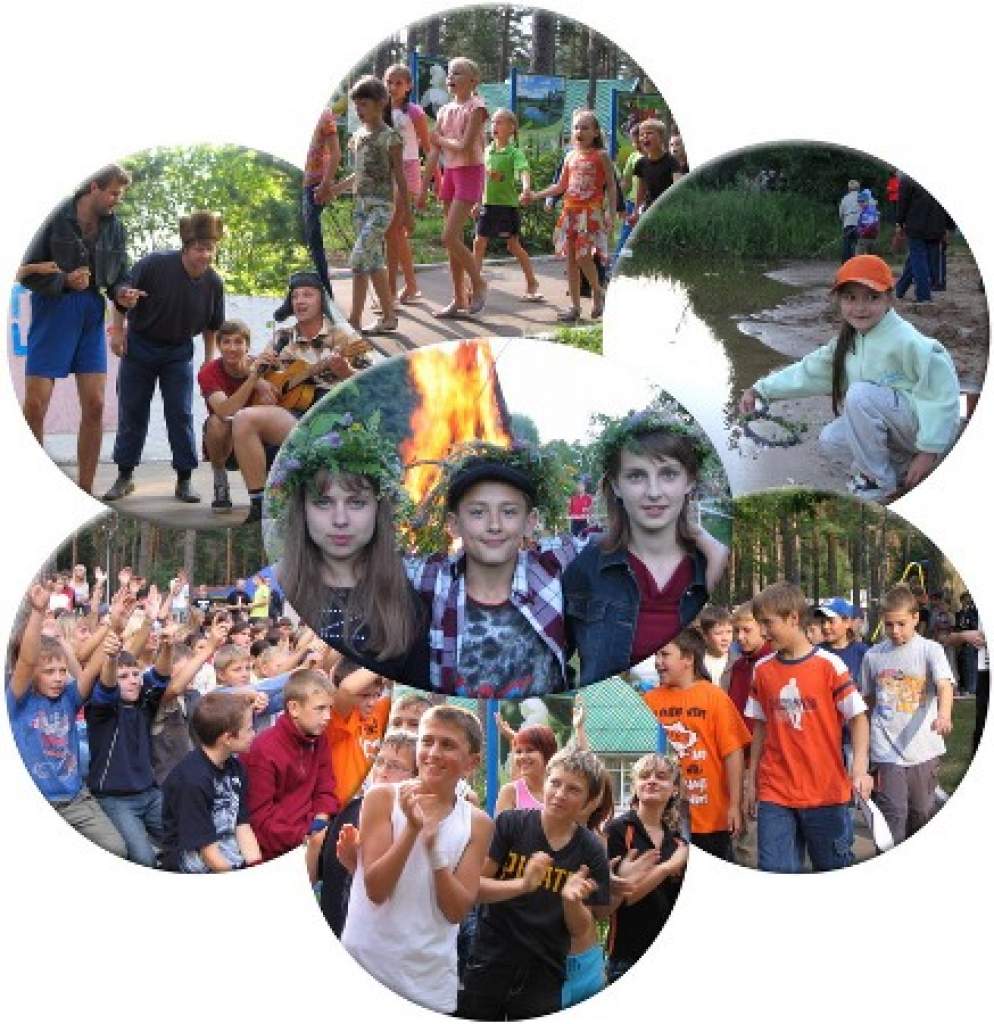 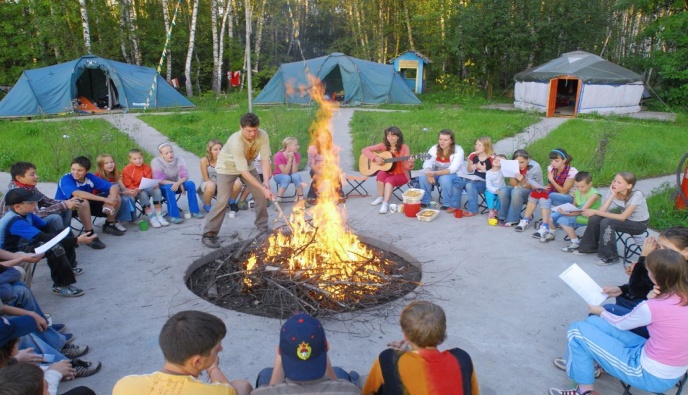 24
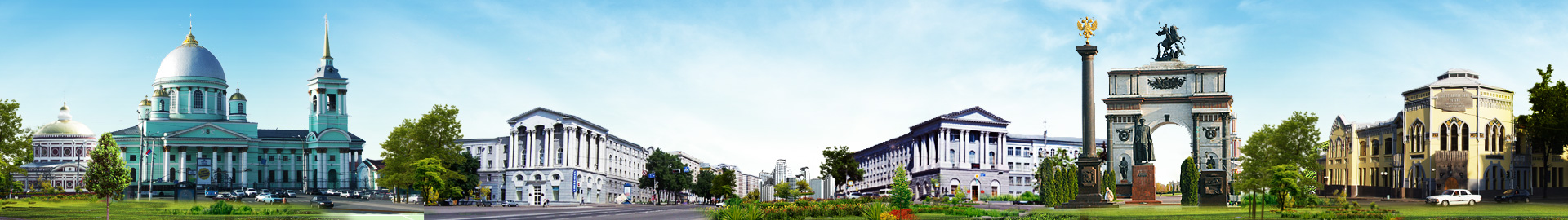 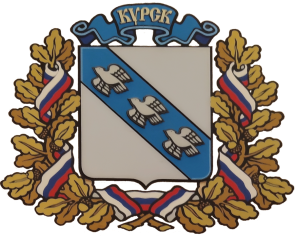 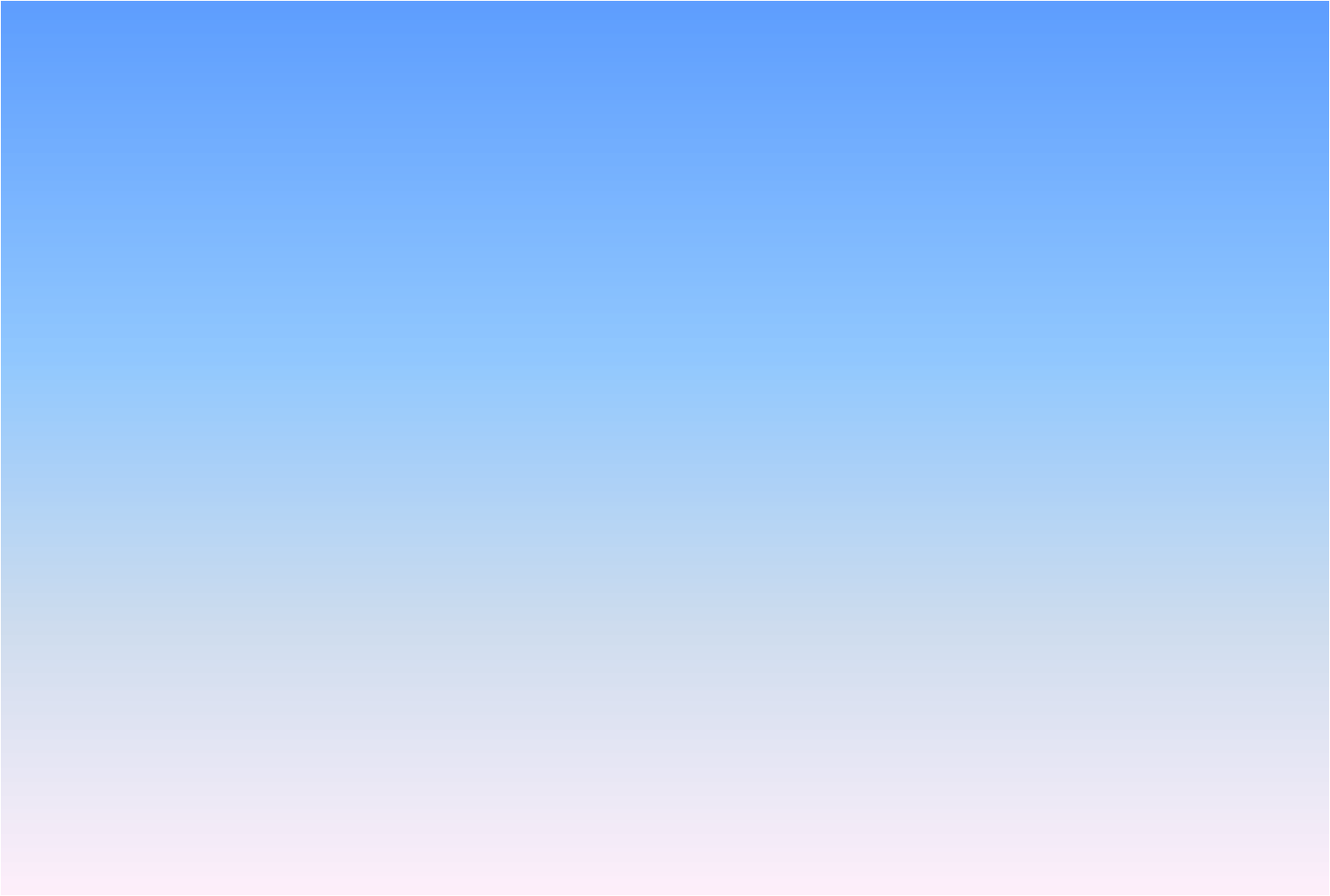 РАСХОДЫ БЮДЖЕТА НА КУЛЬТУРУ
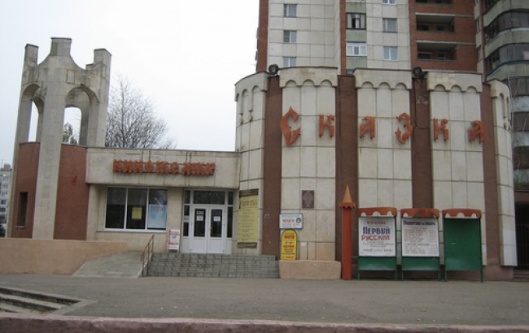 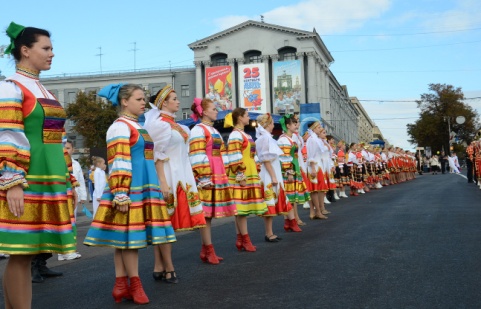 За счет средств бюджета города учреждения культуры оказывают муниципальные услуги по  организации библиотечного обслуживания населения, комплектованию и обеспечению сохранности библиотечного  фонда, предоставлению культурно-досуговой деятельности, поддержке традиционного  художественного творчества. Общий объем расходов по разделу «Культура и кинематография», в том числе на функционирование 13 учреждений  составил:
25
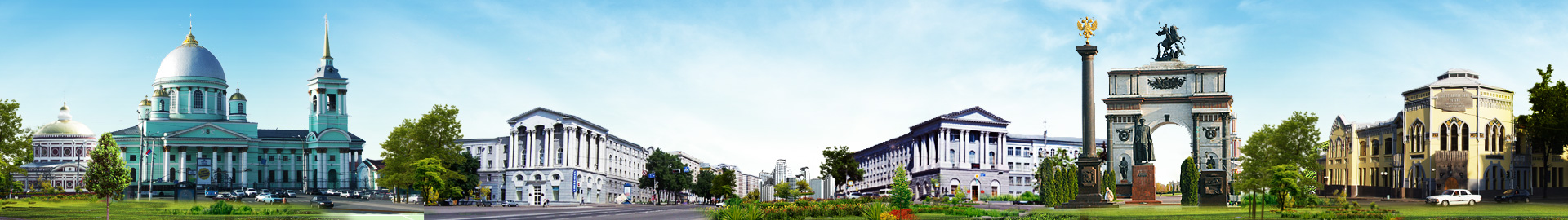 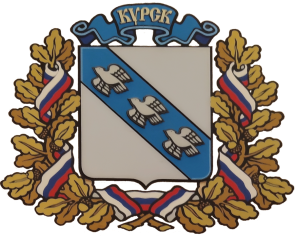 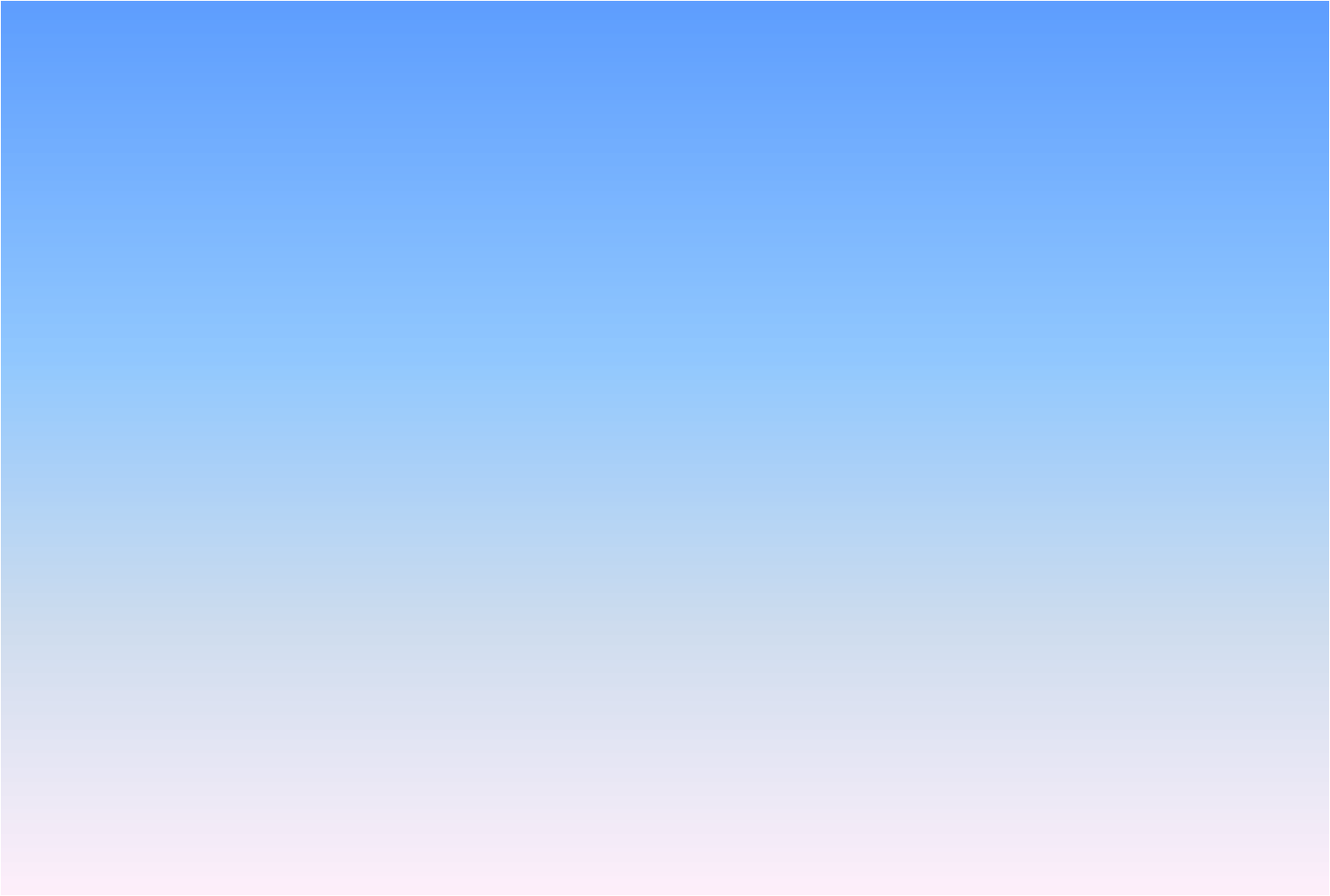 26
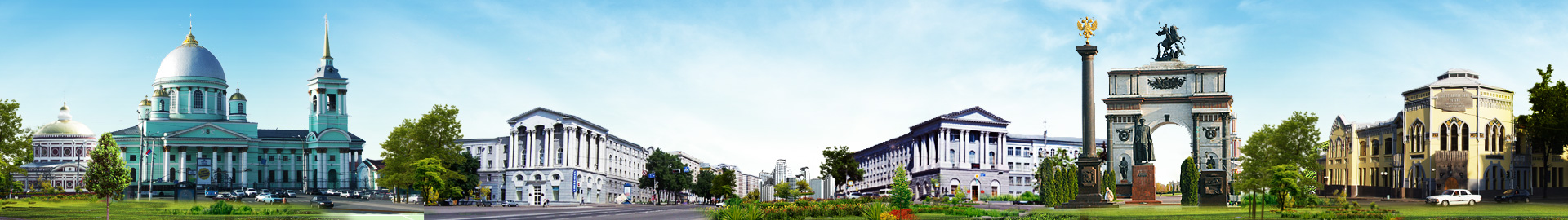 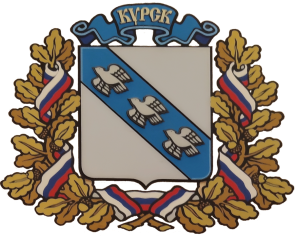 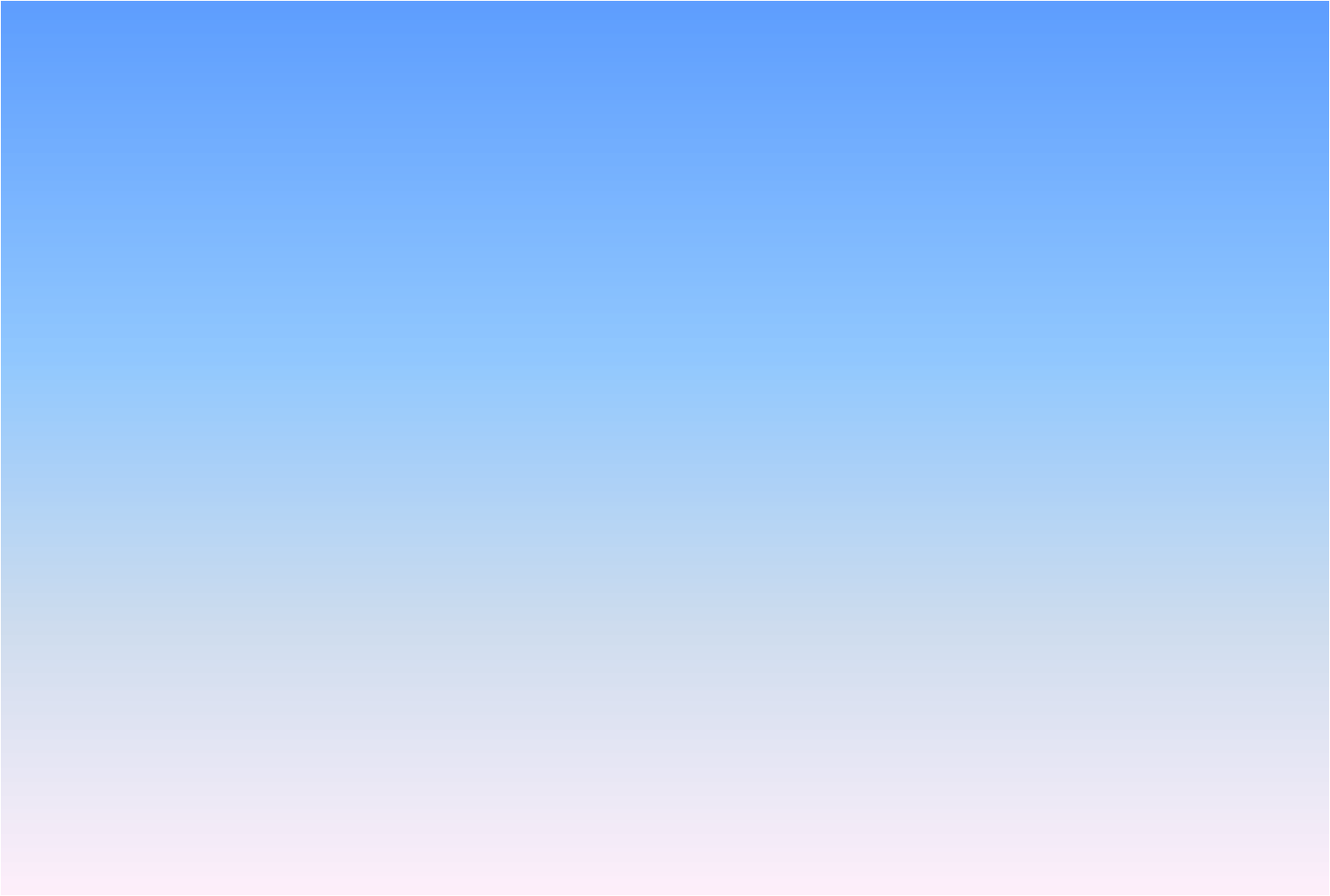 РАСХОДЫ БЮДЖЕТА ГОРОДА КУРСКА НА ФИЗКУЛЬТУРУ И СПОРТ ЗА 2020 ГОД
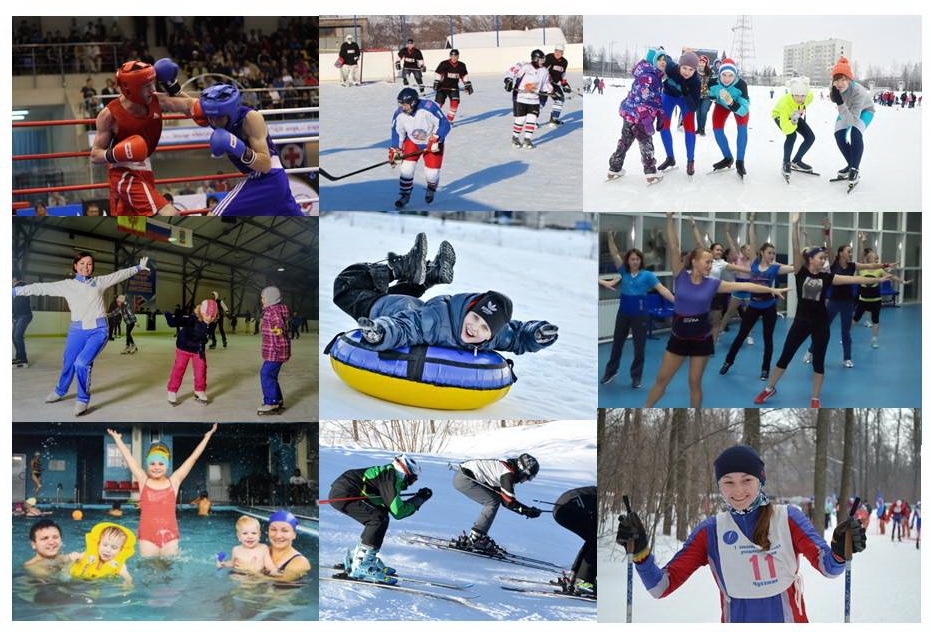 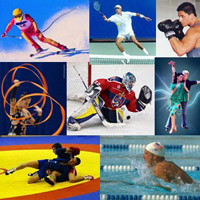 На проведение мероприятий в области физической культуры и спорта и содержание 14 учреждений из бюджета города Курска  направлены средства в следующих объемах:
В отчетном году в рамках проекта «Народный бюджет» направлено 5 972 тыс. рублей и отремонтированы 2 учреждения:
Трасса и ограждение МБУ ДО ДЮСШ «Картинг»
Ремонт МБУ «ДЮСШ №4»
27
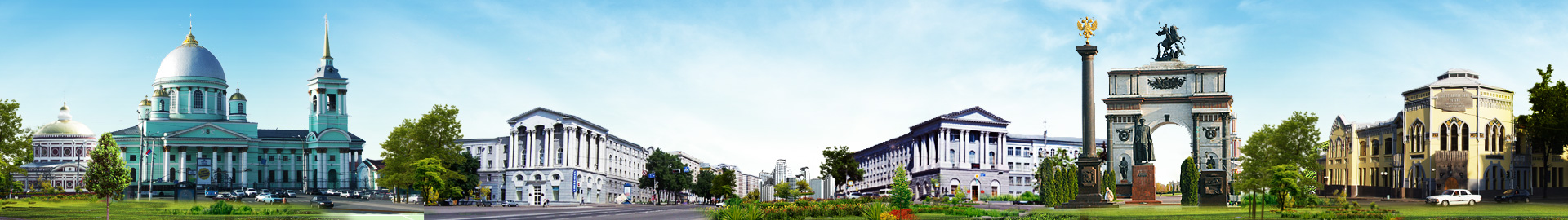 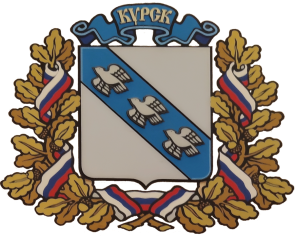 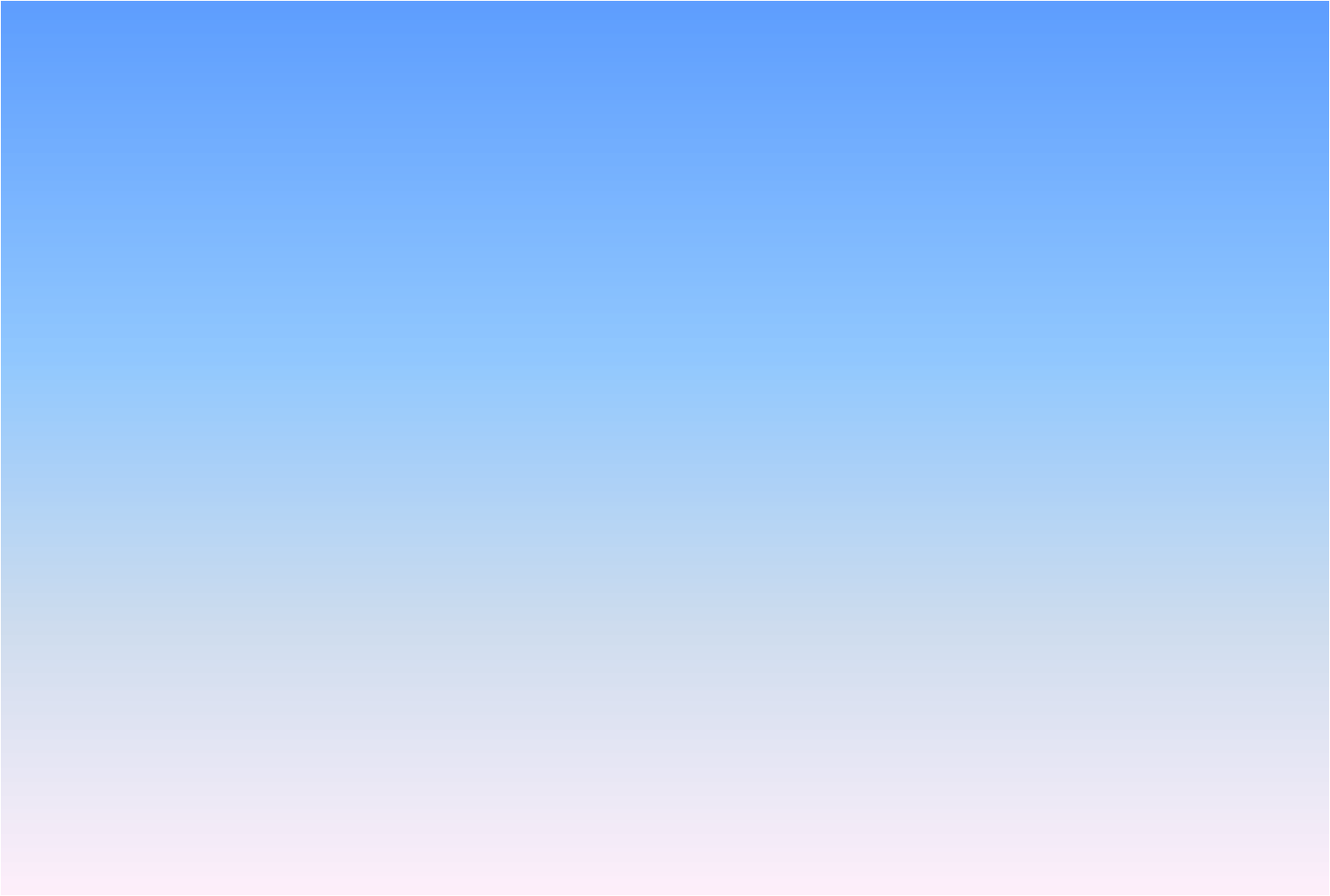 РАСХОДЫ БЮДЖЕТА ГОРОДА КУРСКА НА ЖИЛИЩНО-КОММУНАЛЬНОЕ ХОЗЯЙСТВО
 ЗА 2020 ГОД
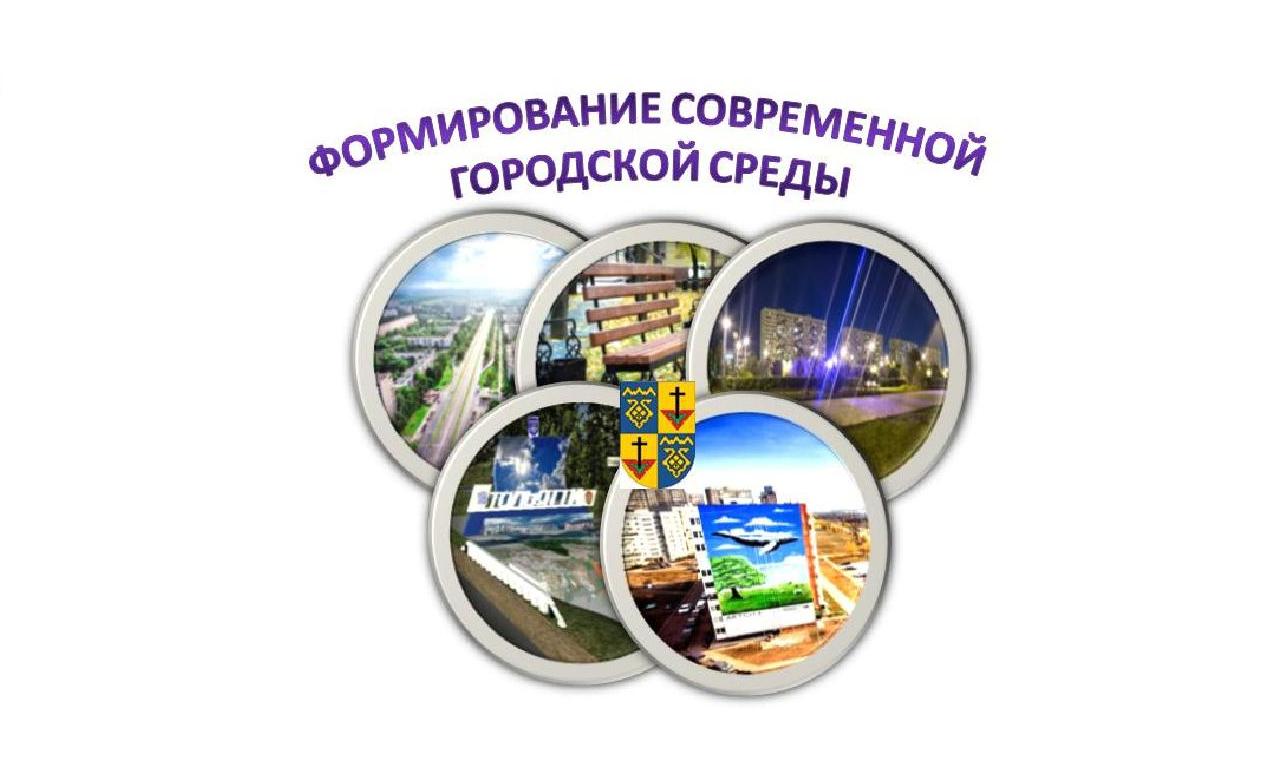 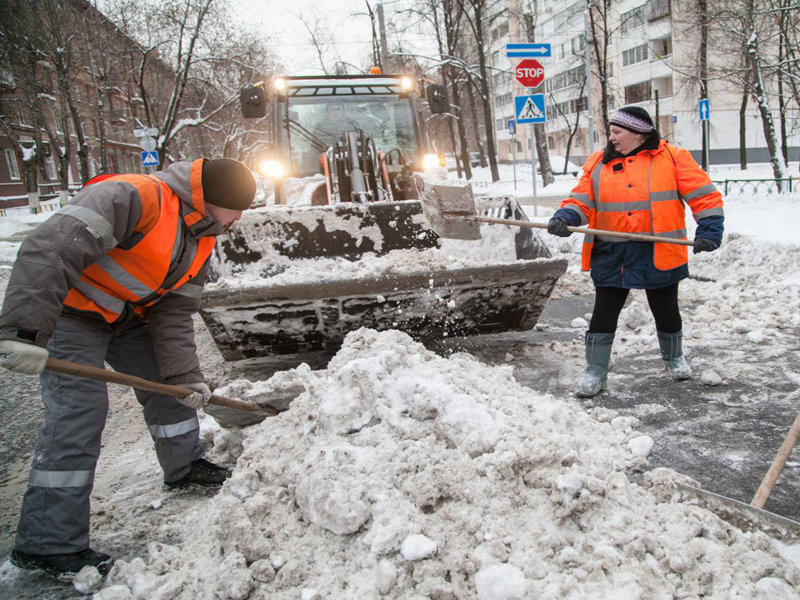 В отчетном году по разделу «Жилищно-коммунальное хозяйство» приходится 9,3% расходов бюджета города или 1 205 659 тыс.руб., которые были направлены:
на реконструкцию системы биологической очистки на городских очистных сооружениях г. Курск – 546 034 тыс.руб.;
в рамках национального проекта «Жилье и городская среда»:
на приобретение квартир гражданам, переселившимся из ветхого и аварийного жилья- 49 809 тыс.руб.;
на строительство зоны отдыха «Озеро Ермошкино», благоустройство пешеходных зон, парков, скверов, дворовых территорий-134 378 тыс.руб.;
в рамках проекта «Народный бюджет» направлено -8 651 тыс.руб. на благоустройство общественных территорий, игровых и спортивных площадок.
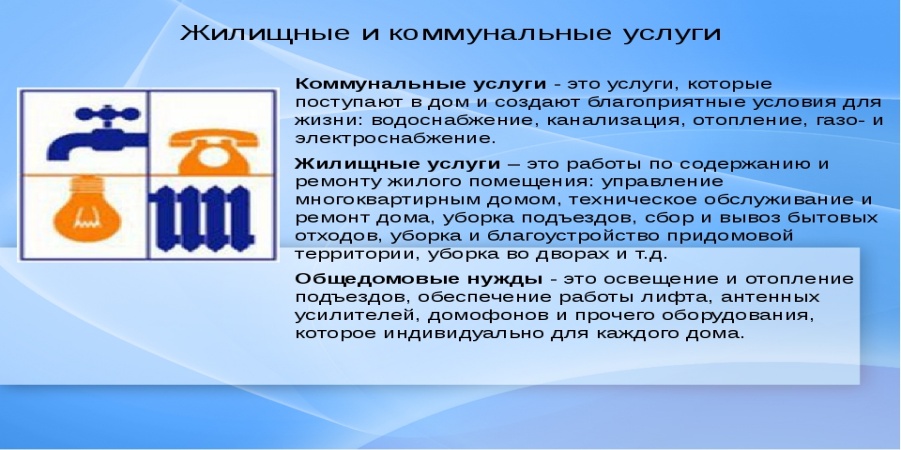 28
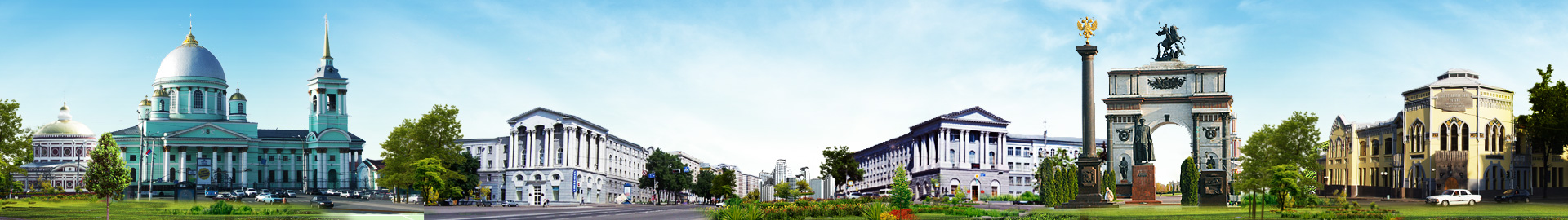 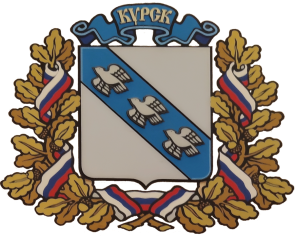 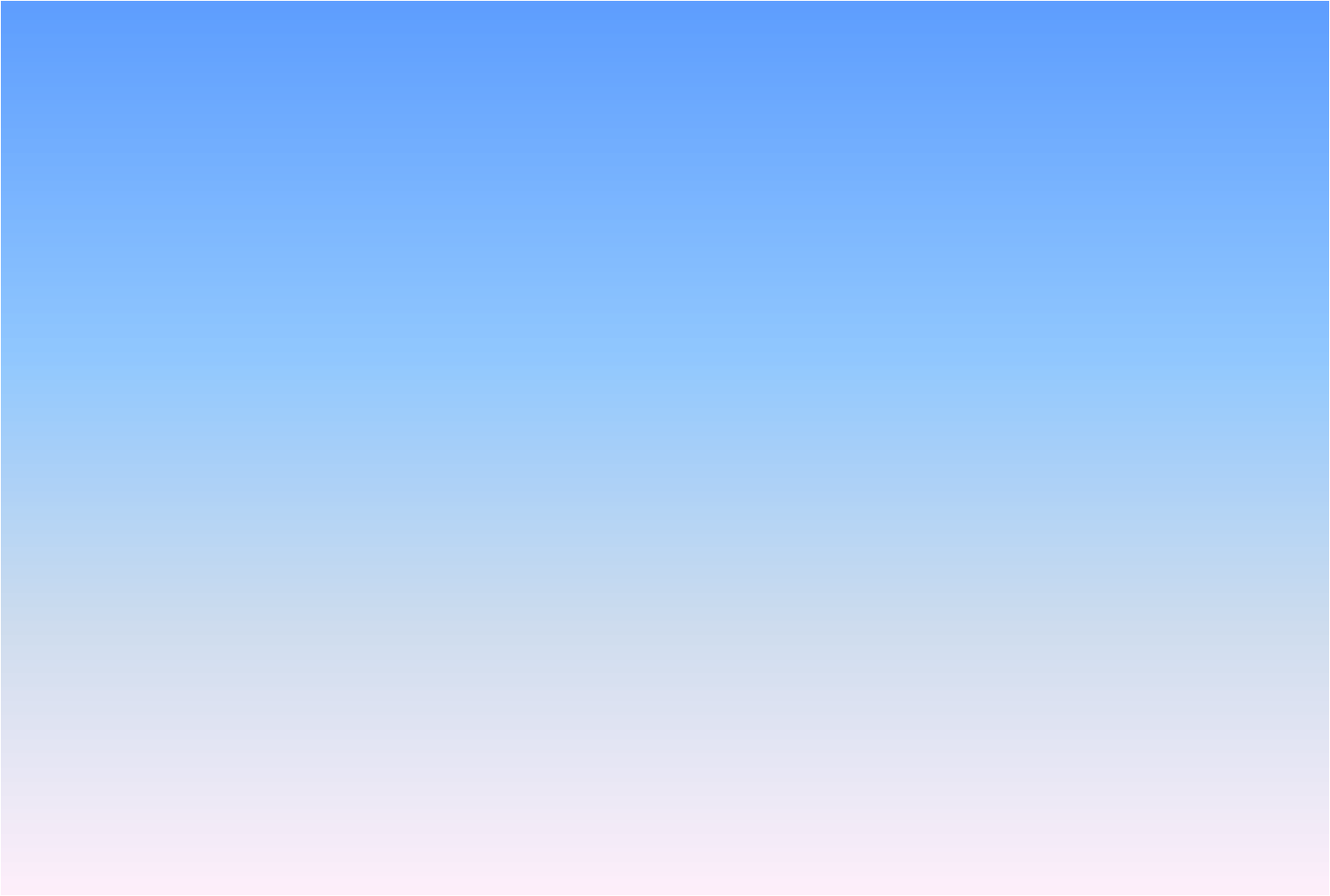 РАСХОДЫ БЮДЖЕТА ГОРОДА КУРСКА НА ТРАНСПОРТ  ЗА 2020 ГОД
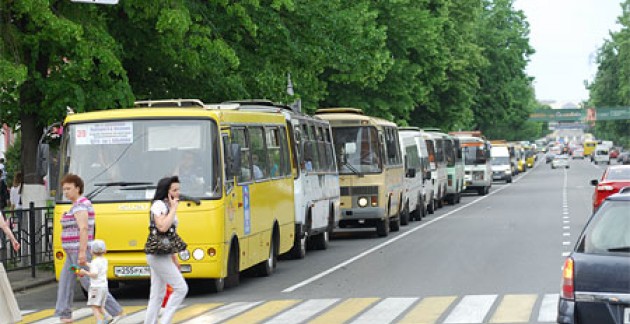 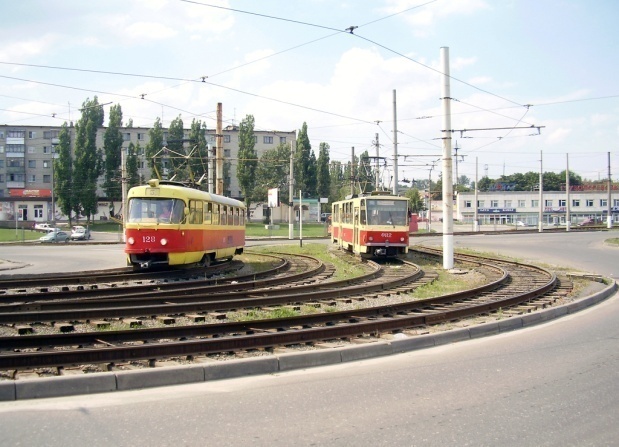 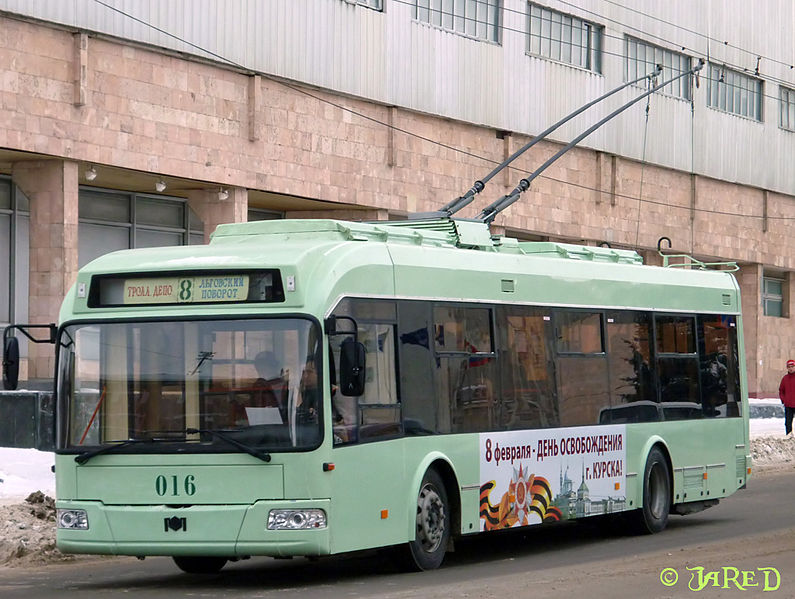 Из бюджета города Курска в 2020 году  направлены средства на предоставление субсидий транспортным организациям : 
на возмещение разницы в тарифах на проезд в городском пассажирском транспорте – 30 772 тыс. рублей;
на возмещение затрат в связи с предоставлением права бесплатного проезда в городском транспорте общего пользования обучающимся общеобразовательных организаций города Курска, за исключением детей из многодетных семей, а также детей-сирот и детей, оставшихся без попечения родителей, и лиц из числа детей-сирот и детей, оставшихся без попечения родителей, обучающихся по имеющим государственную аккредитацию образовательным программам  – 6 139  руб. ;
на выполнение работ, связанных с осуществлением регулярных перевозок по регулярным тарифам по отдельным муниципальным маршрутам- 81 187 тыс.руб.;
субсидия на оказание финансовой помощи, направленной на восстановление платежеспособности-61 176 тыс.руб.
	Также в 2020 году по данной отрасли направлены средства на приобретение троллейбусов по лизинговому контракту в сумме 27 026 тыс. руб.
29
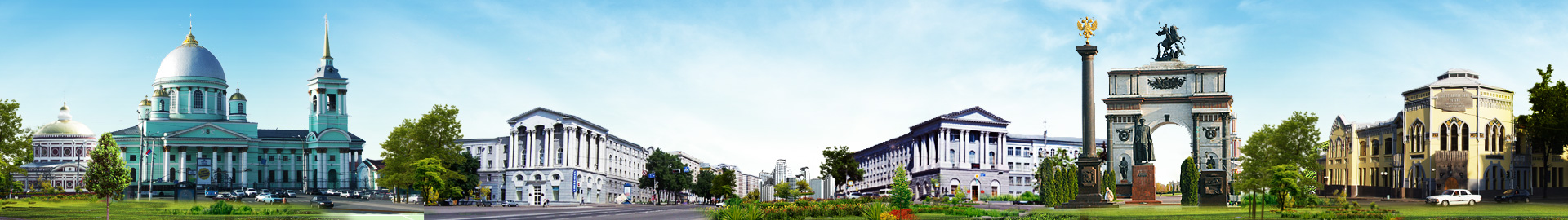 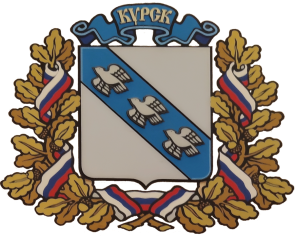 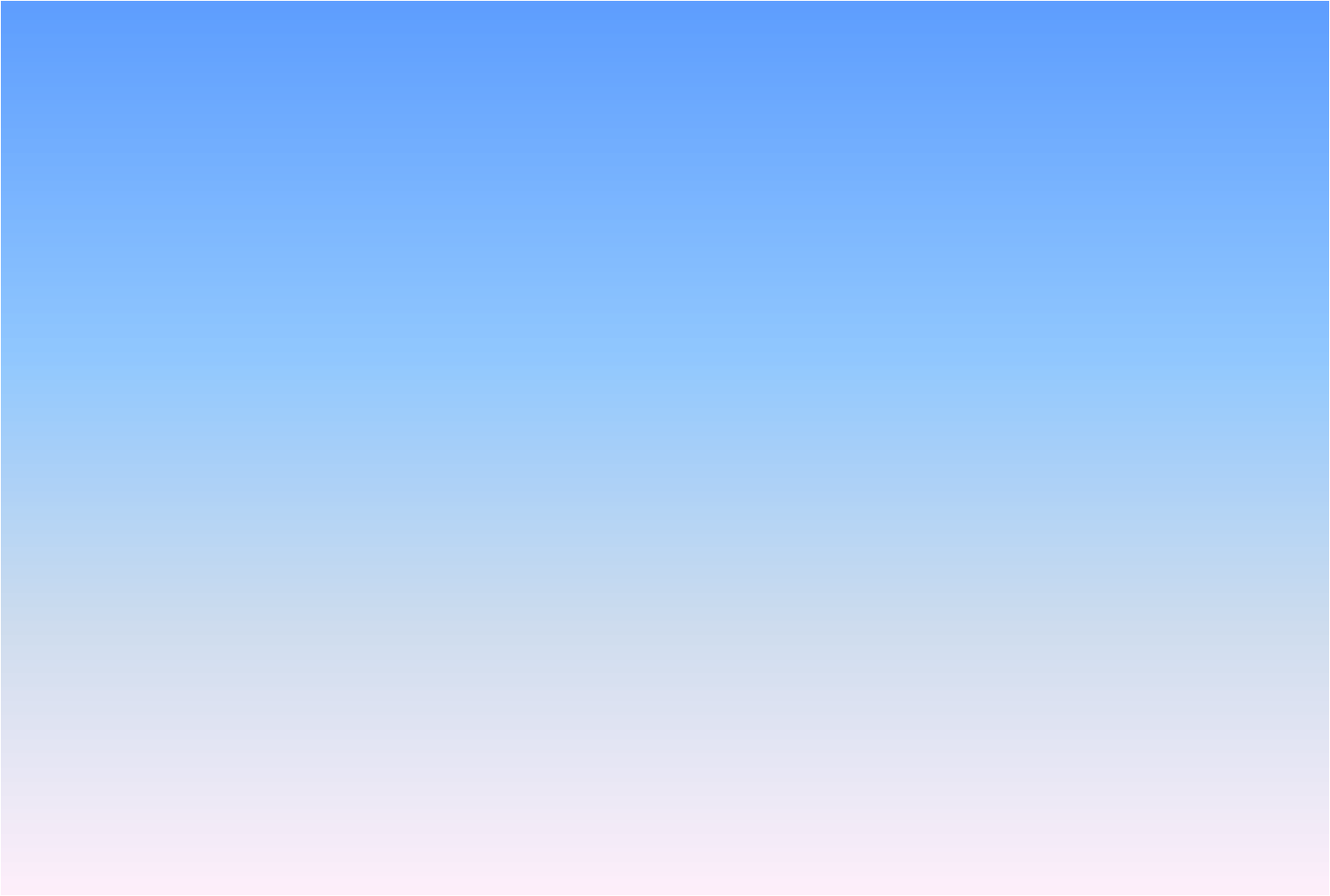 МУНИЦИПАЛЬНЫЙ  ДОРОЖНЫЙ  ФОНД ГОРОДА КУРСКА
Объем бюджетных ассигнований муниципального дорожного фонда города Курска на 2020 год   предусмотрен в размере 1 852 861 тыс. рублей, исполнение составило 96,6% или 1 789 134 тыс.рублей. 
Средства дорожного фонда были направлены:
в рамках национального проекта «Безопасные и качественные автомобильные дороги» на строительство, реконструкцию и ремонт дорог местного значения в сумме 1 064 426 тыс.руб. из них: 
            −на строительство магистральной улицы – проспект Дружбы и улица Просторная в Северо-Западном районе города Курска (1-я и 2-я очереди) – 177 064 тыс.руб.;
            −на внедрение интеллектуальных транспортных систем – 6 300 тыс.руб.;
в рамках национального проекта «Жилье и городская среда» осуществлялось строительство магистральной улицы общегородского значения регулируемого движения по проспекту Надежды Плевицкой в городе Курске   (2-я очередь) – 207 144 тыс.руб.
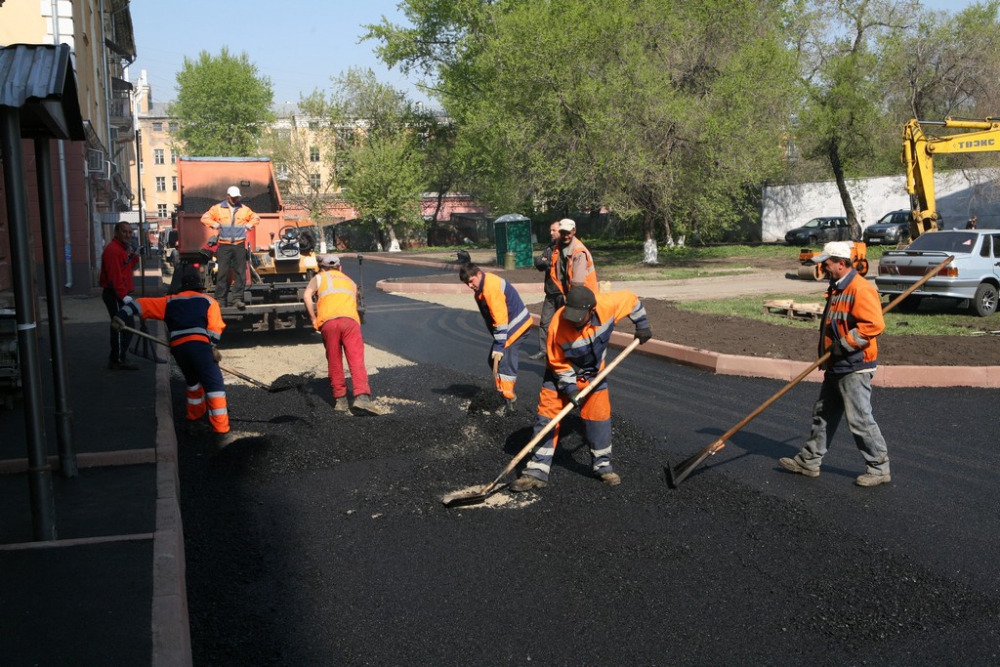 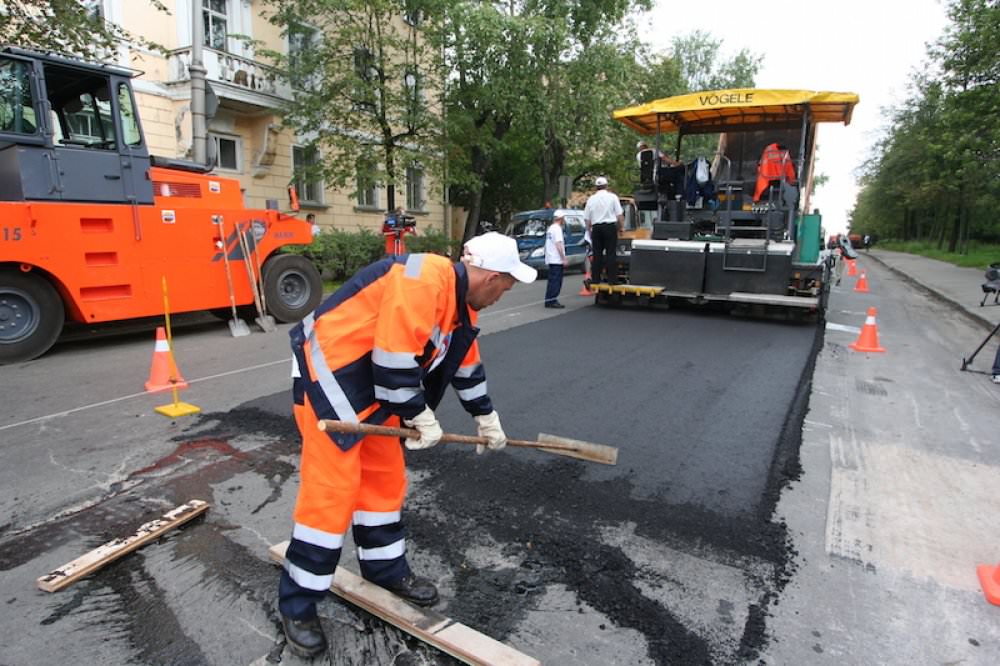 30
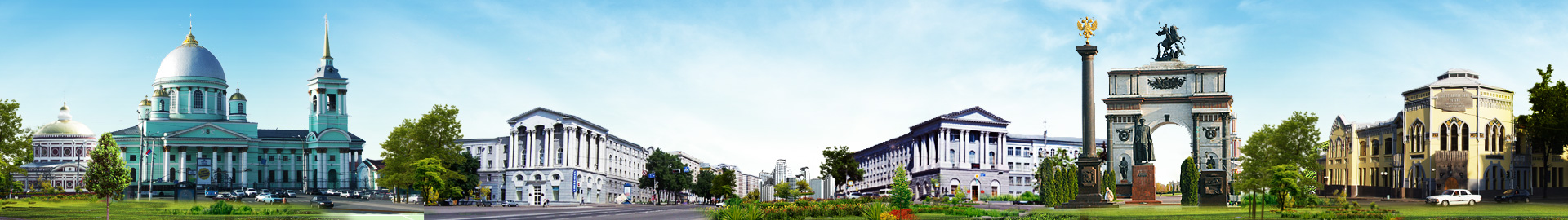 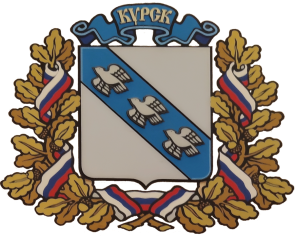 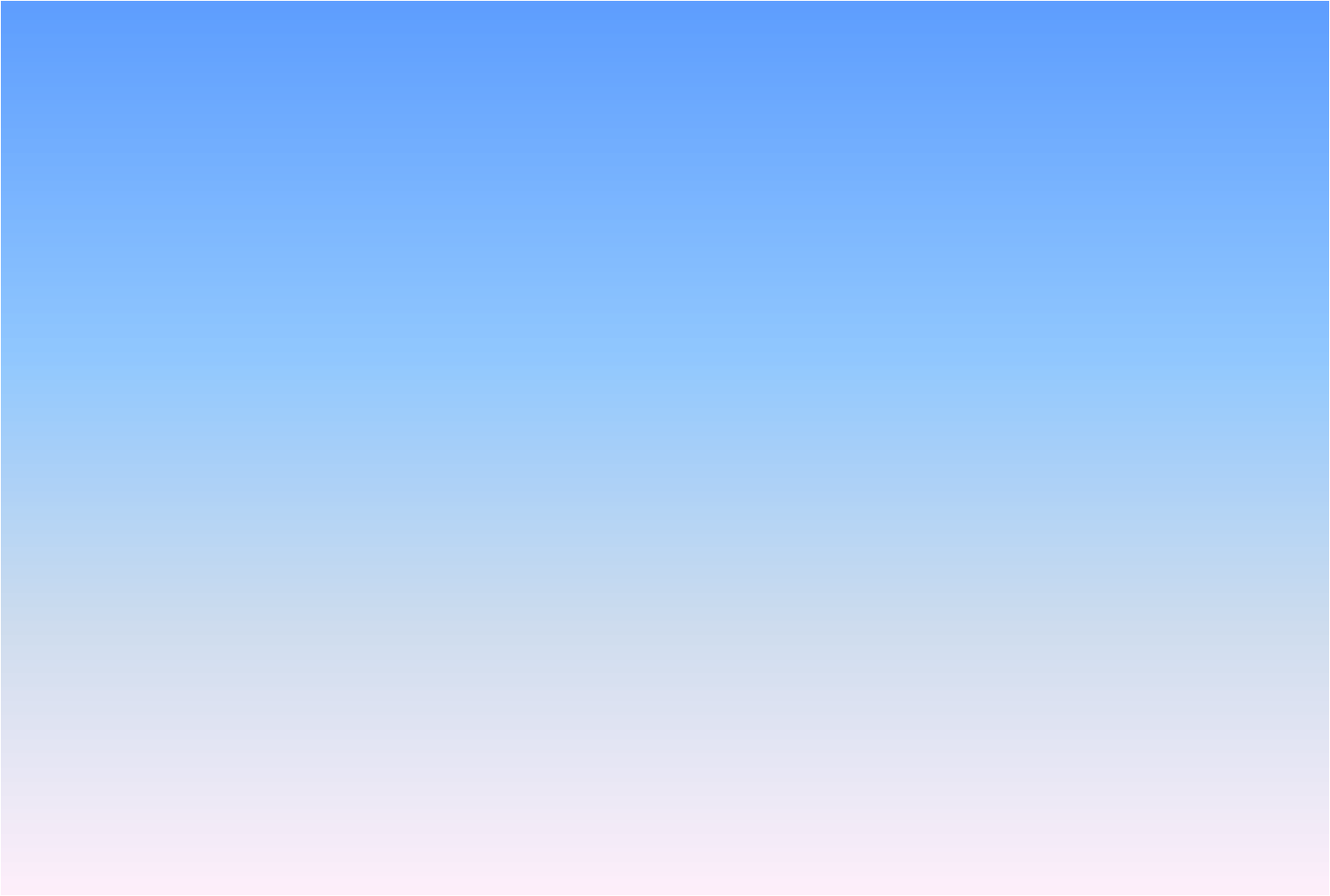 СТРОИТЕЛЬСТВО, РЕКОНСТРУКЦИЯ И РЕМОНТЫ СОЦИАЛЬНО-ЗНАЧИМЫХ ОБЪЕКТОВ В  2020 ГОДУ
В 2020 году из бюджета города Курска направлены средства на строительство, реконструкцию, ремонты объектов социально-культурной сферы в сумме        693 431 тыс.рублей, из них на :
  Строительство школы  на проспекте  В. Клыкова,65-       501 197 тыс.рублей;
  Строительство школы №12- 93 346 тыс.руб.

      Кроме того, направлены  средства на капитальные  ремонты учреждений образования, культуры, молодежной  политики, физической культуры и спорта -   98 888 тыс.рублей.
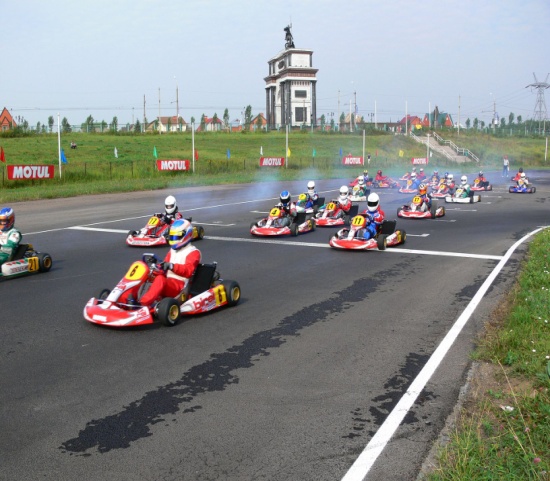 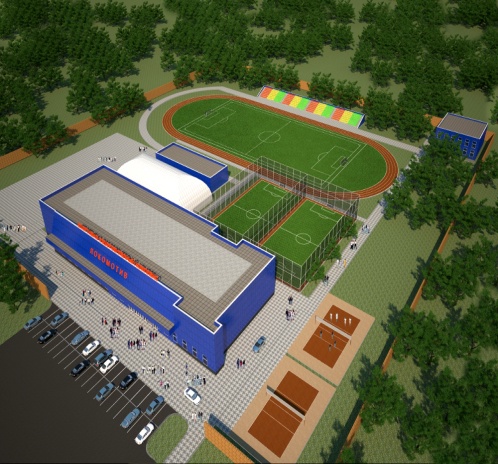 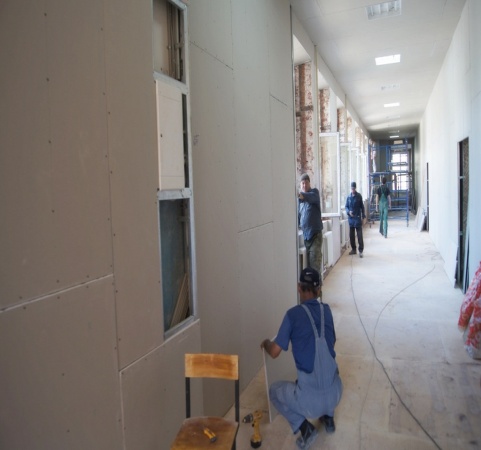 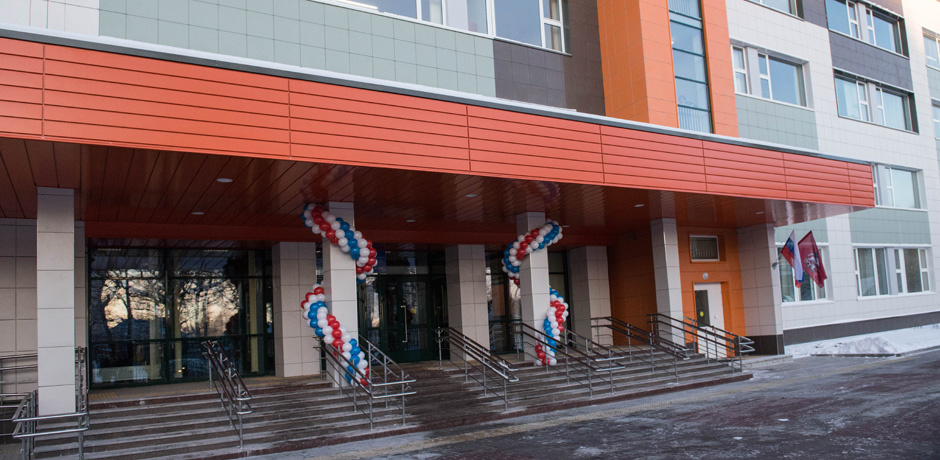 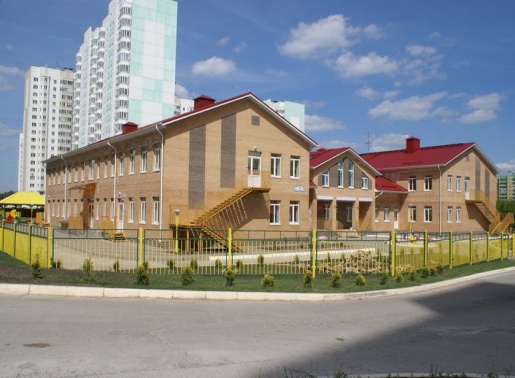 31
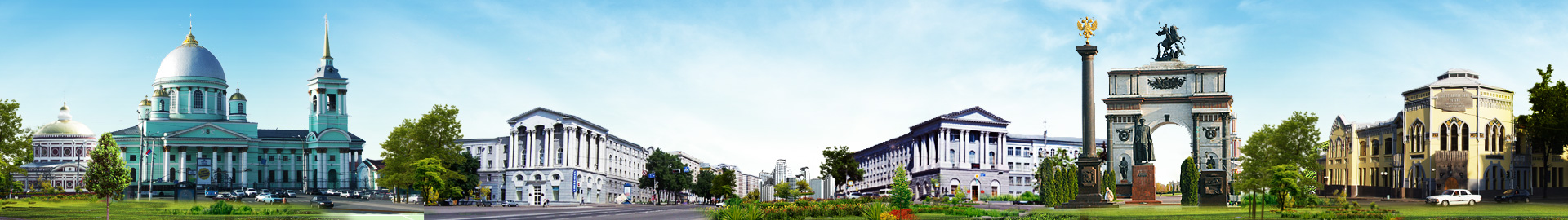 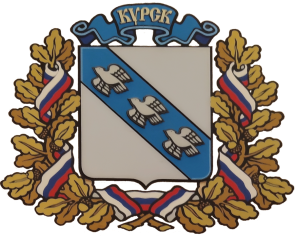 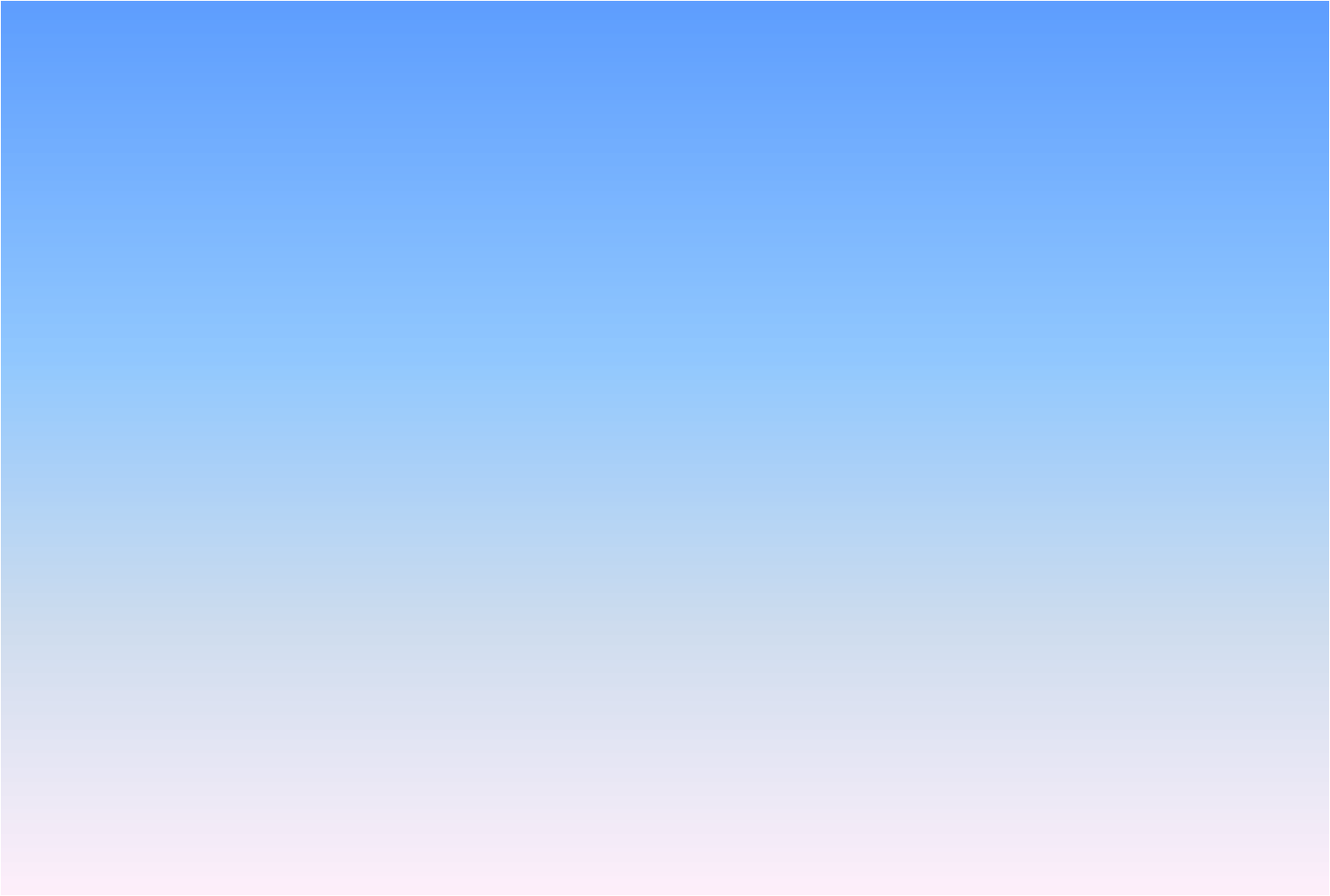 ИСПОЛНЕНИЕ РАСХОДОВ ПО МУНИЦИПАЛЬНЫМ ПРОГРАММАМ ЗА 2020 ГОД (ТЫС.РУБЛЕЙ)
10. Формирование здорового образа жизни, улучшение демографической ситуации в городе – 1 267 859
1.Развитие культуры и туризма в городе Курске–  632 726
2.Социальная поддержка граждан города Курска
- 2 043 500
11.Повышение эффективности работы с молодежью, организации отдыха и оздоровления детей, молодежи, развитие физической культуры и спорта в городе Курске–   1 985 923
3.Развитие образования в городе – 5 269 228
4.Уравление муниципальным имуществом и земельными ресурсами города Курска– 66 636
12.Профилактика правонарушений в городе Курске – 3 184
13. Развитие общественного транспорта и дорожное хозяйство в городе Курске– 91 875
5.Энергосбережение и повышение энергетической эффективности на территории МО "Город Курск" - 592
14.Обеспечение комплексной безопасности жизнедеятельности населения города Курска -  162 960
6. Обеспечение жильем граждан города Курска - 87 228
15.Повышение эффективности управления финансами  города Курска - 17 631
7.Организация предоставления населению жилищно-коммунальных услуг, благоустройство и охрана окружающей среды в городе Курске - 413 350
16.Развитие муниципальной службы, повышение эффективности взаимодействия с общественными организациями и территориальными органами самоуправления в городе Курске– 308 262
8.Развитие малого и среднего предпринимательства в городе Курске– 229 051
9. Градостроительство и инвестиционная деятельность в городе Курске -  30 001
17.Формирование современной городской среды в городе Курске–  139 827
32
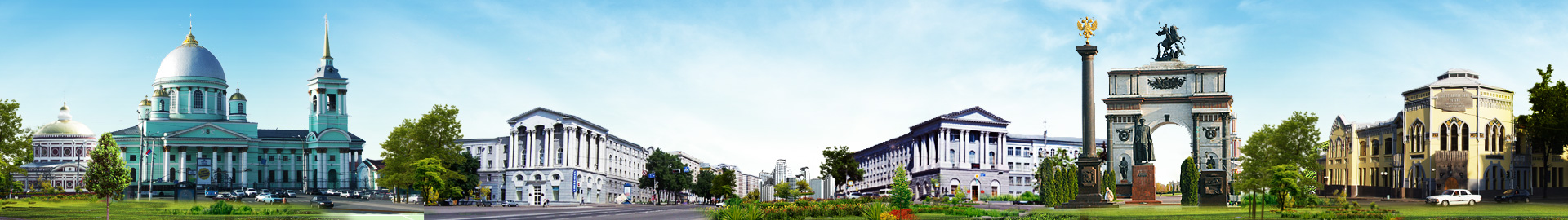 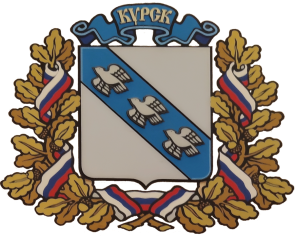 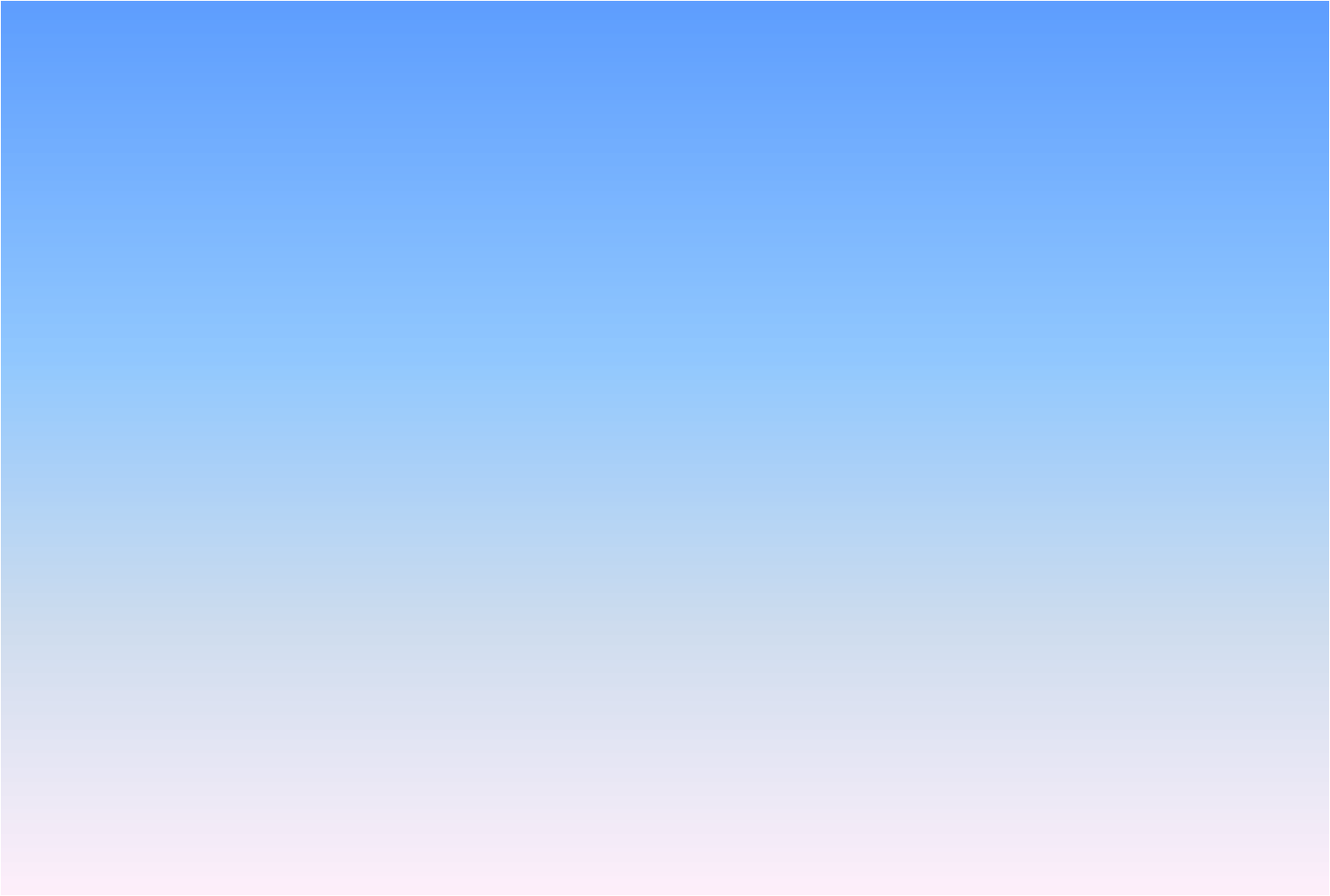 ОБЪЕМ 17 МУНИЦИПАЛЬНЫХ ПРОГРАММ ЗА 2020 ГОД СОСТАВИЛ ВСЕГО 12 749 833 ТЫС.РУБЛЕЙ, В ТОМ ЧИСЛЕ:
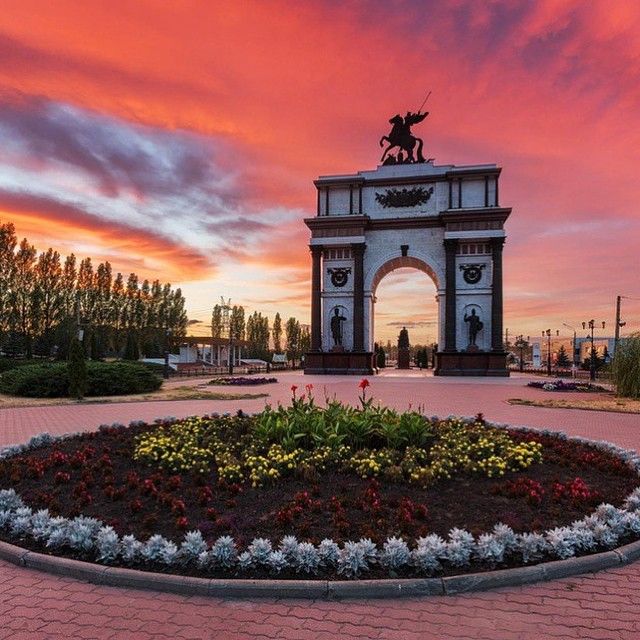 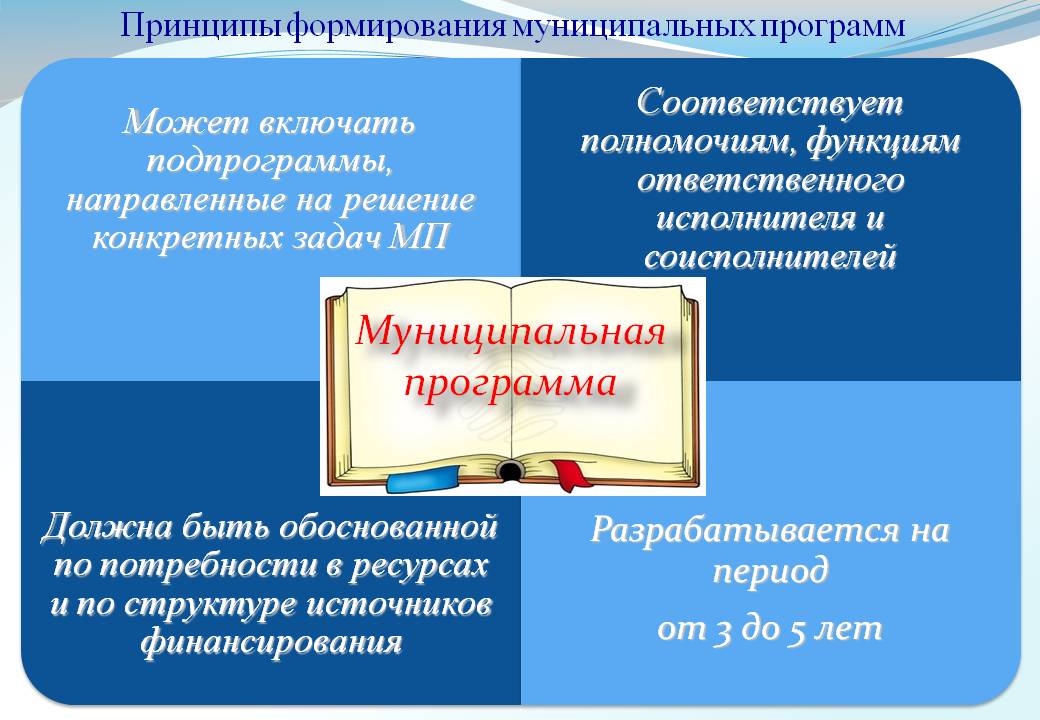 33
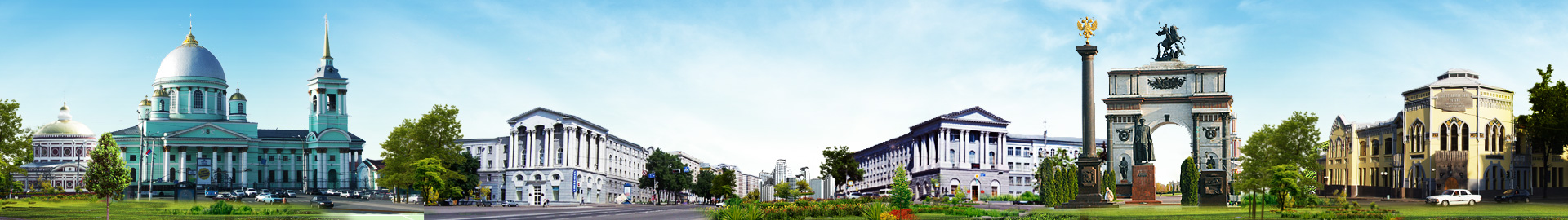 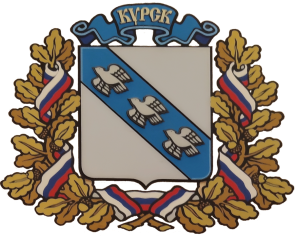 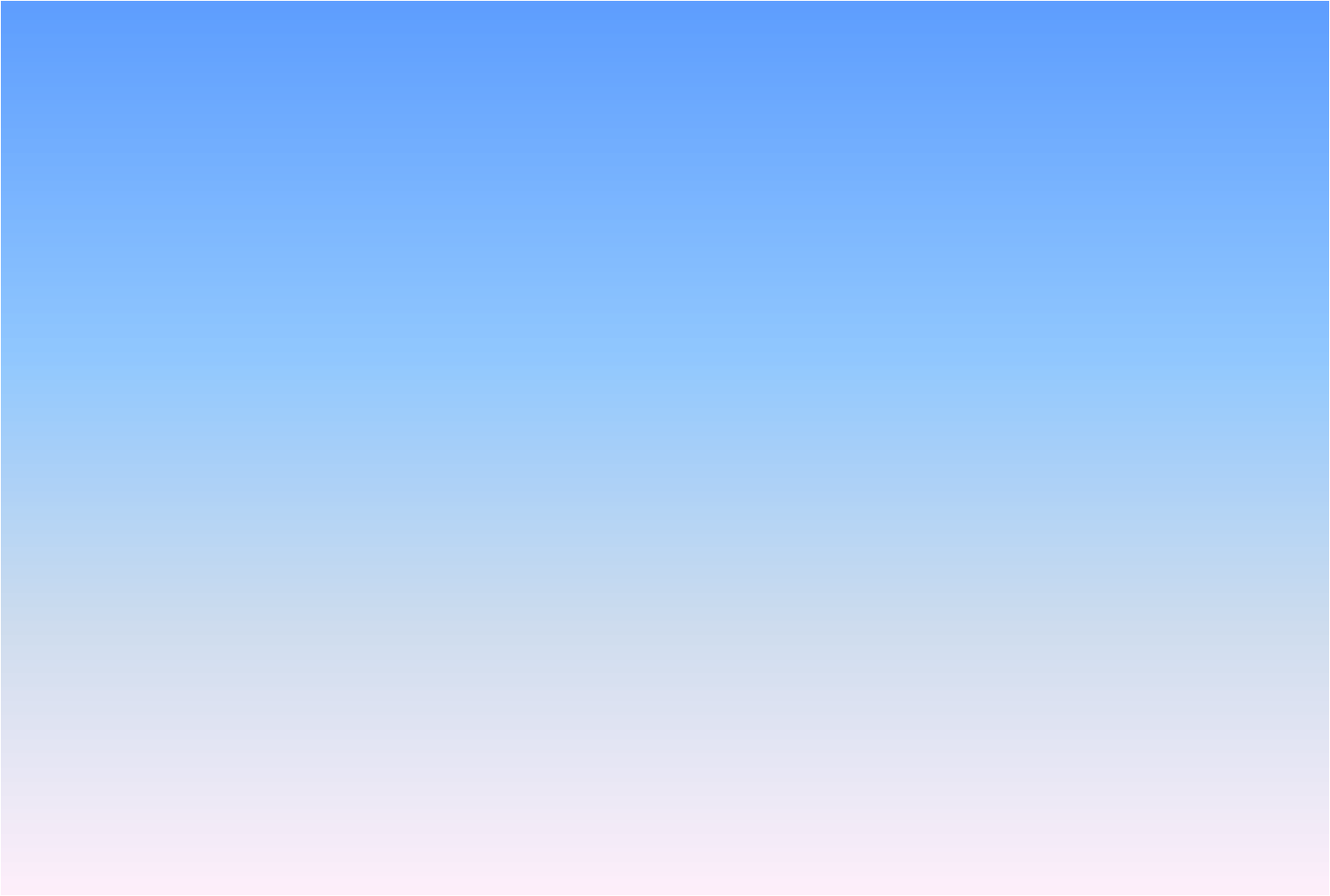 МУНИЦИПАЛЬНЫЙ ДОЛГ 
ГОРОДА КУРСКА
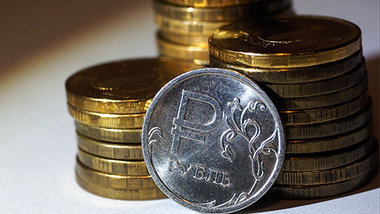 Тыс. руб.
34
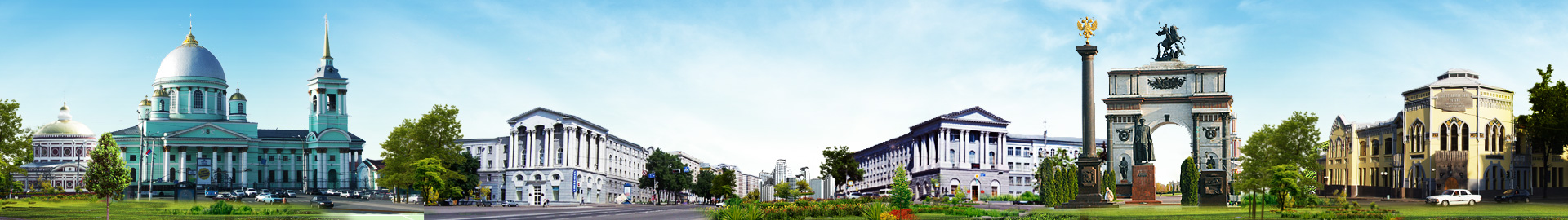 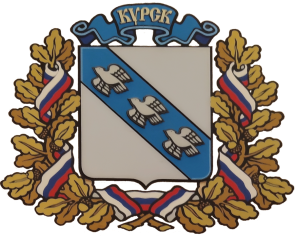 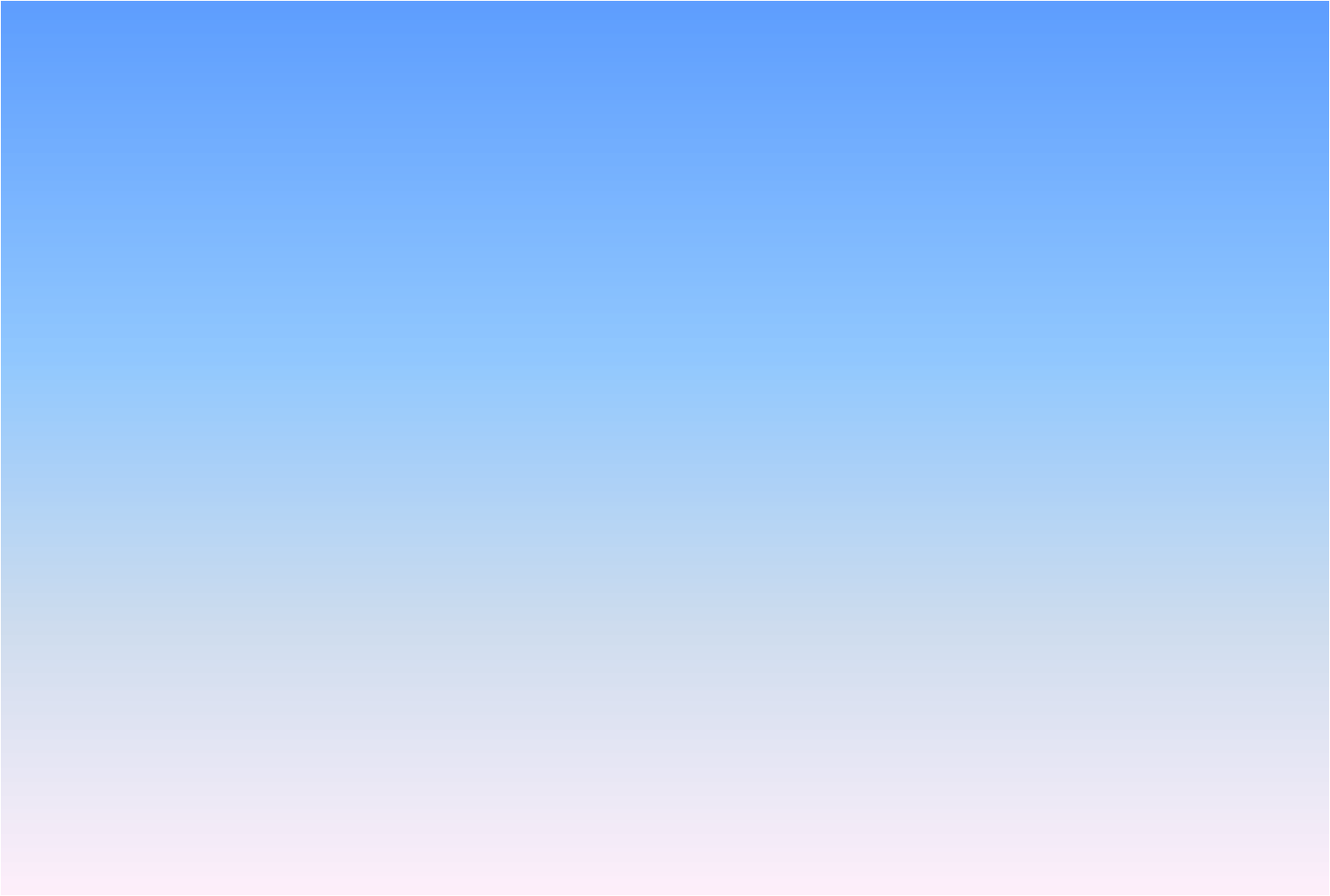 МУНИЦИПАЛЬНЫЕ ВНУТРЕННИЕ ЗАИМСТВОВАНИЯ МУНИЦИПАЛЬНОГО ОБРАЗОВАНИЯ «ГОРОД КУРСК» В 2019-2020 гг.
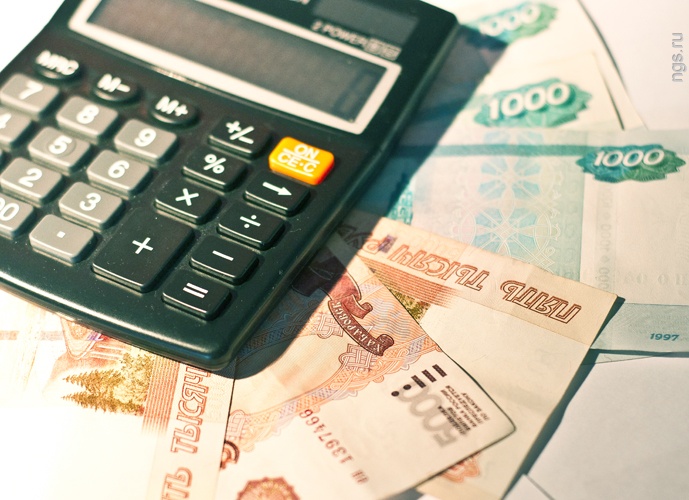 тыс. руб.
35
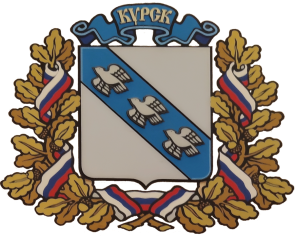 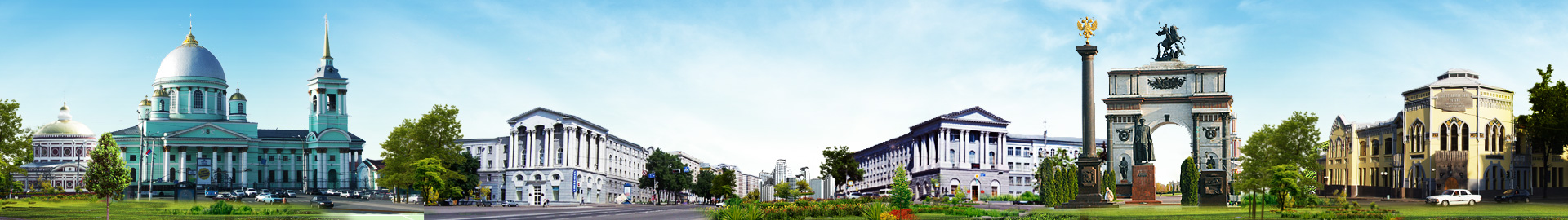 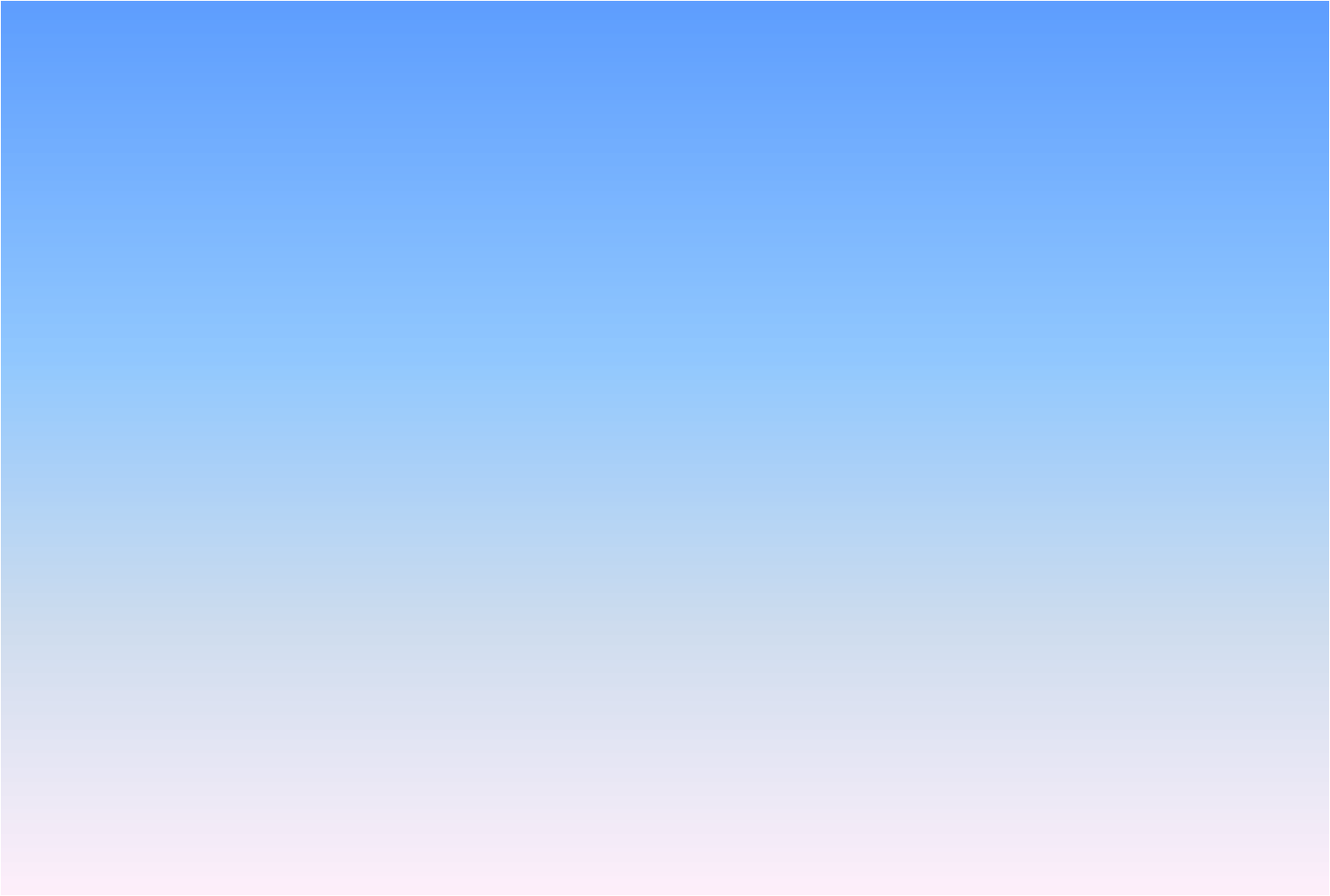 Контактная информацияКомитет финансов города Курскагород  Курск
ул. Ленина, 1Председатель комитета: Стекачев Виктор ИвановичТелефон: 8 /4712/ 55-48-14факс 8 /4712/70-00-09e-mail: gorfin@kursktelecom.ruвремя приема граждан: пн- пт. 9:00-13:00; 14:00-18:00
Контактные телефоны:
Заместитель председателя: Кузнецова Ольга Юрьевна,  55-47-80;
Заместитель председателя - начальник отдела планирования доходов бюджета города: Севостьянова Елена Александровна, 52-12-93;
Начальник бюджетного отдела: Валиулина Вита Рафаиловна, 70-00-01
36
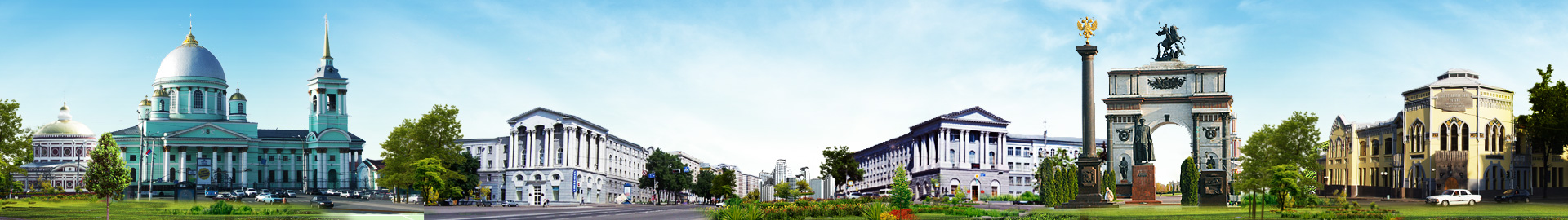 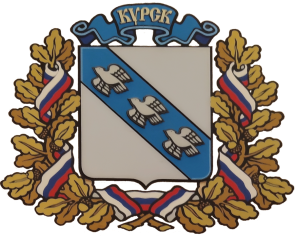 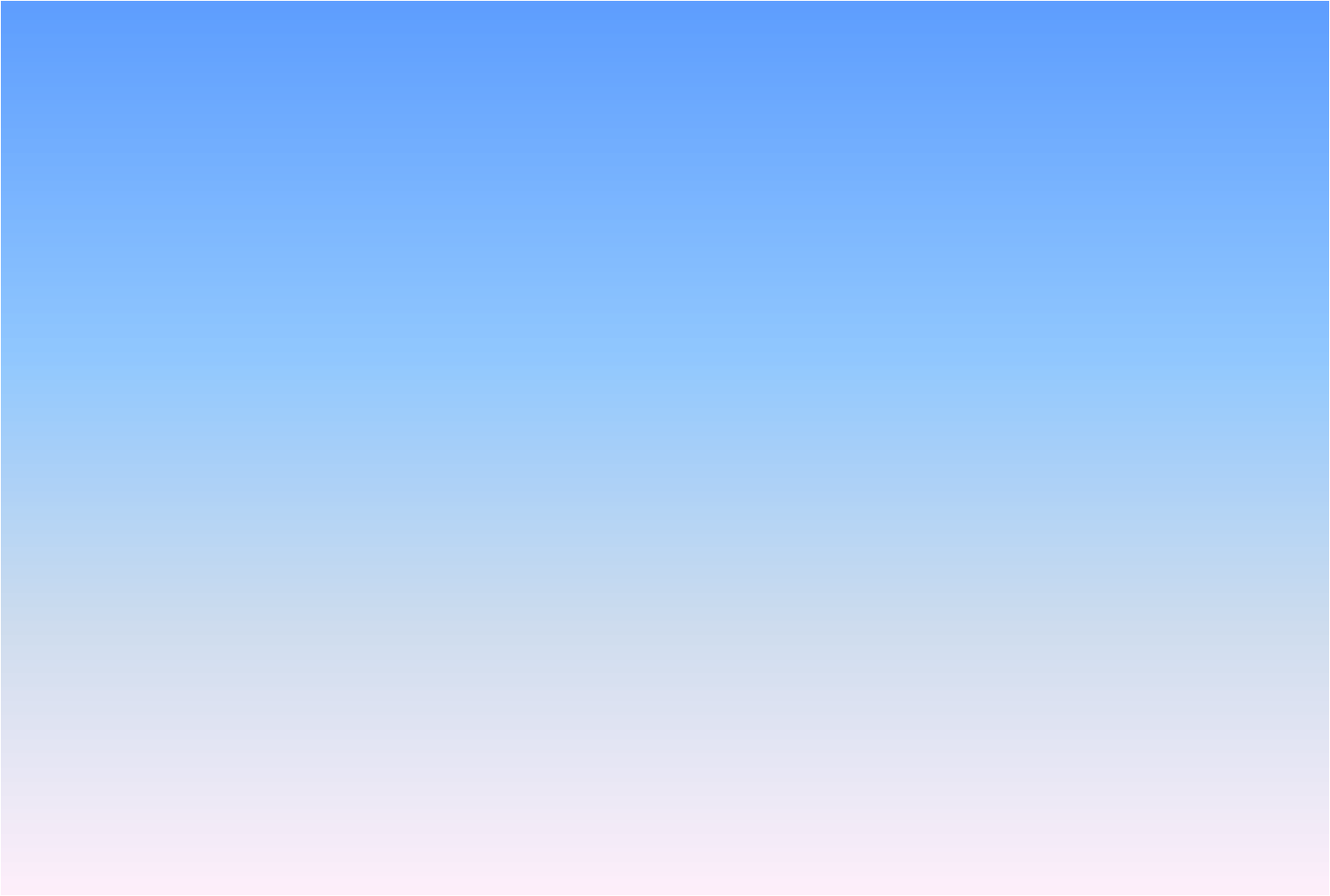 Спасибо, что посетили информационный ресурс «Бюджет для граждан»!
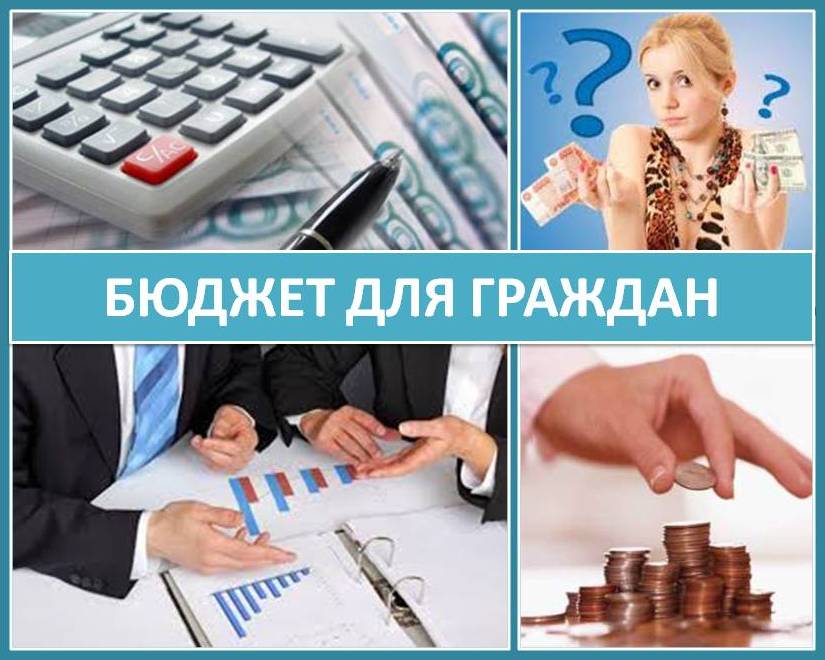 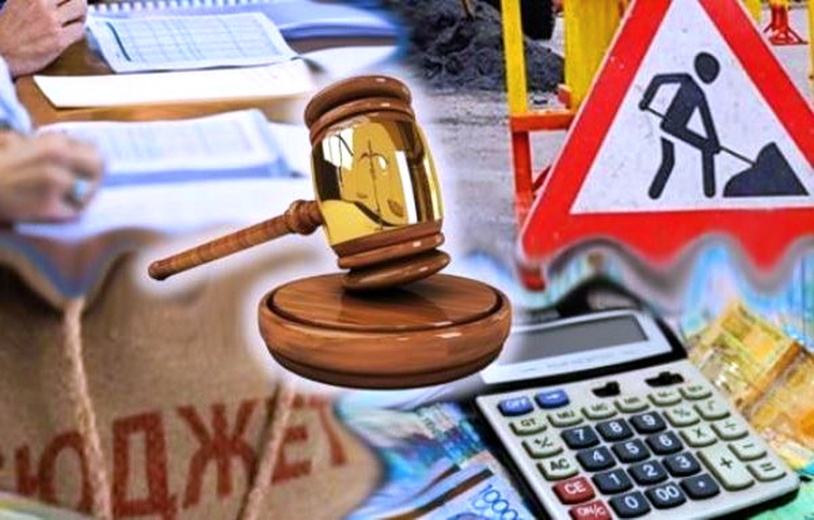 37